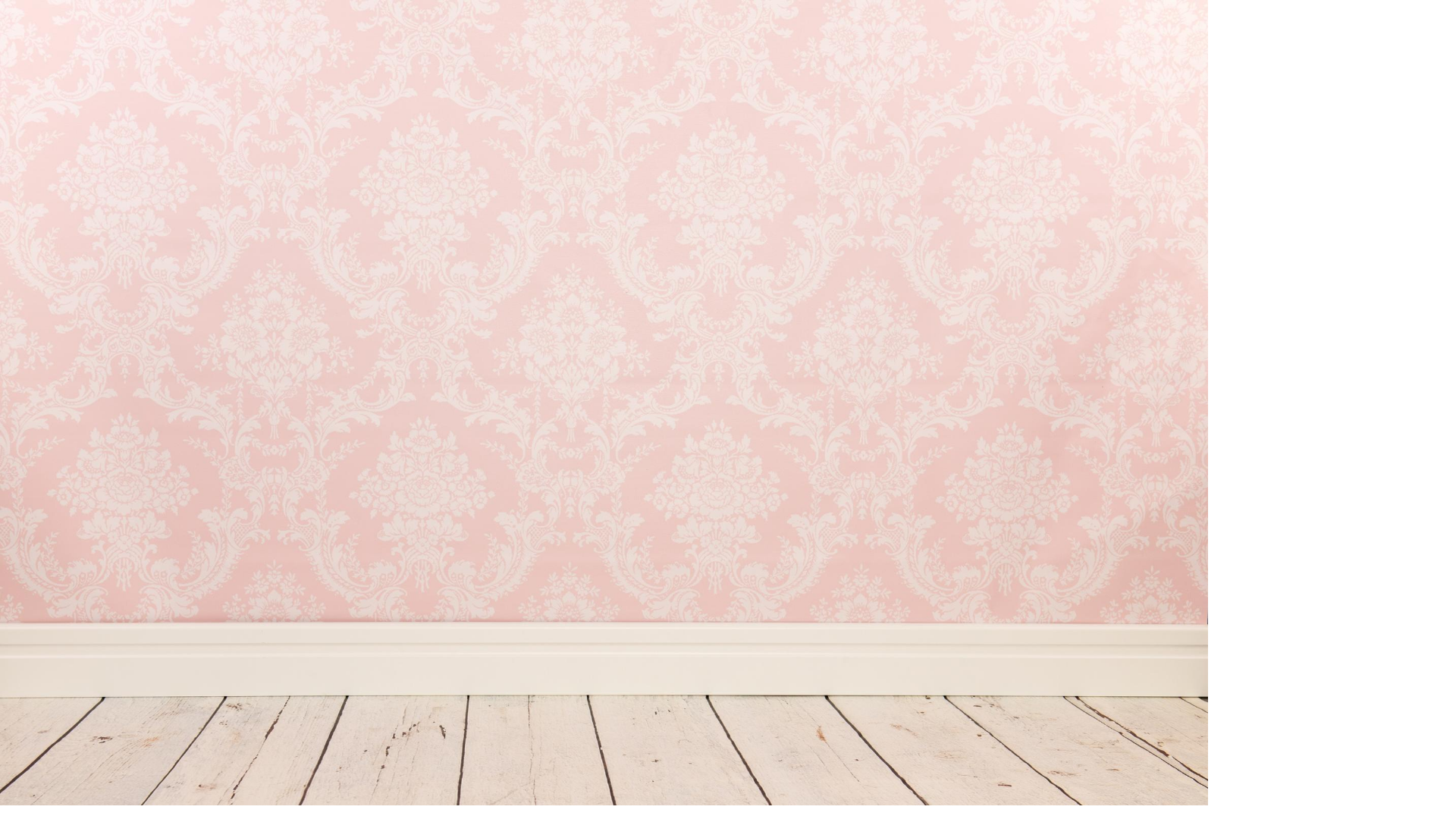 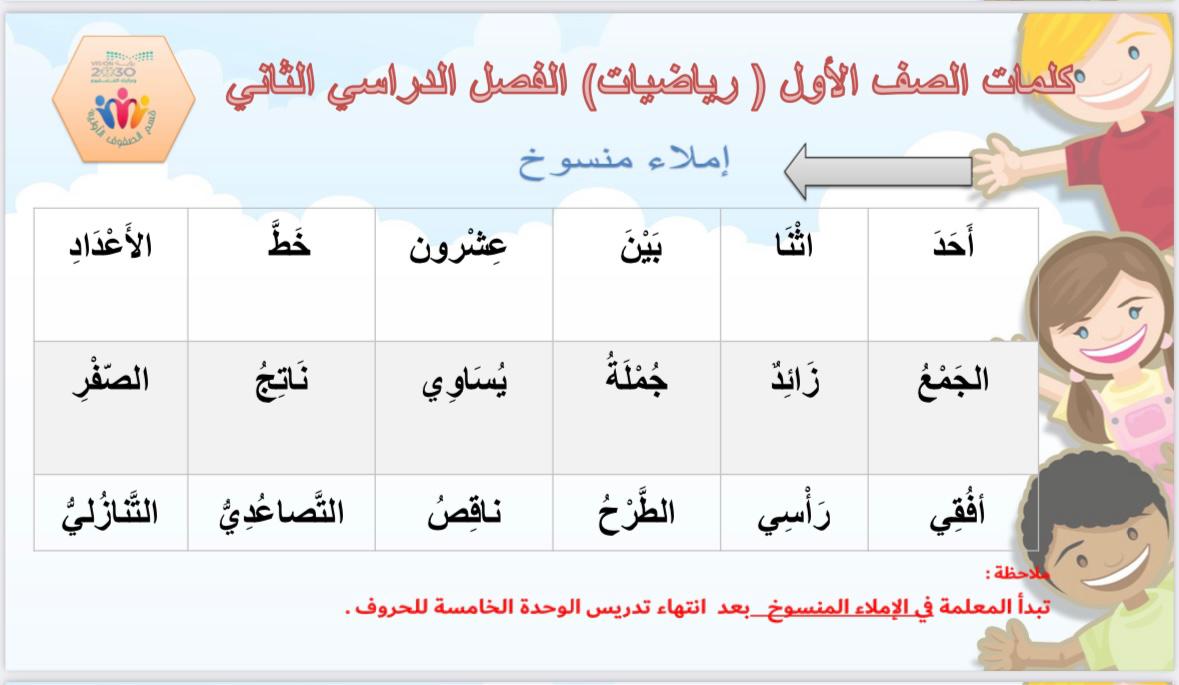 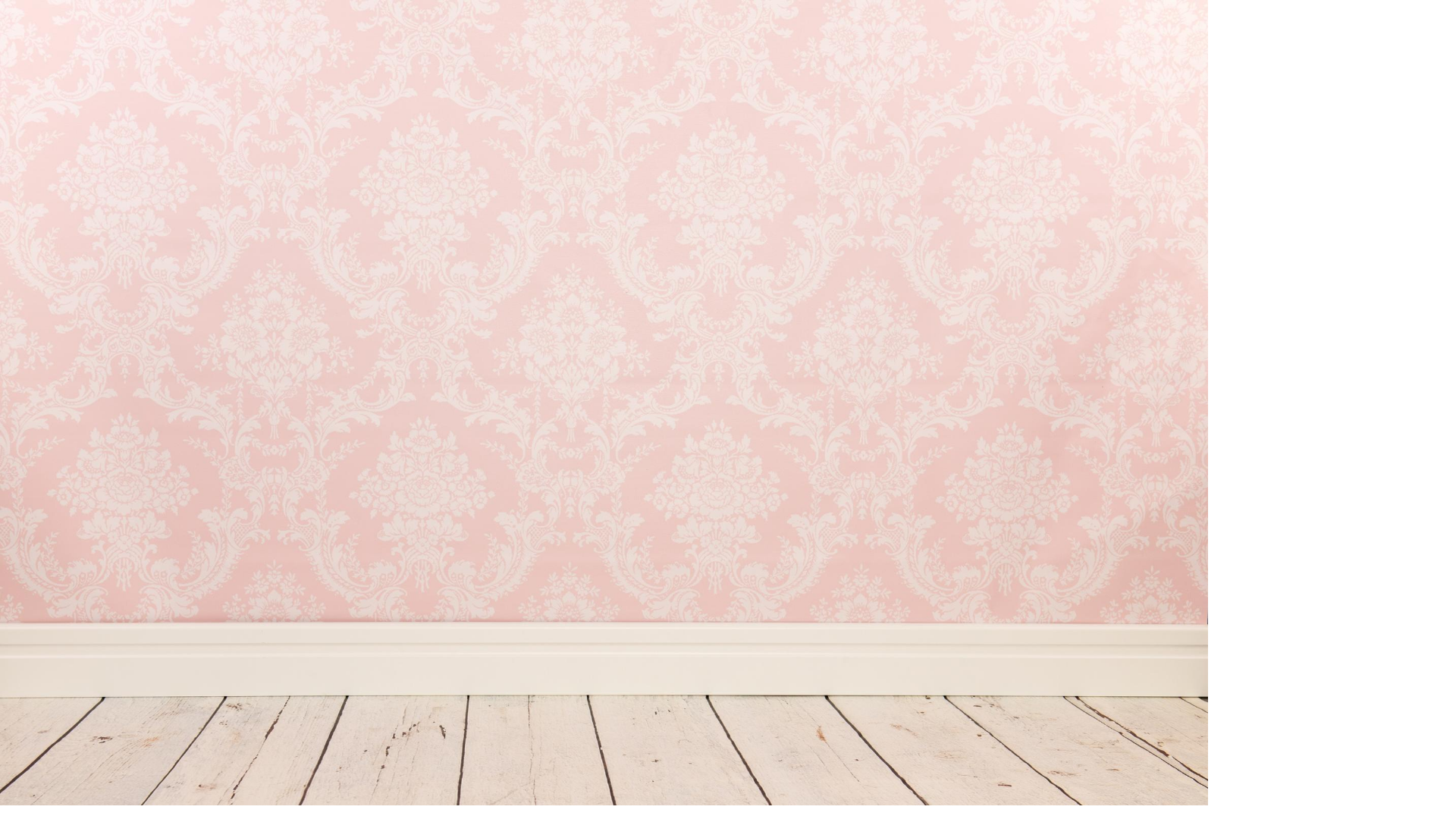 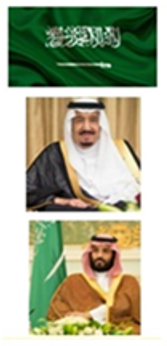 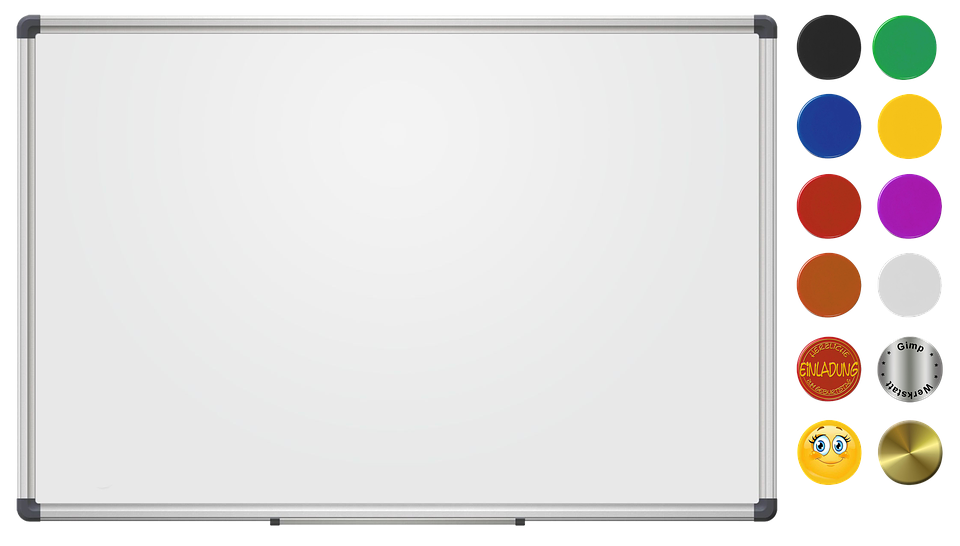 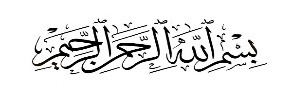 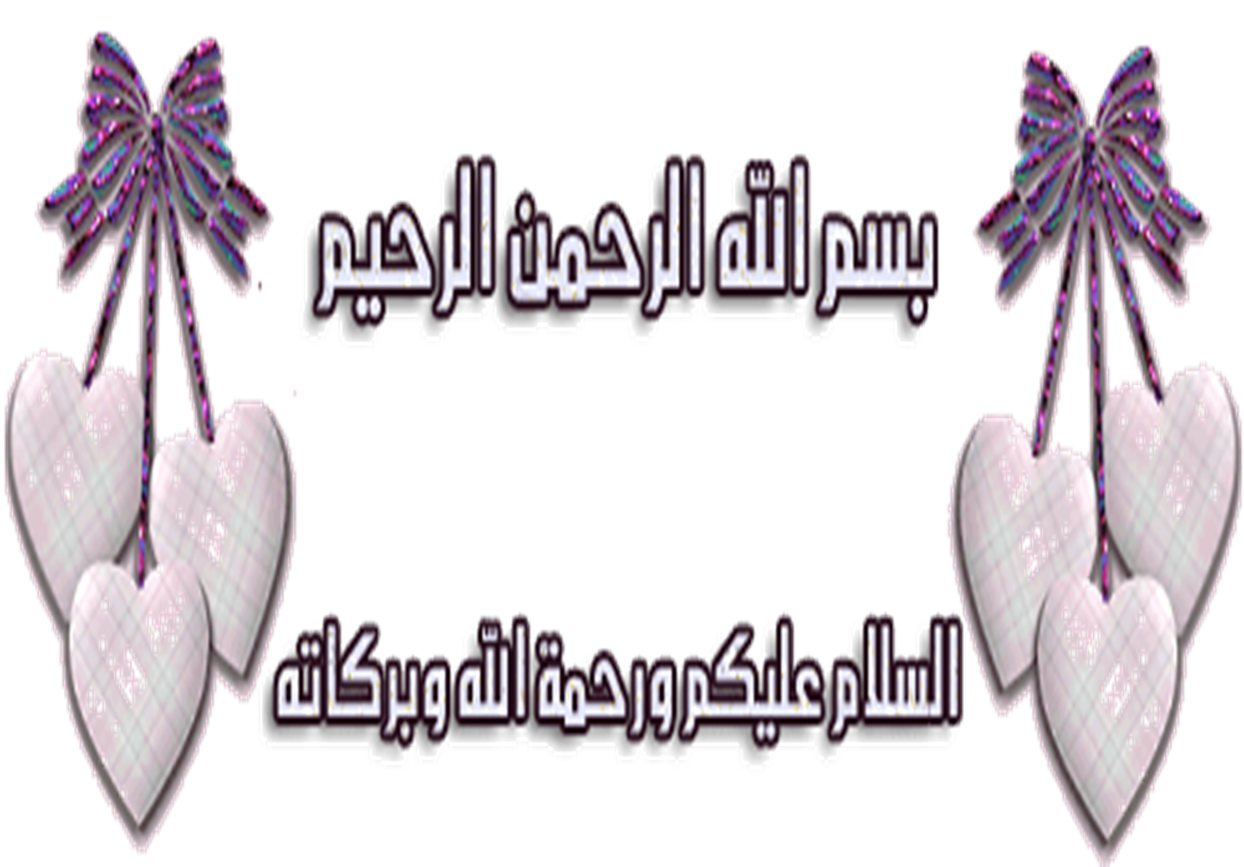 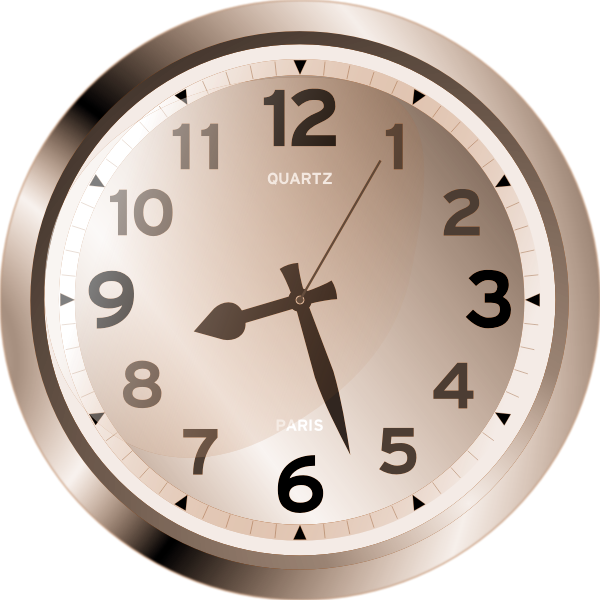 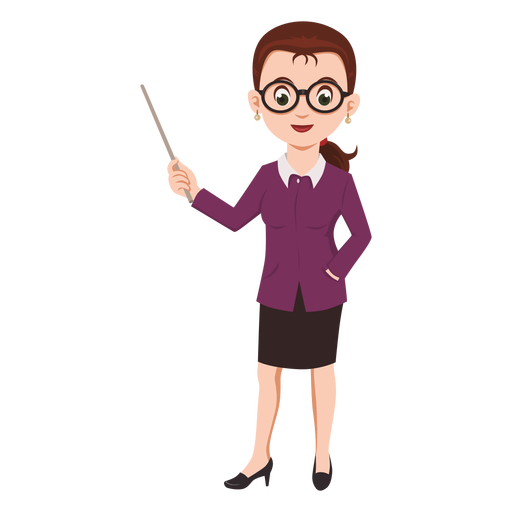 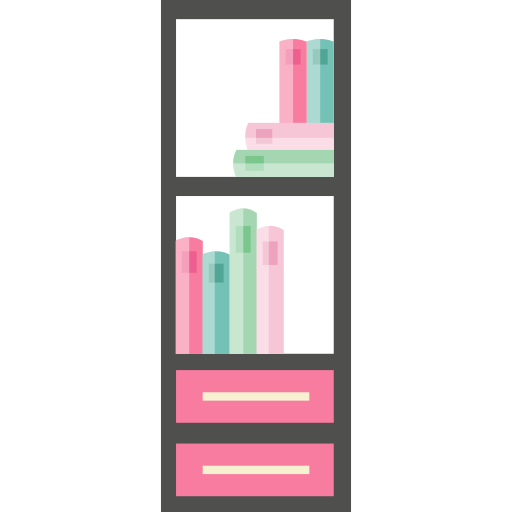 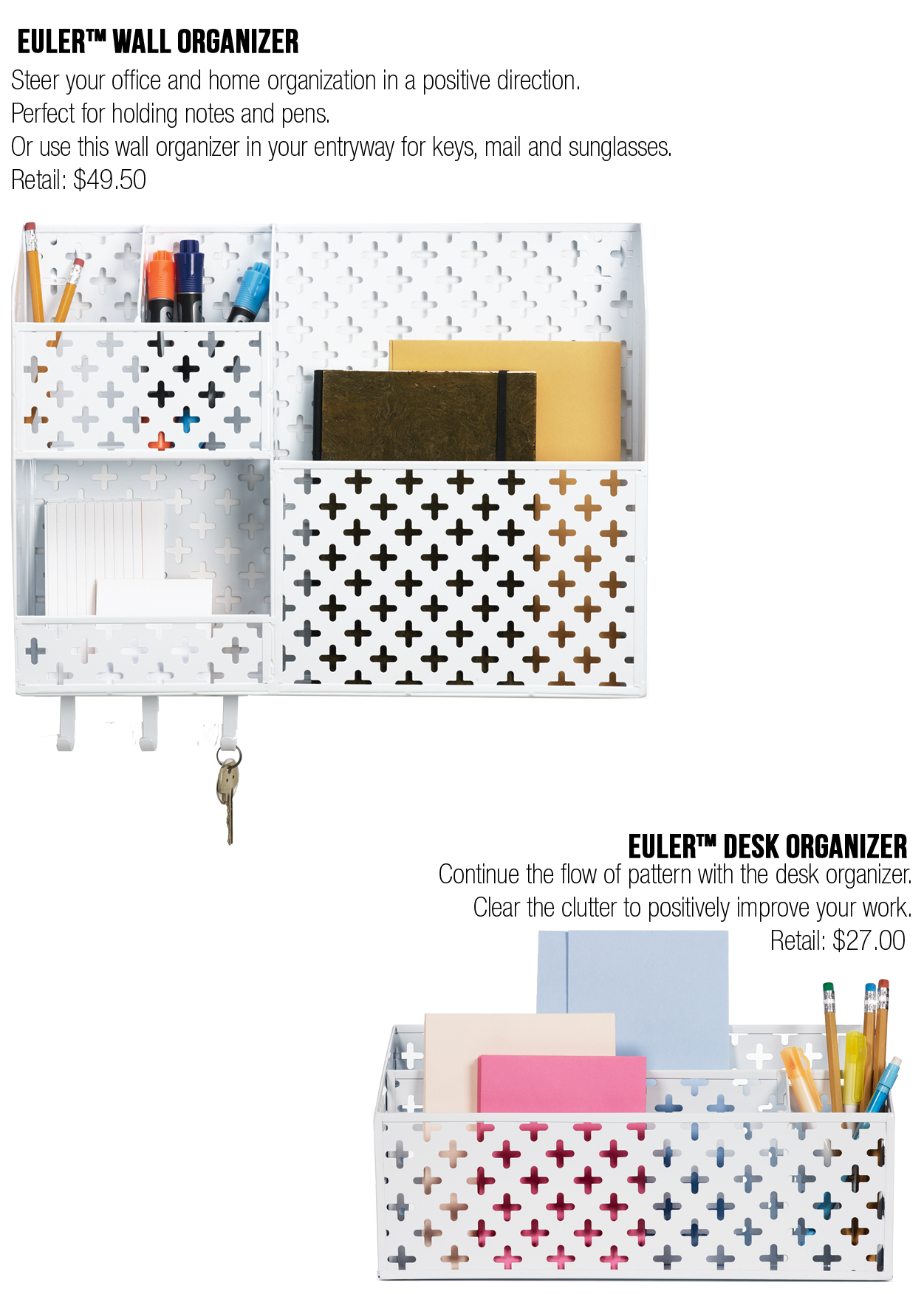 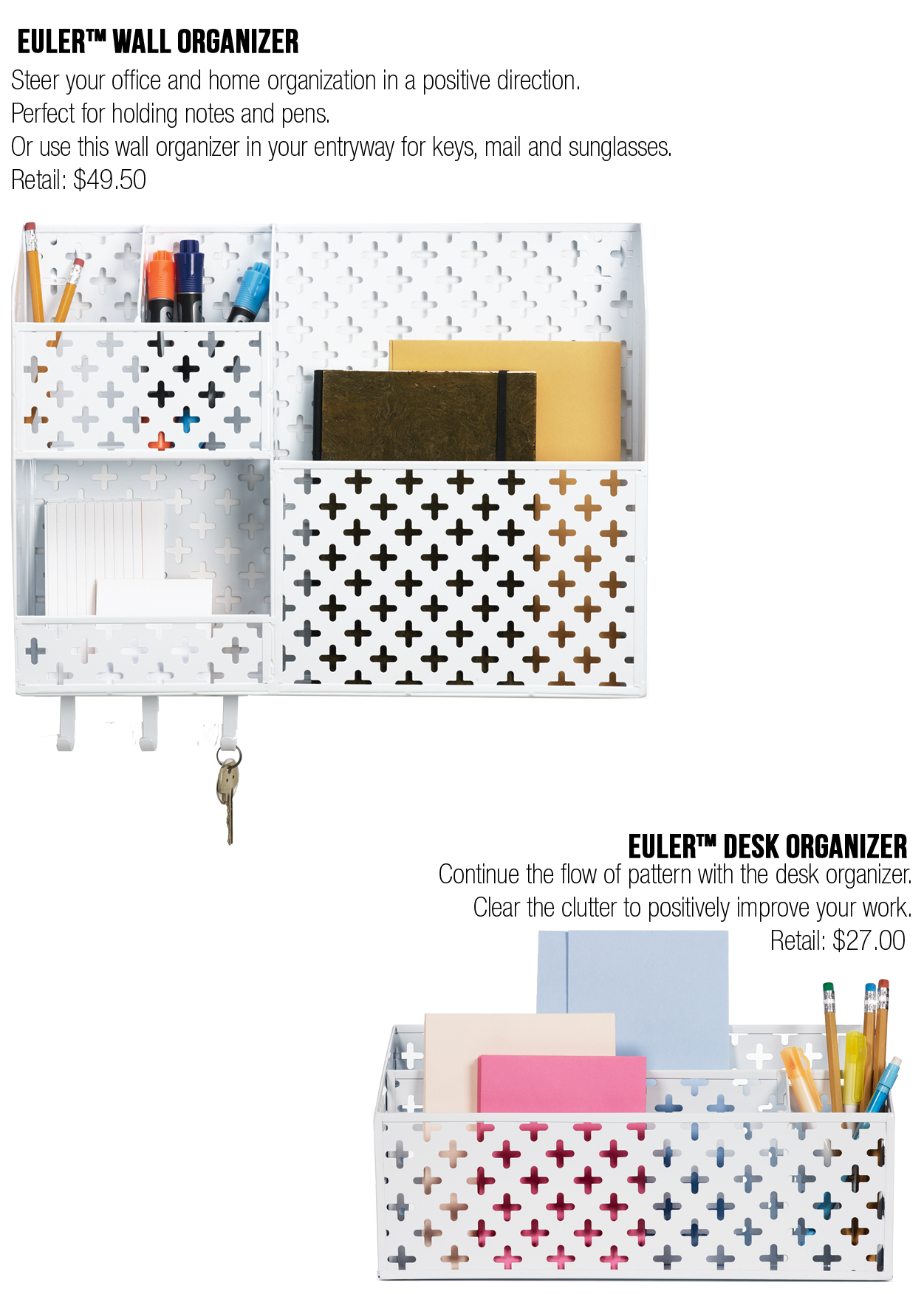 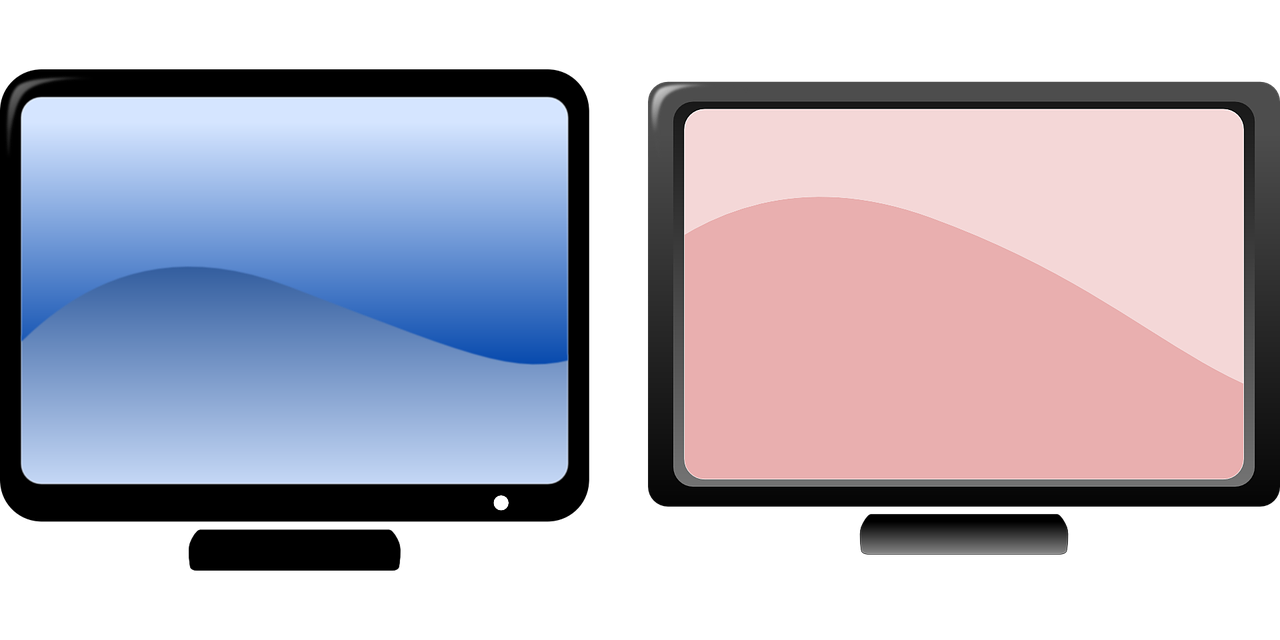 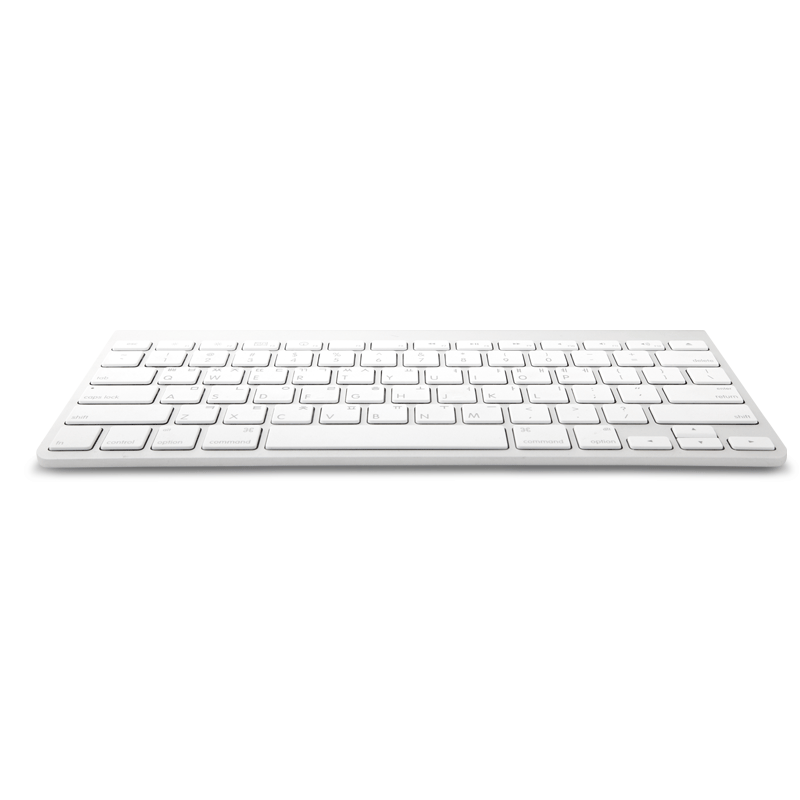 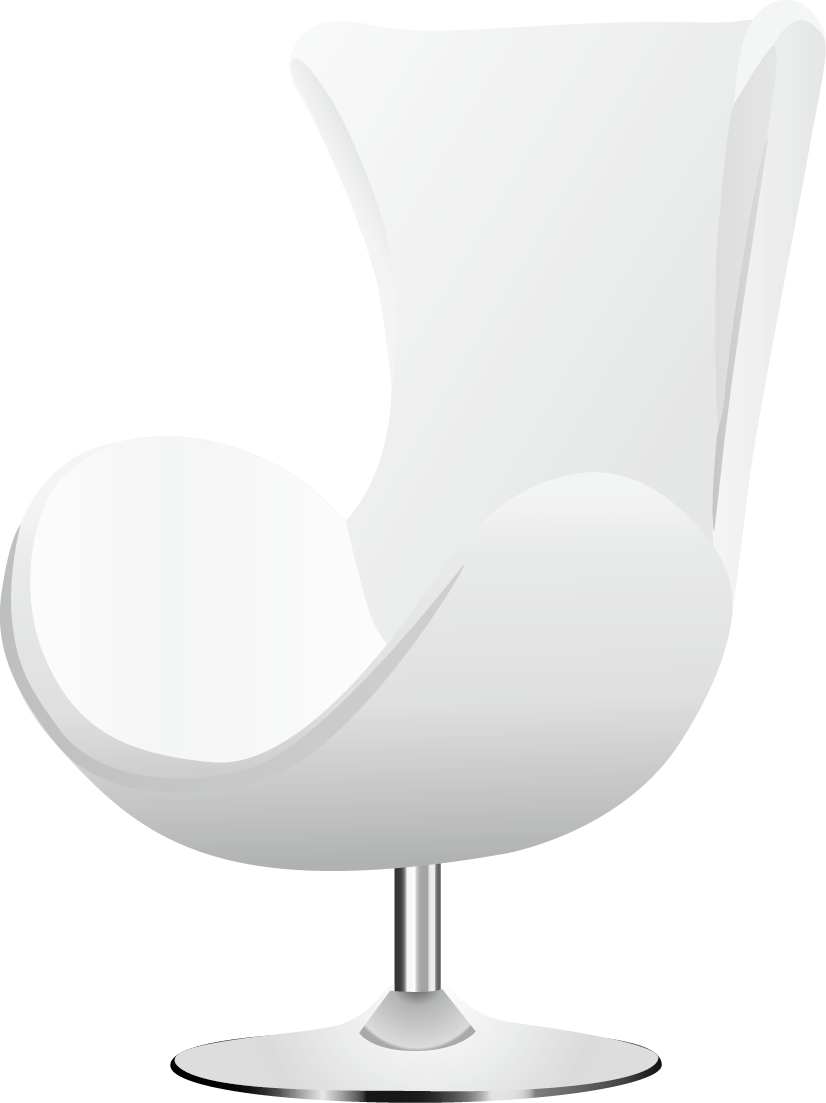 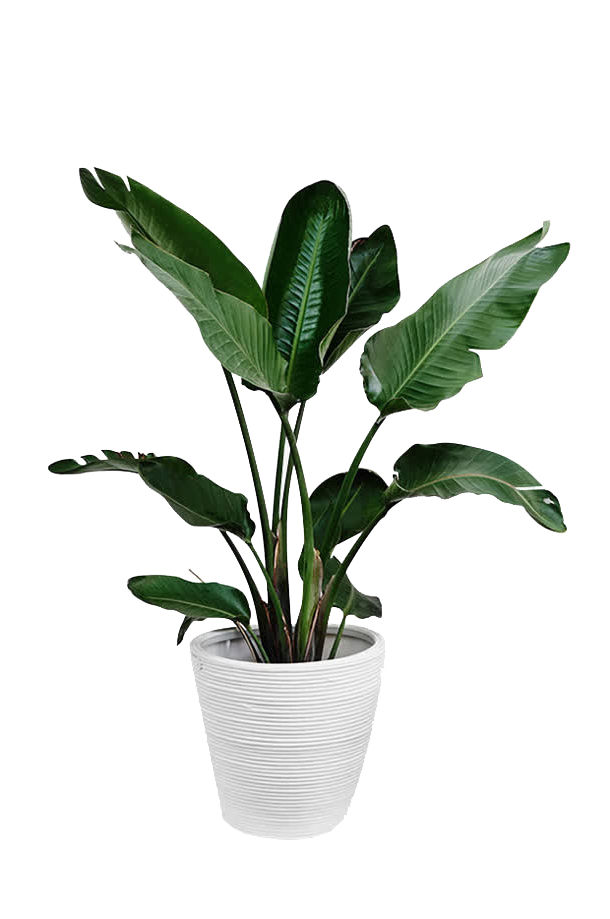 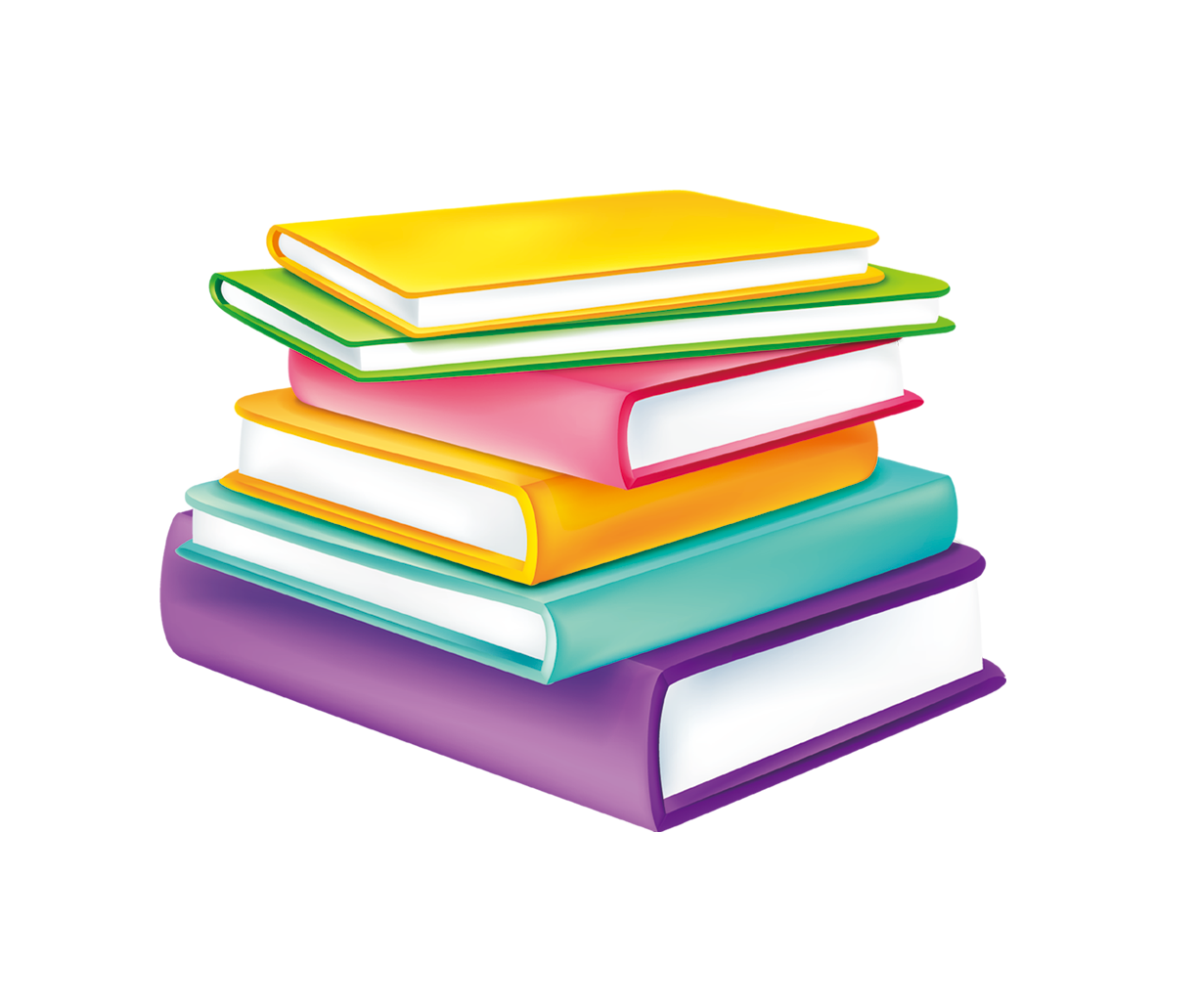 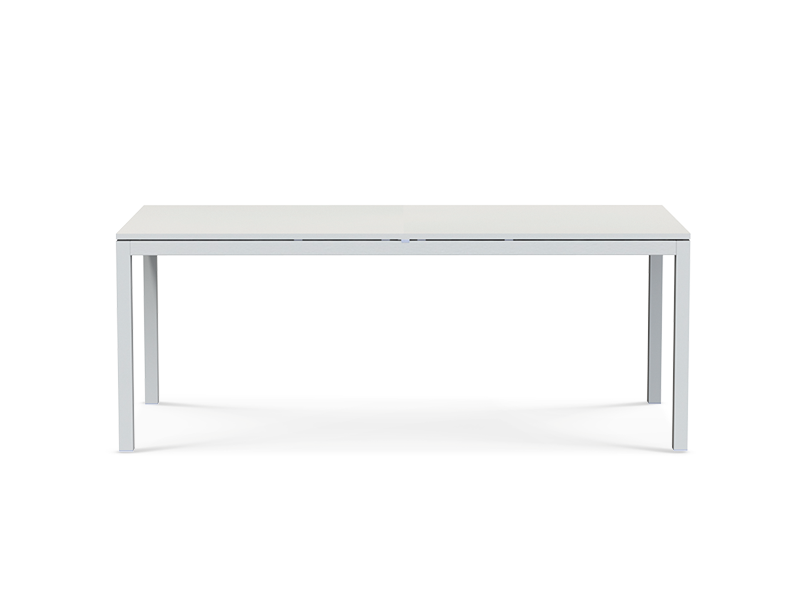 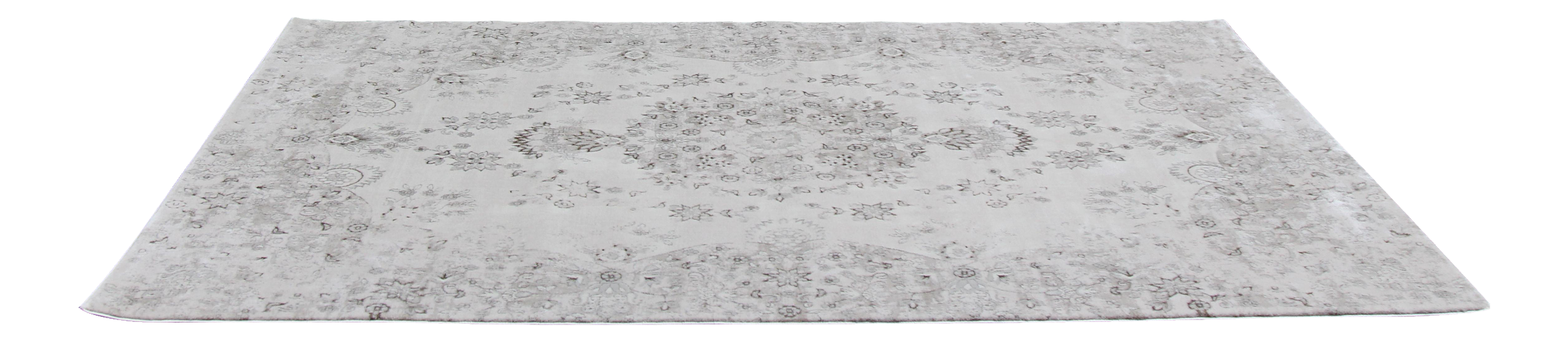 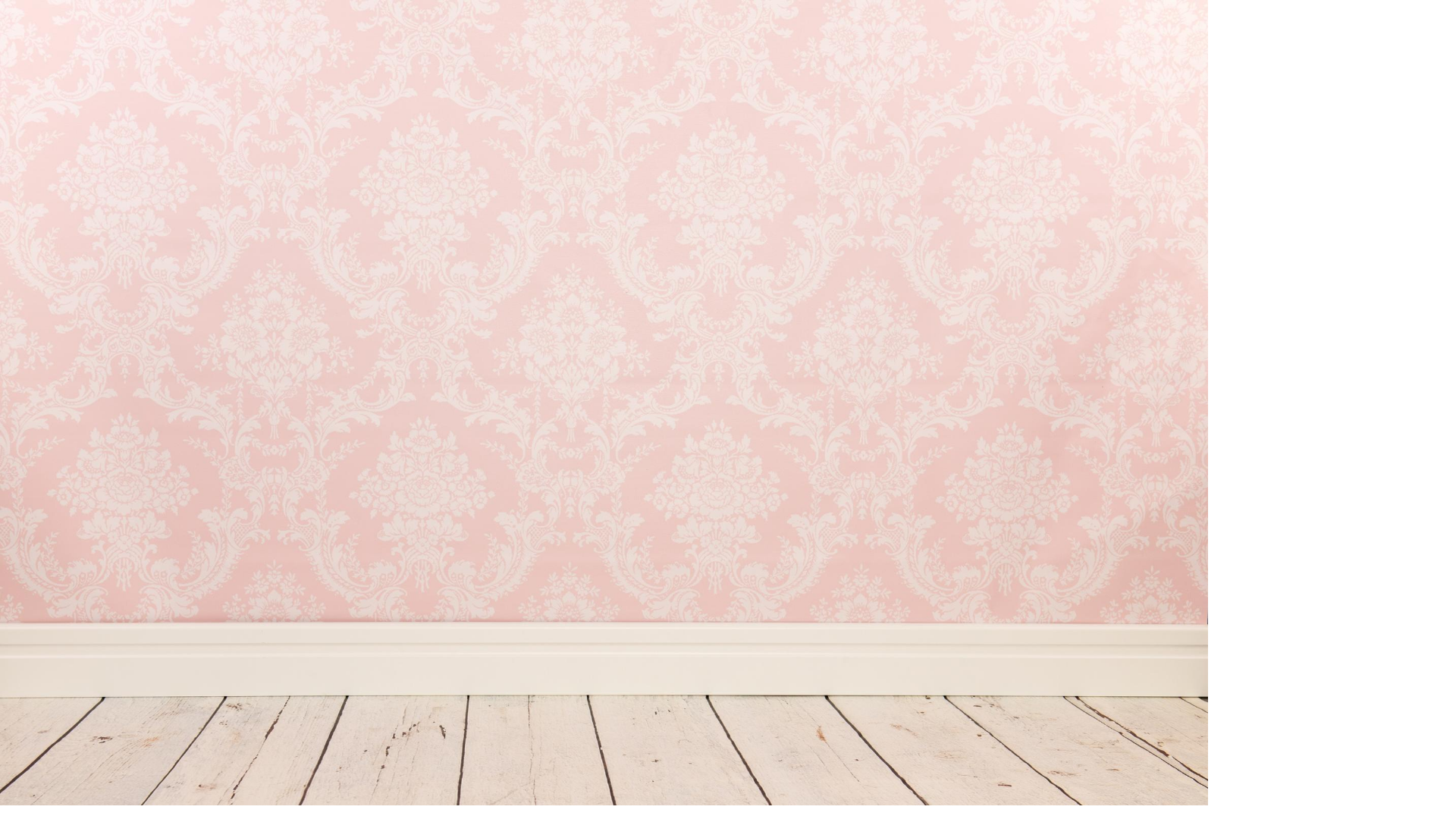 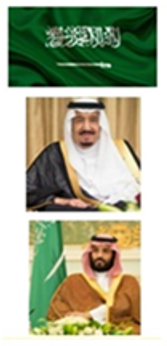 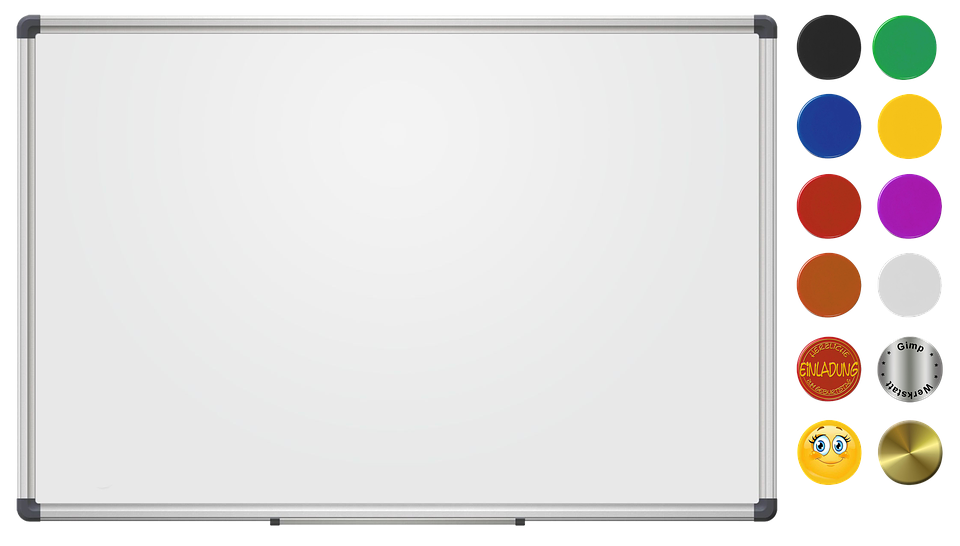 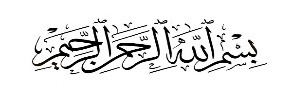 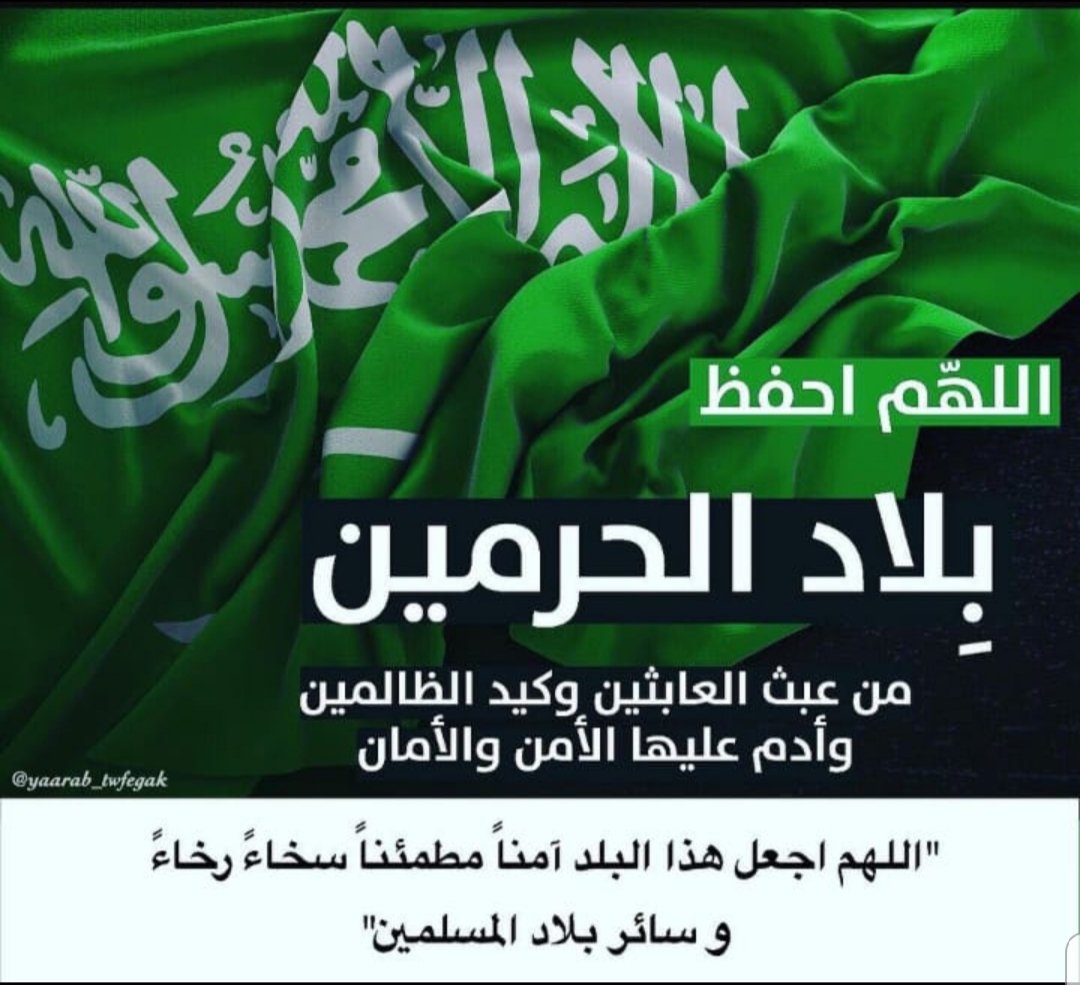 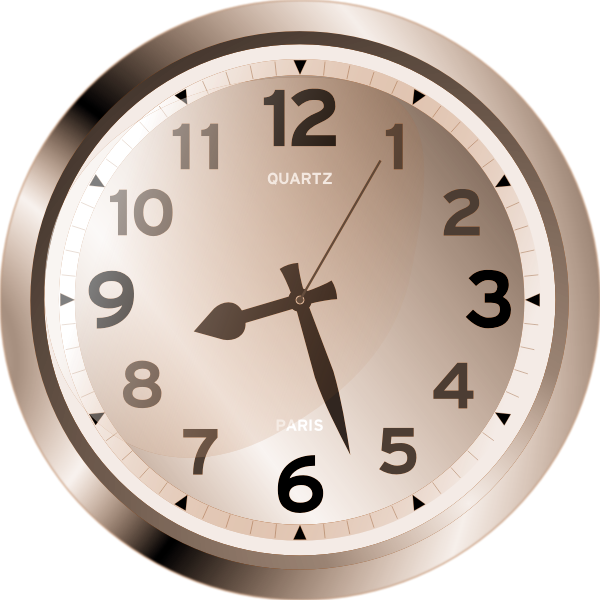 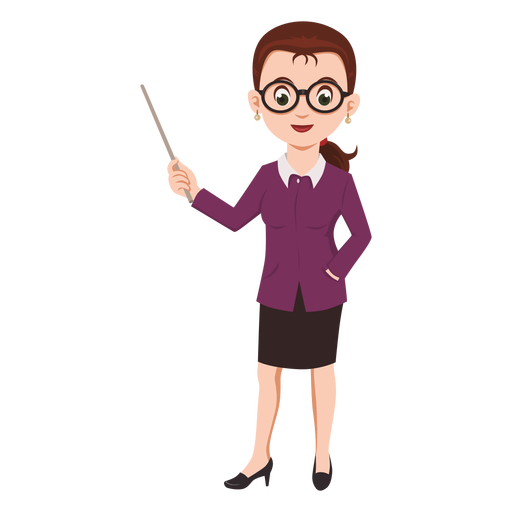 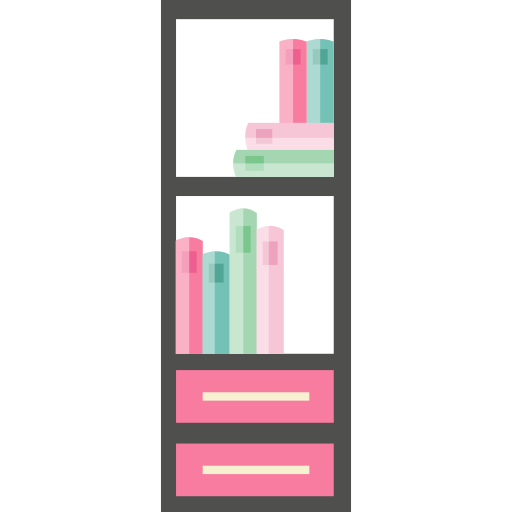 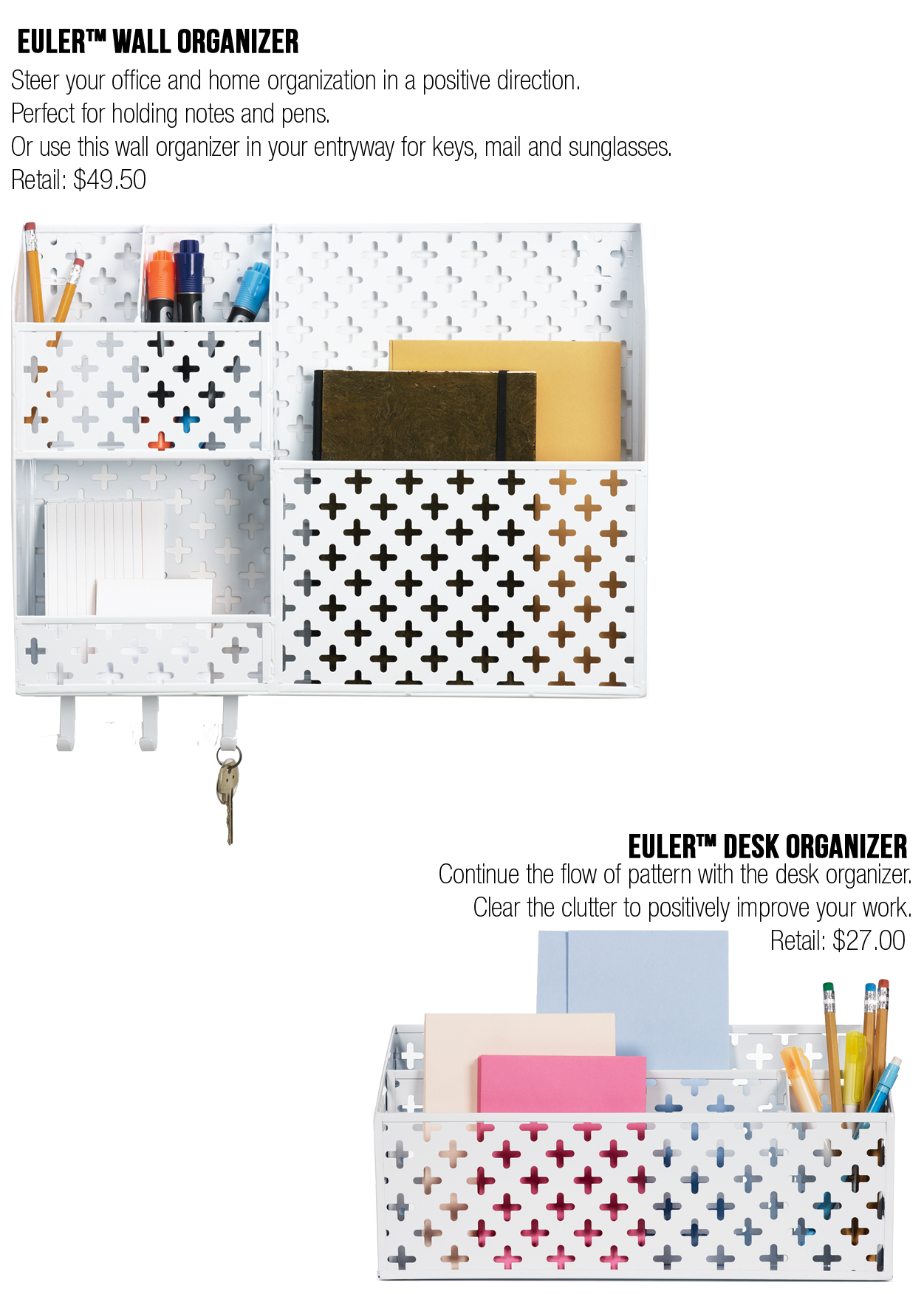 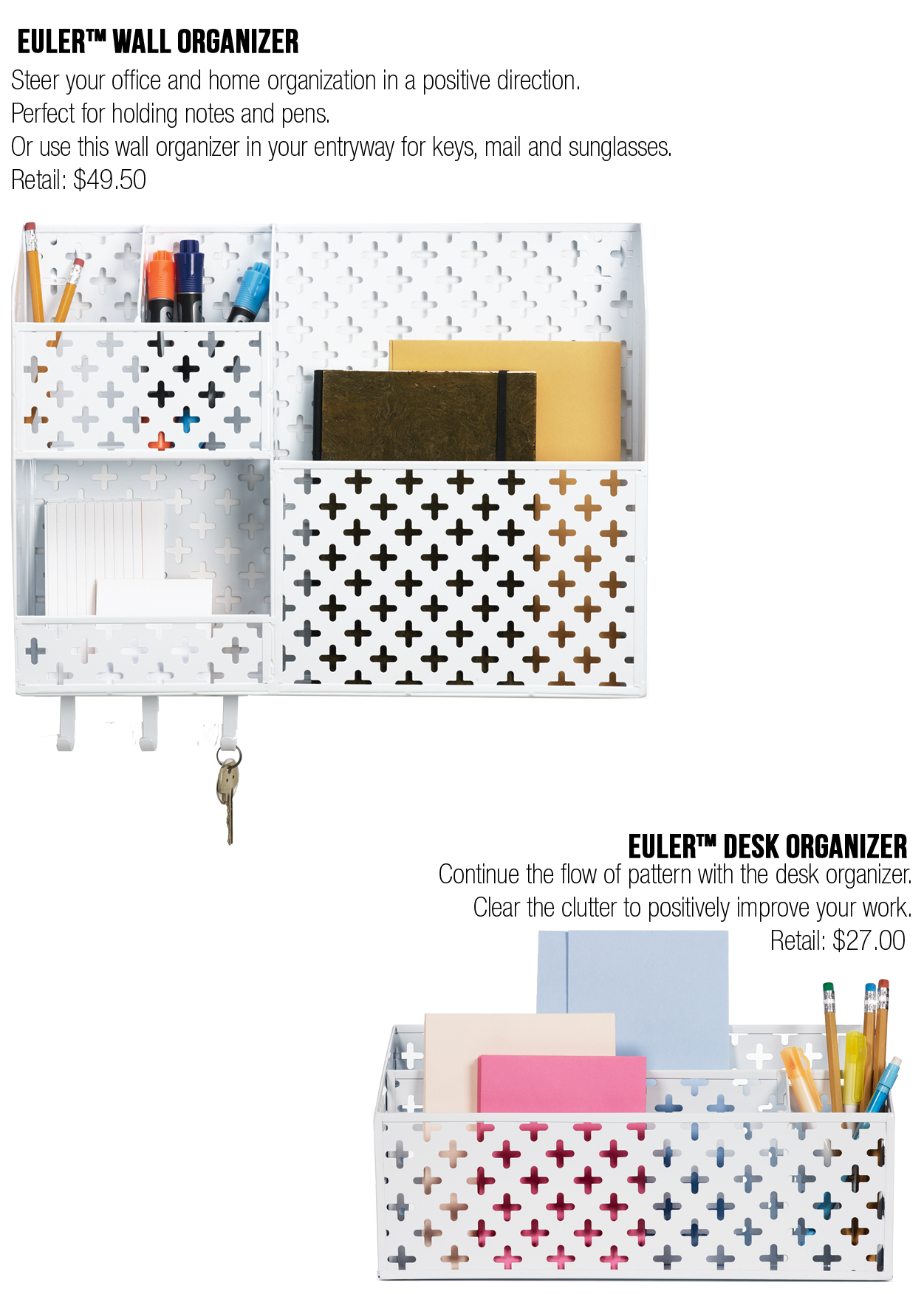 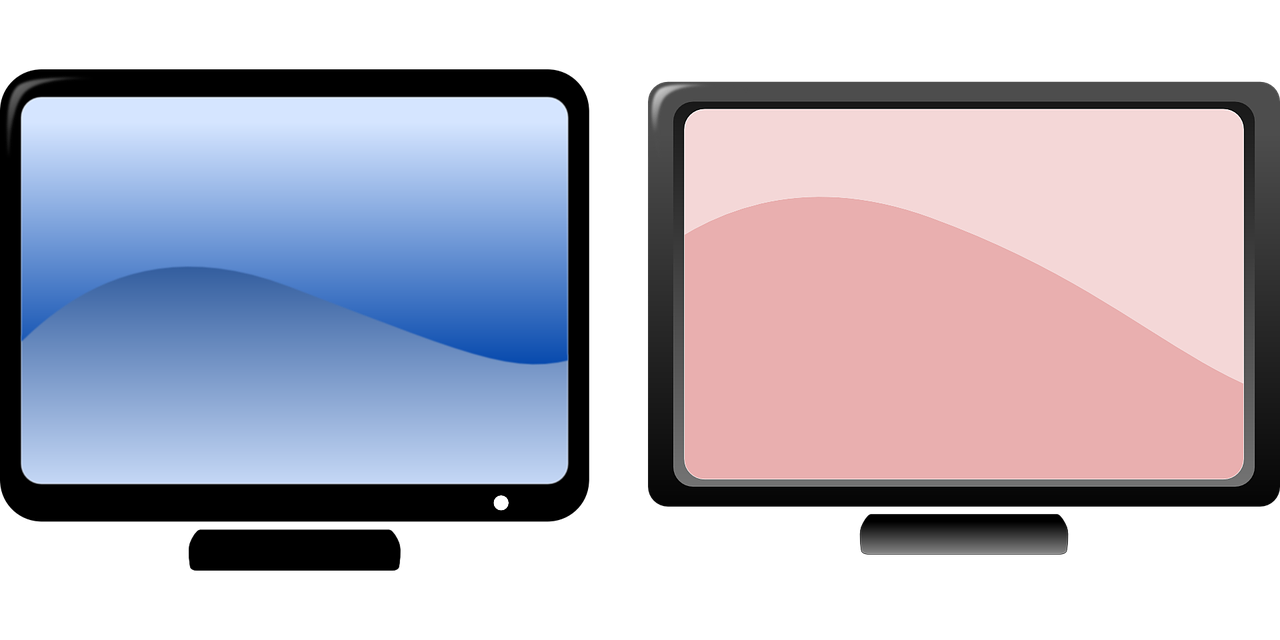 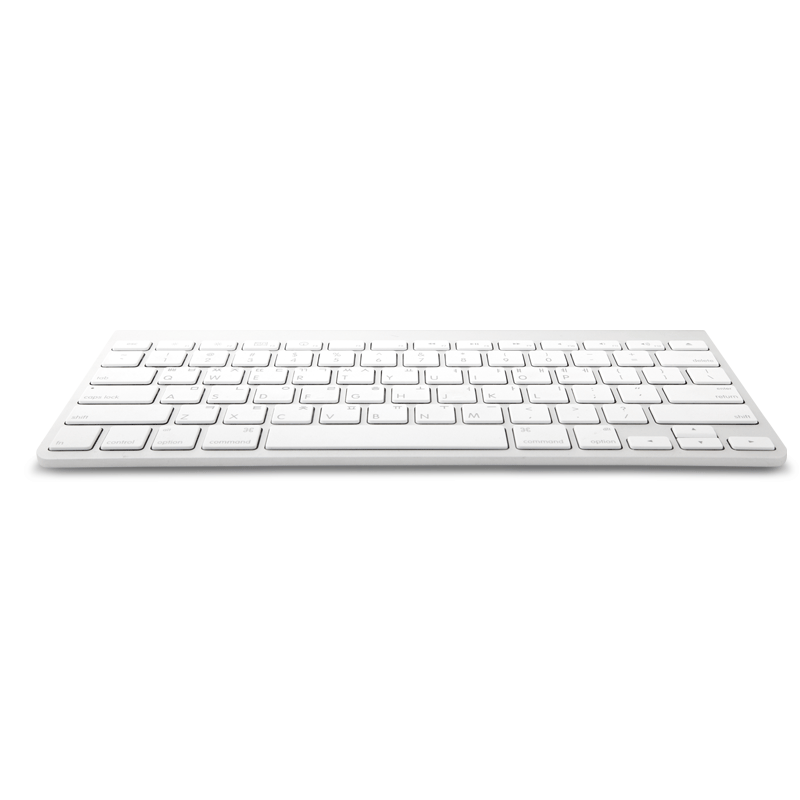 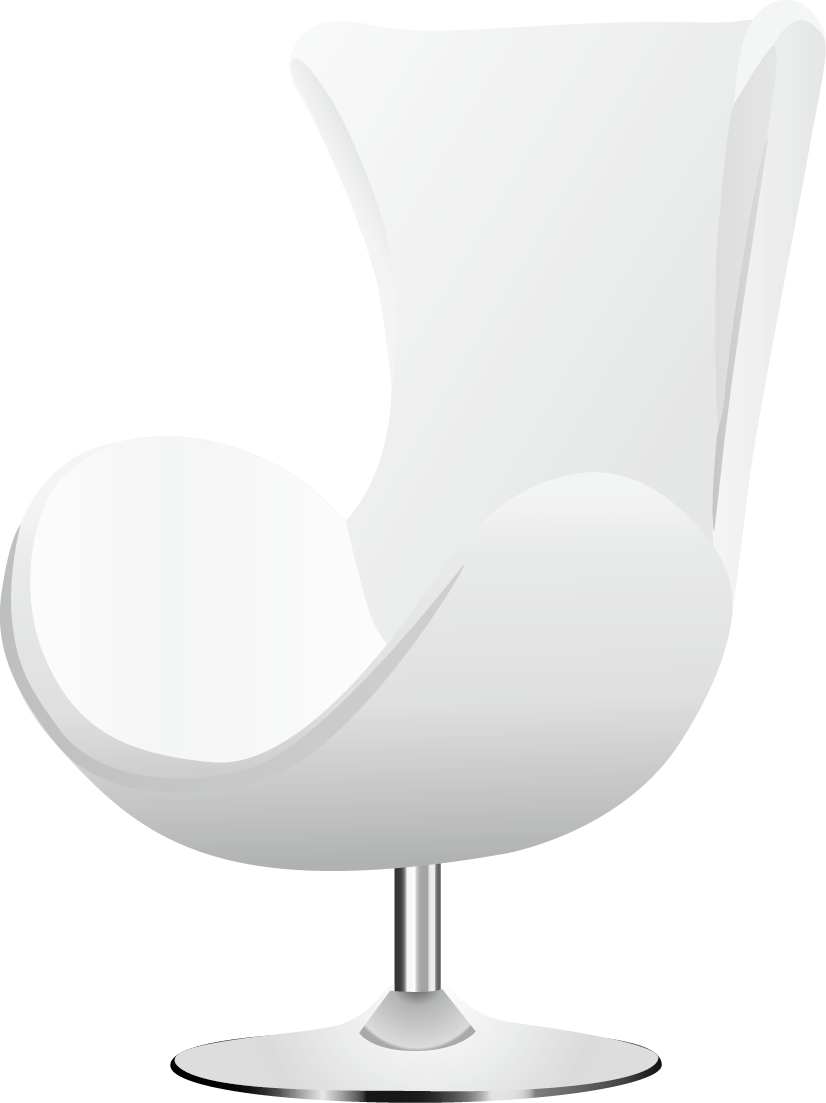 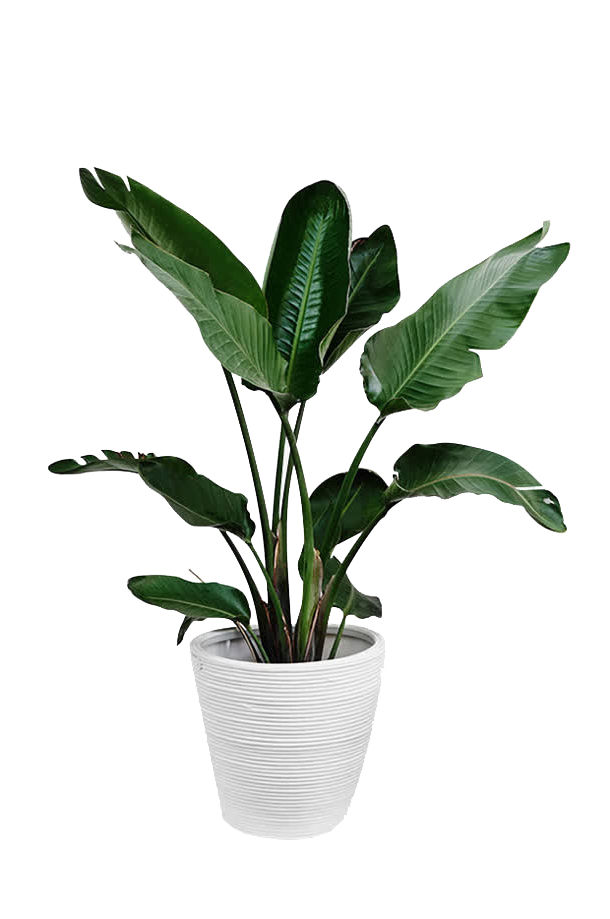 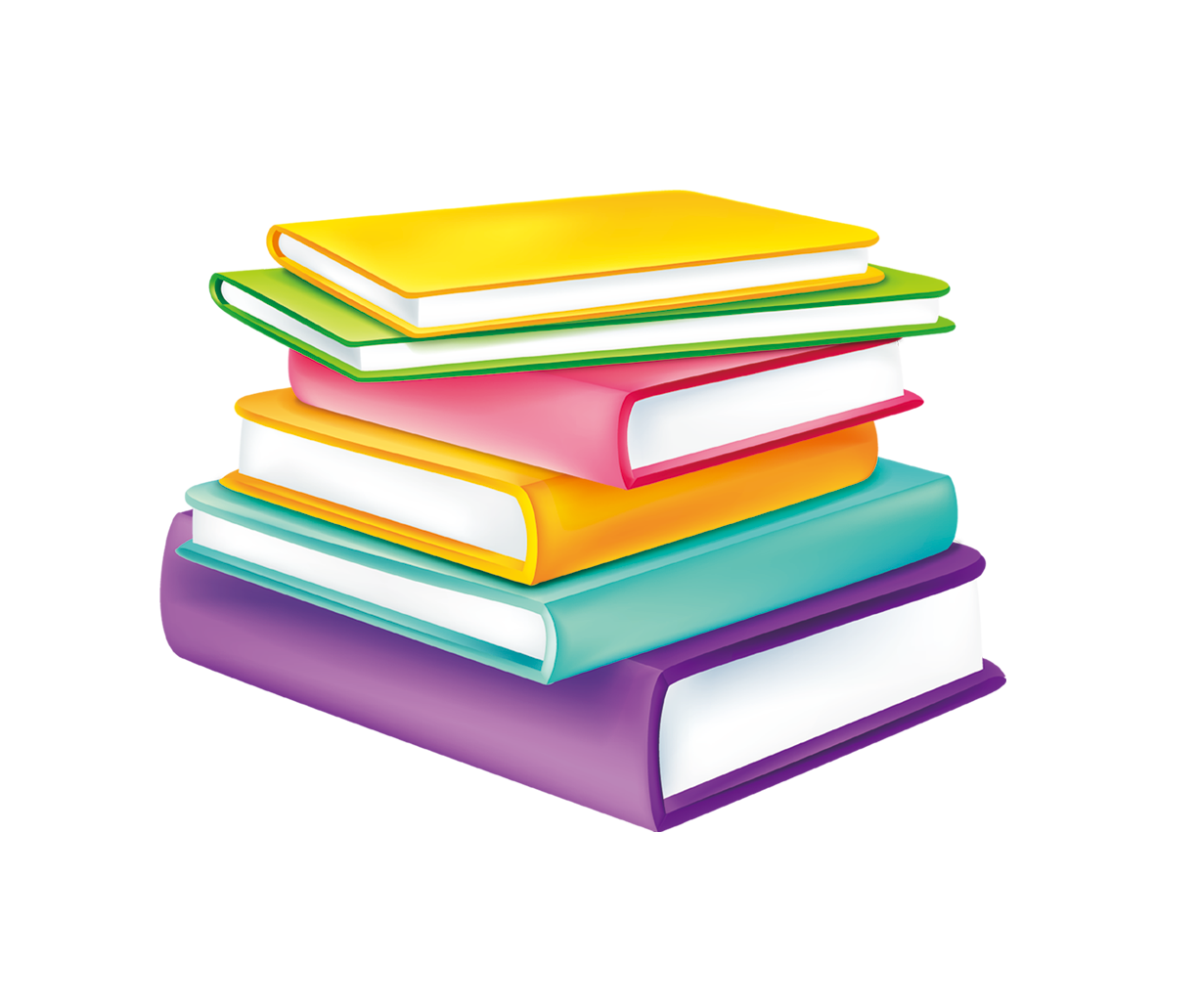 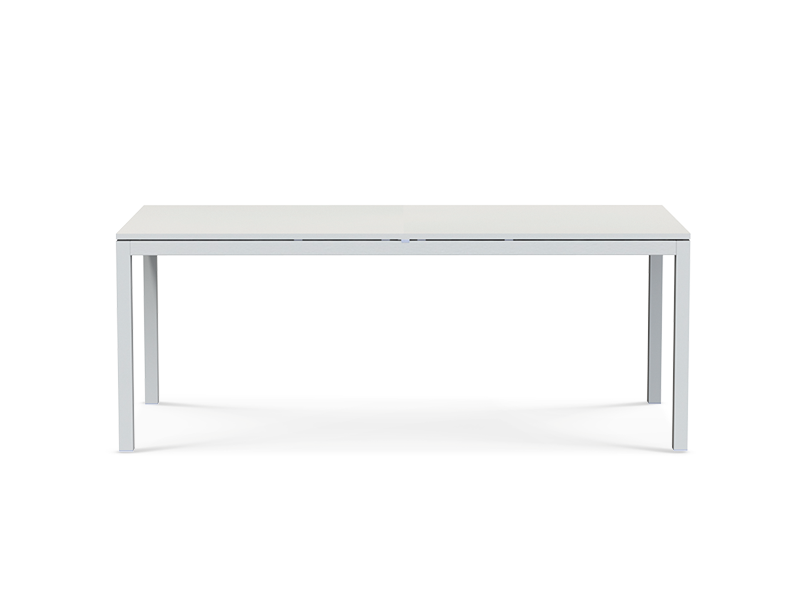 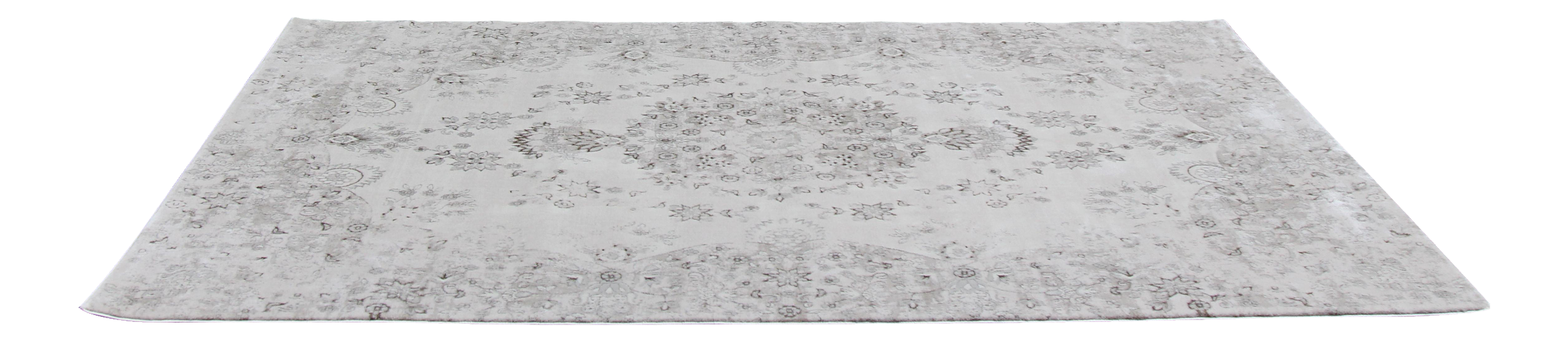 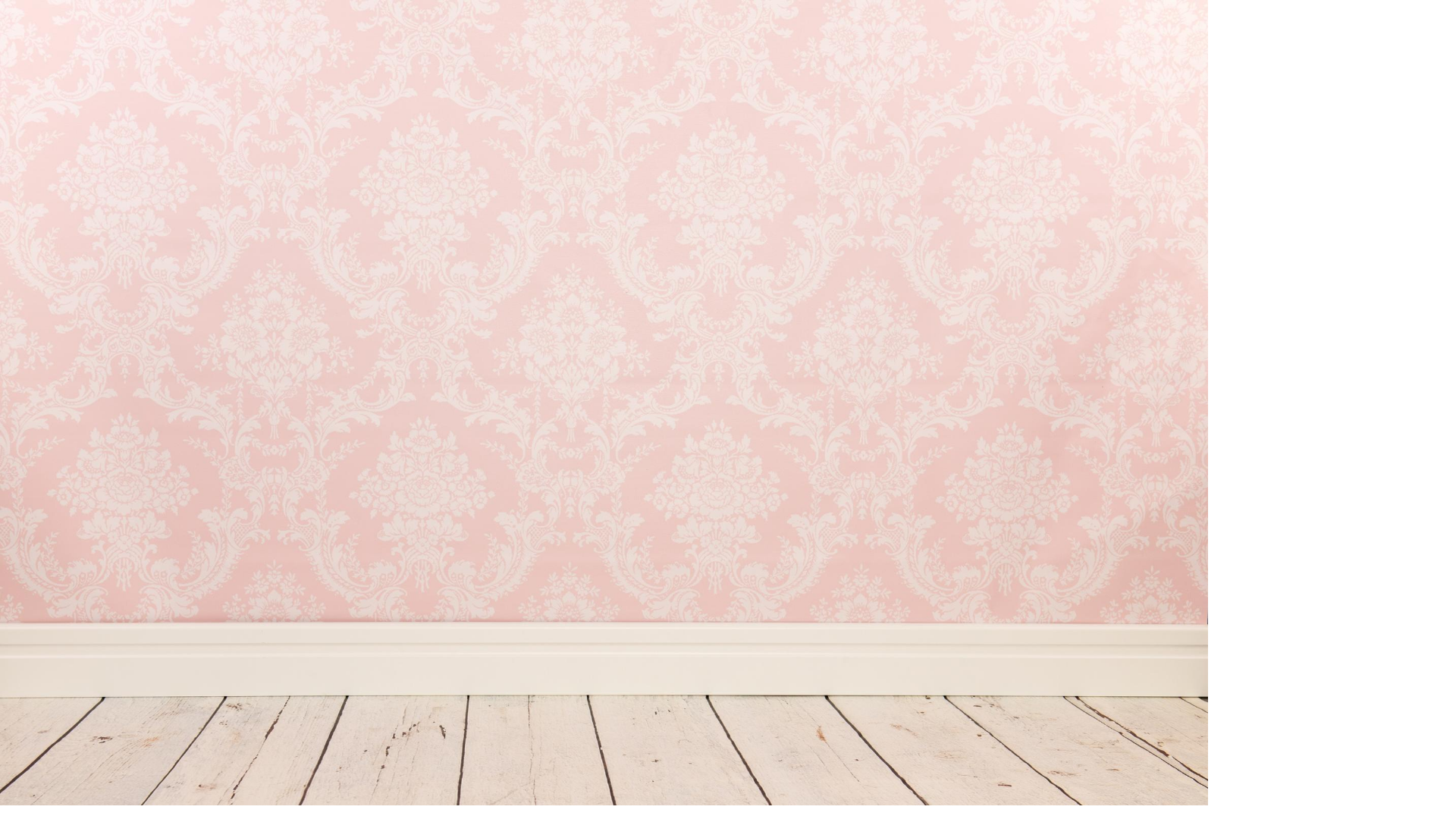 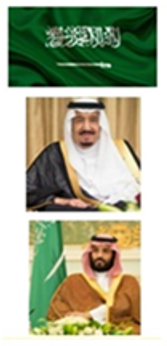 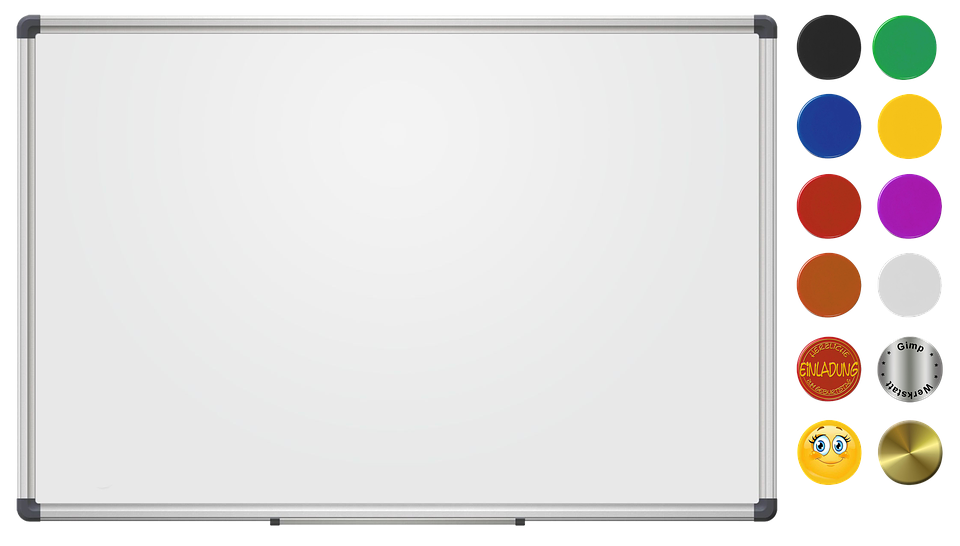 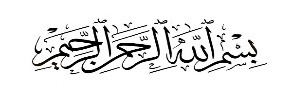 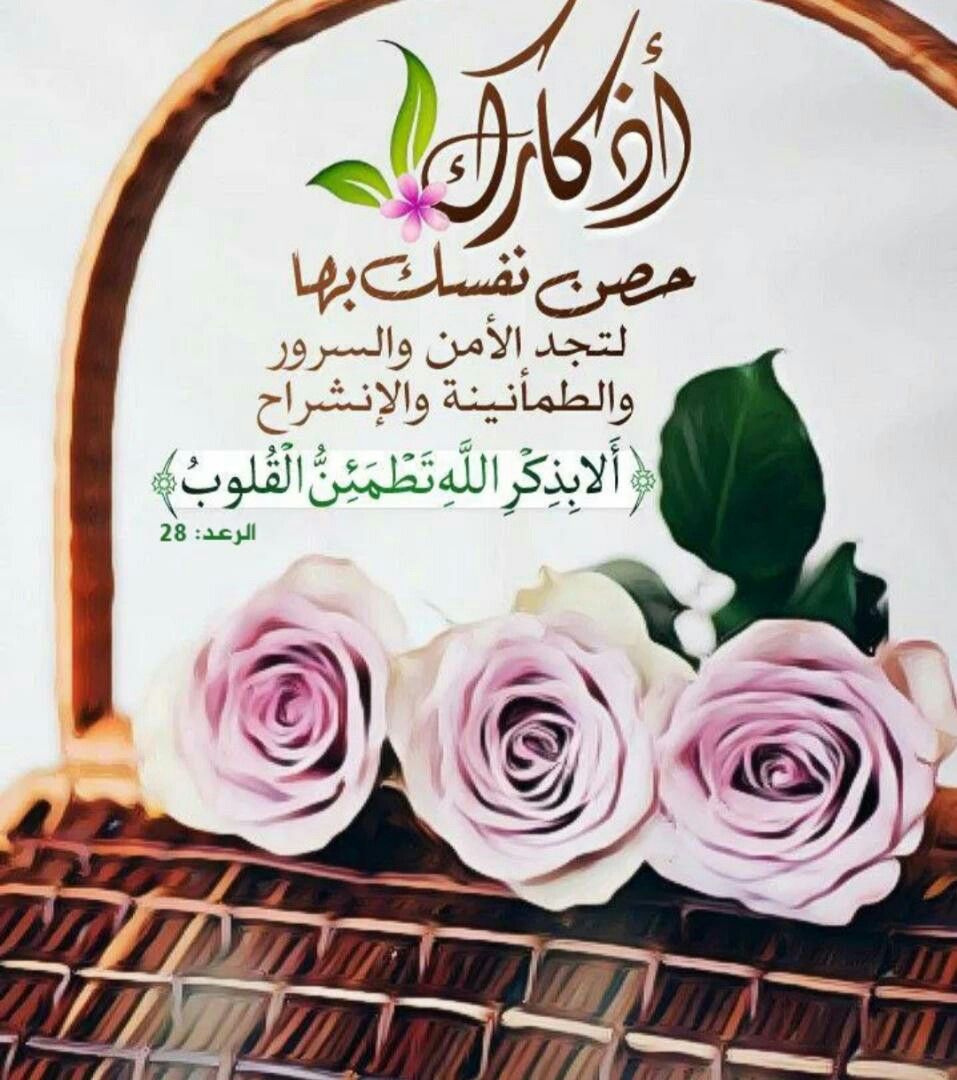 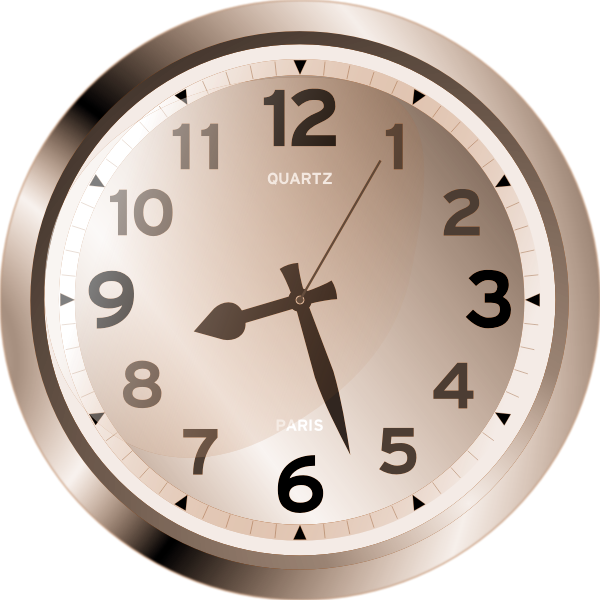 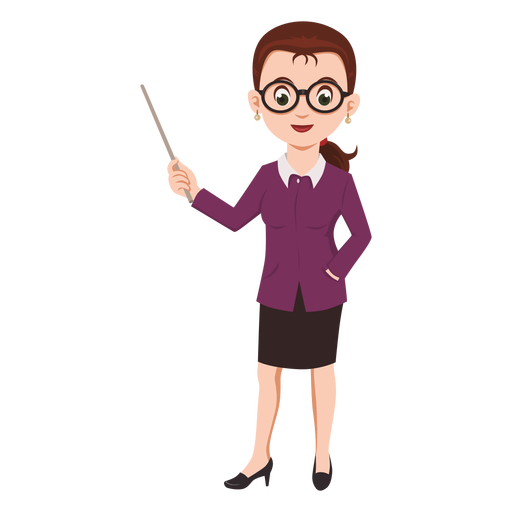 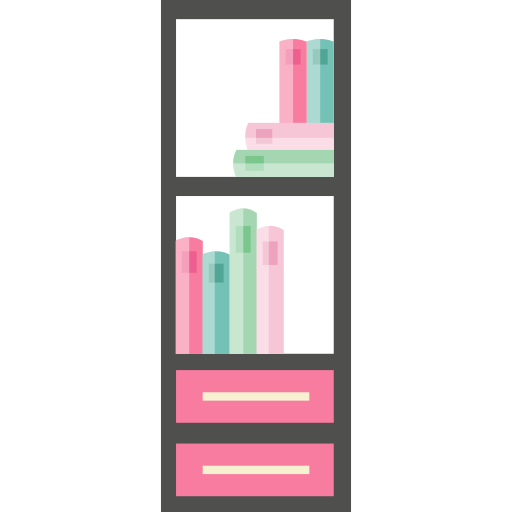 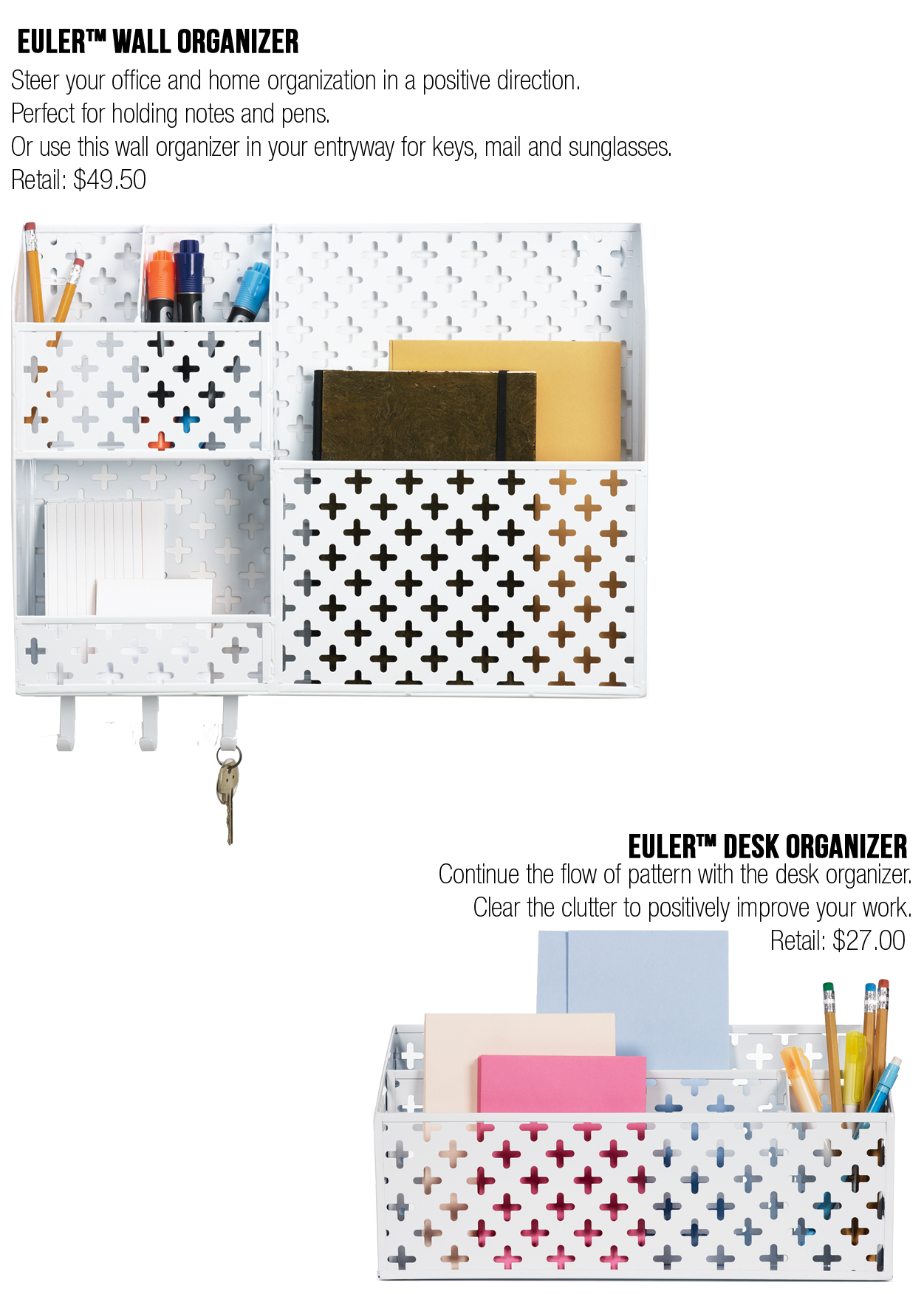 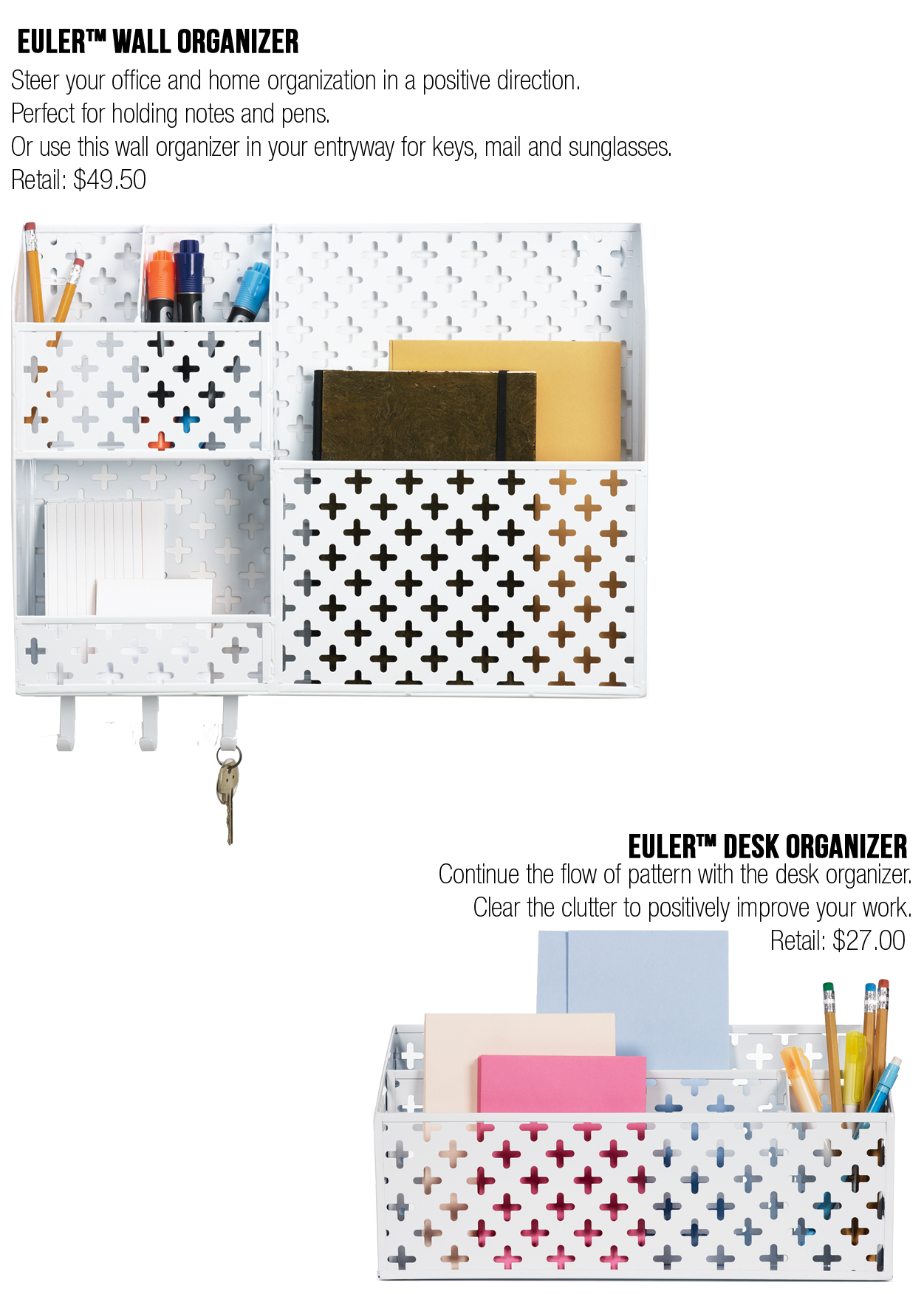 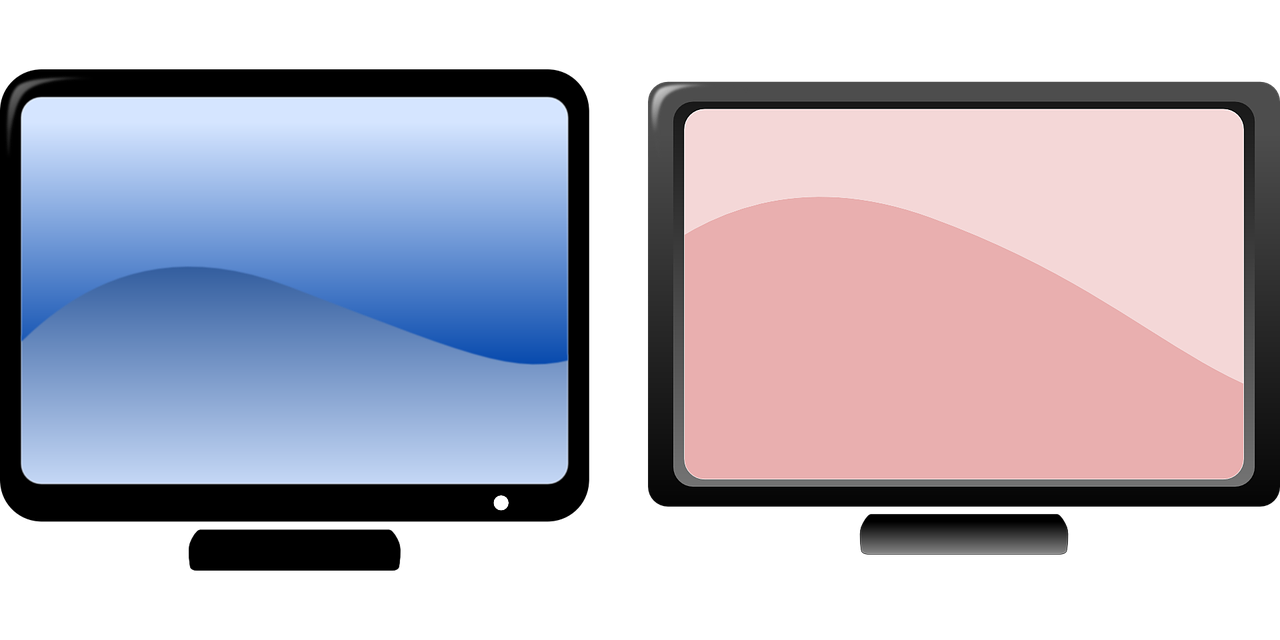 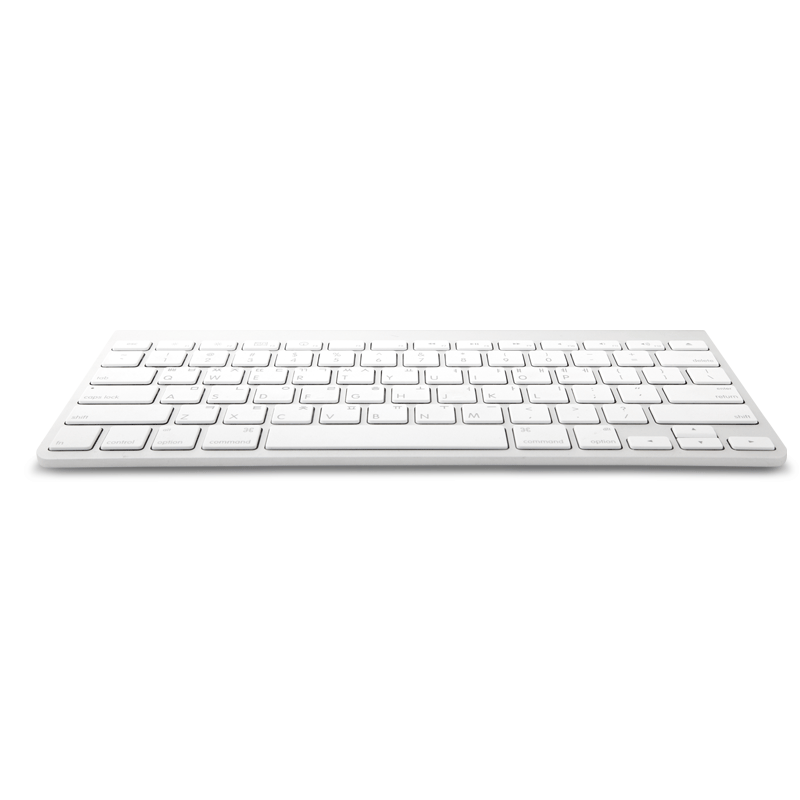 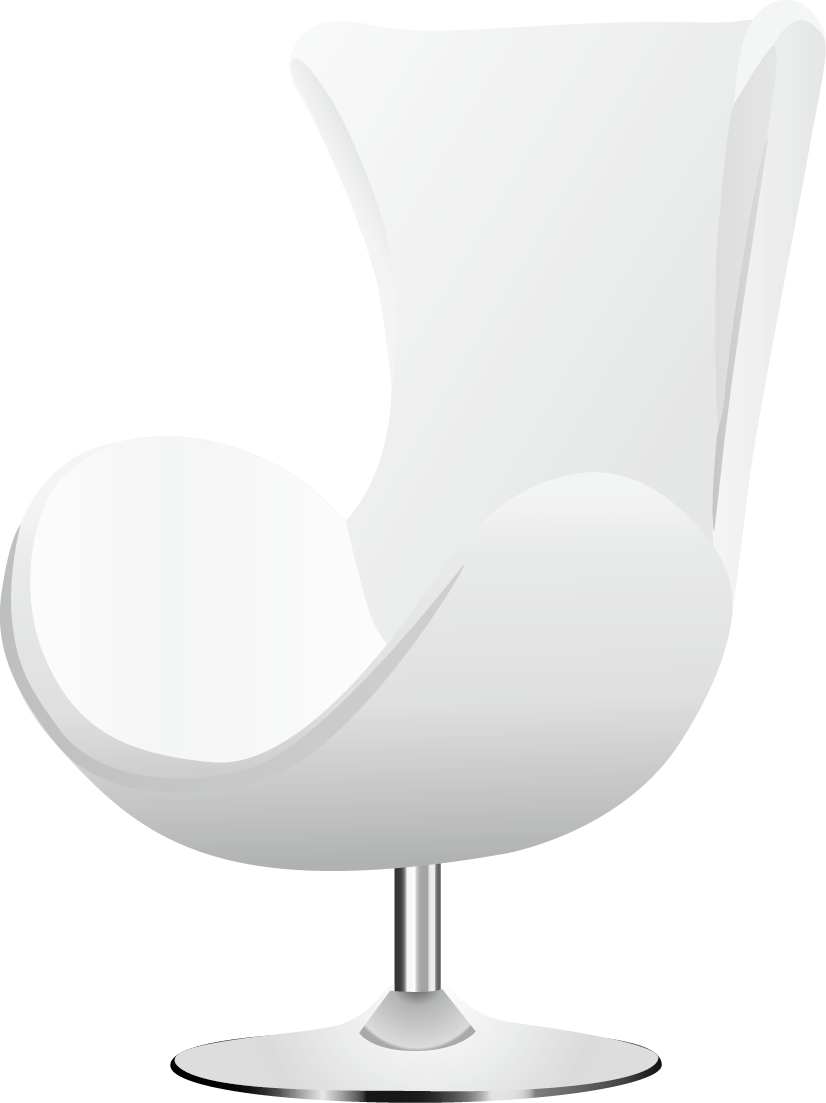 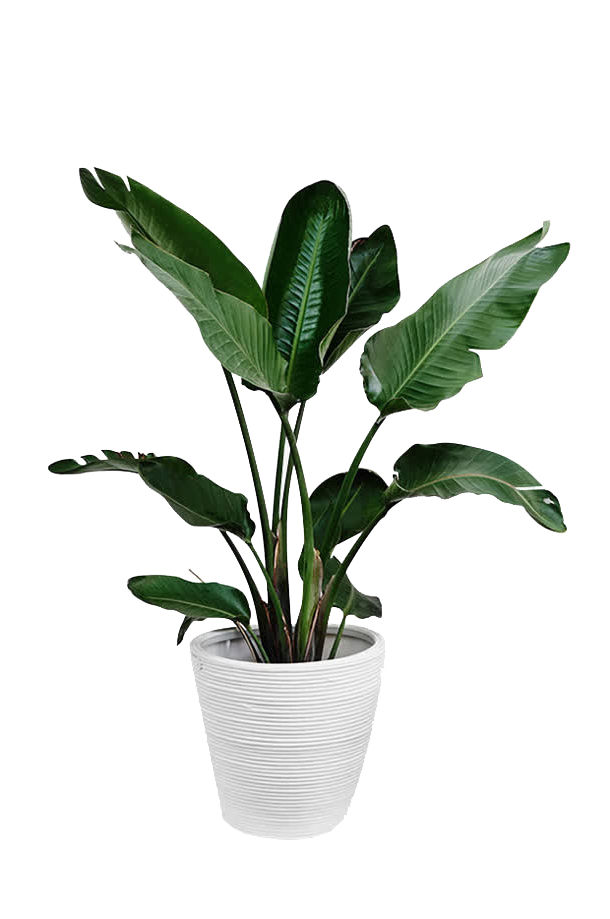 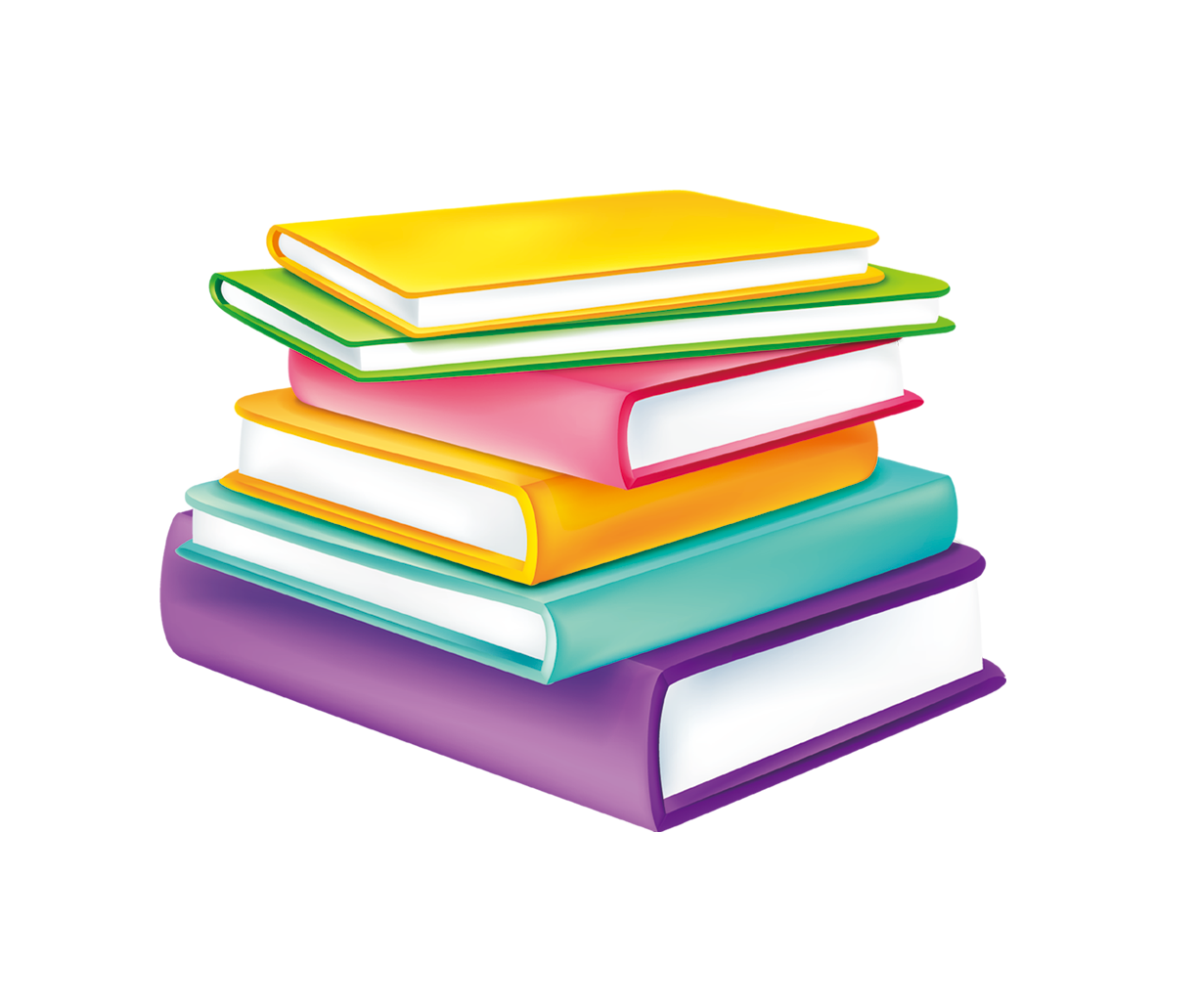 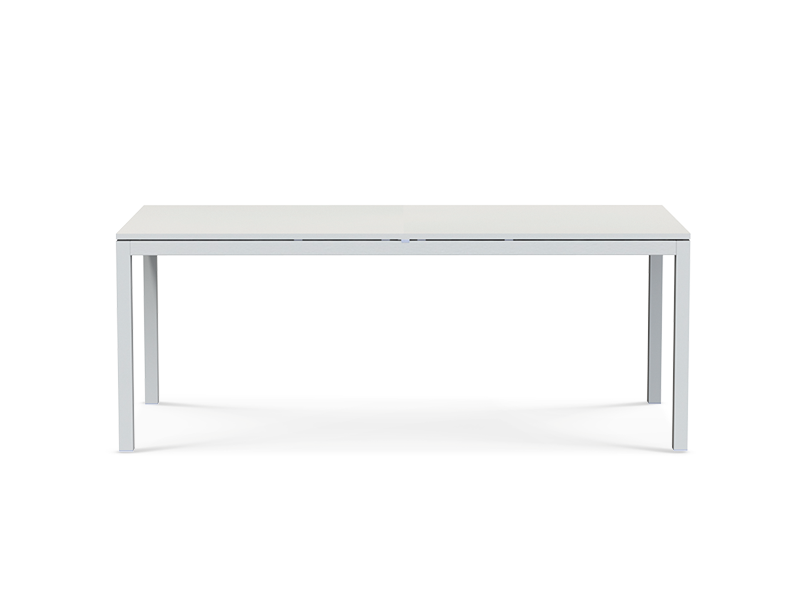 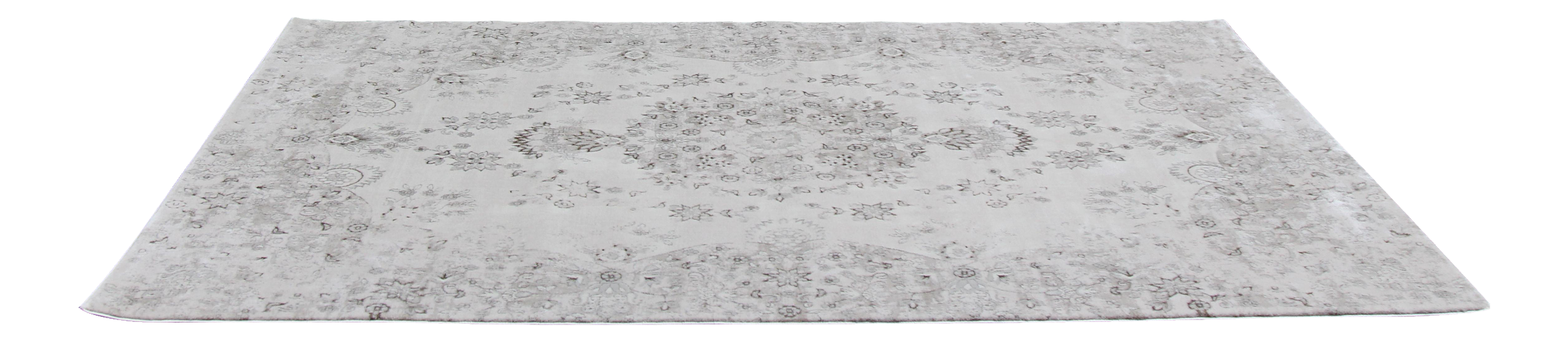 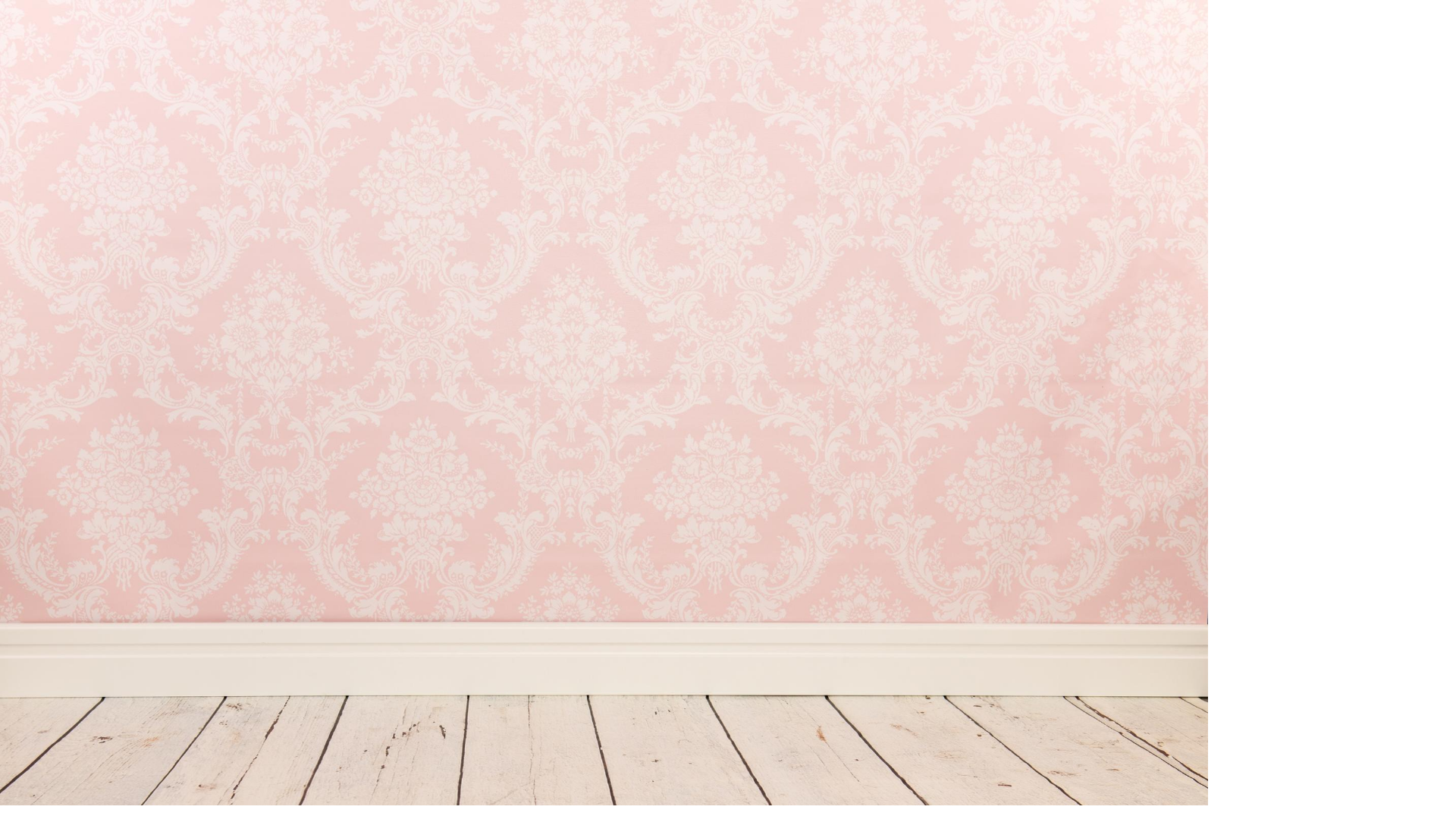 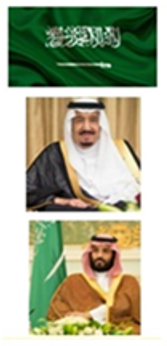 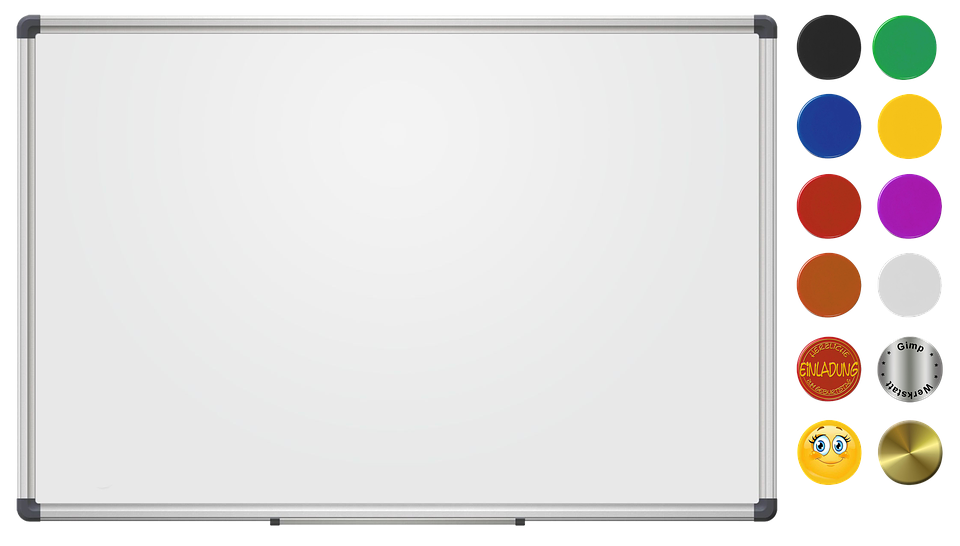 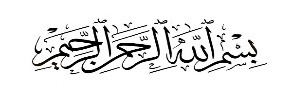 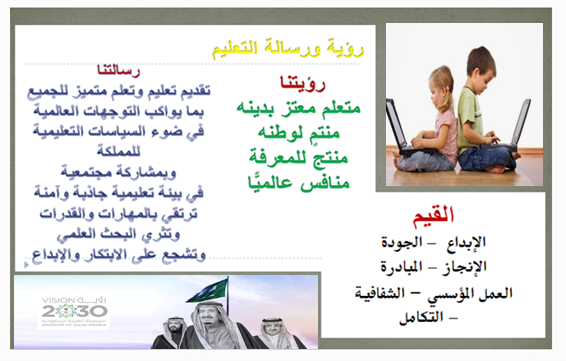 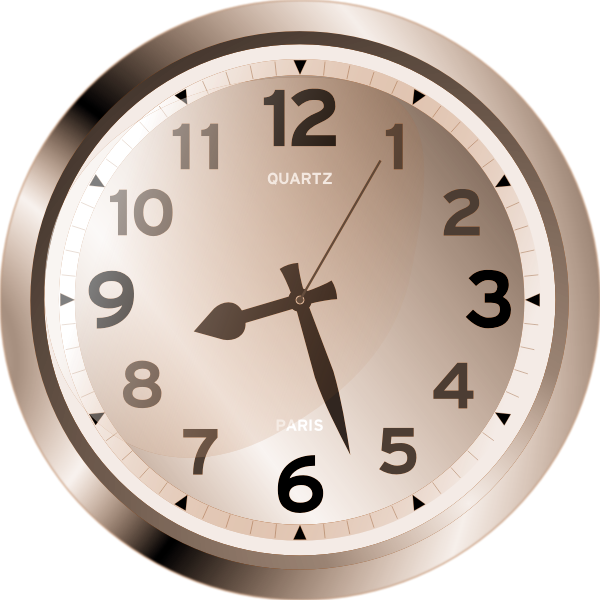 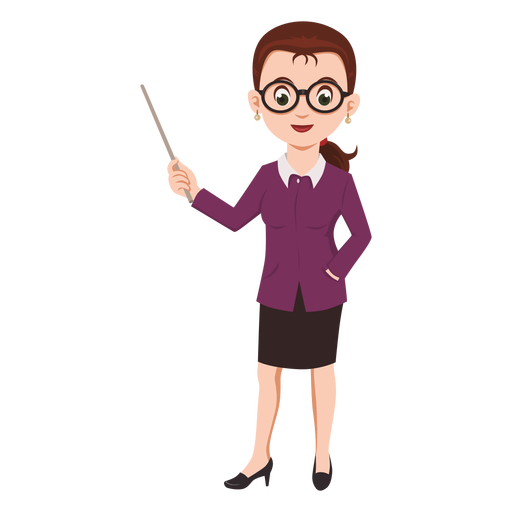 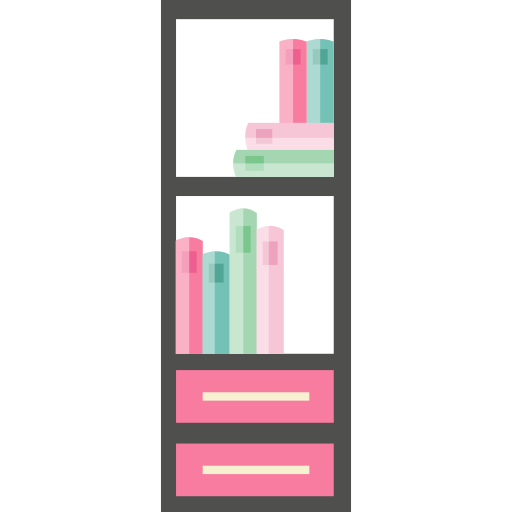 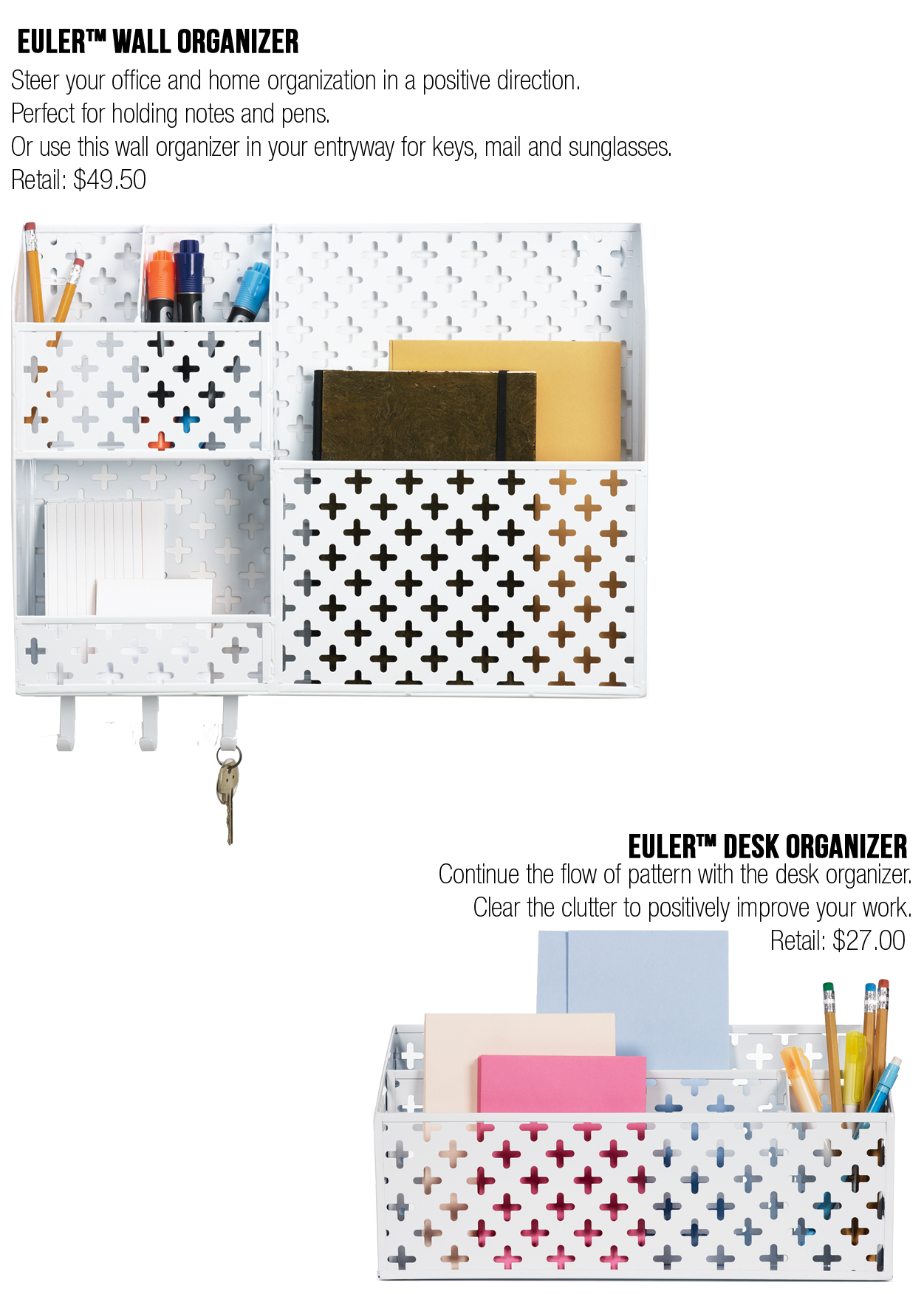 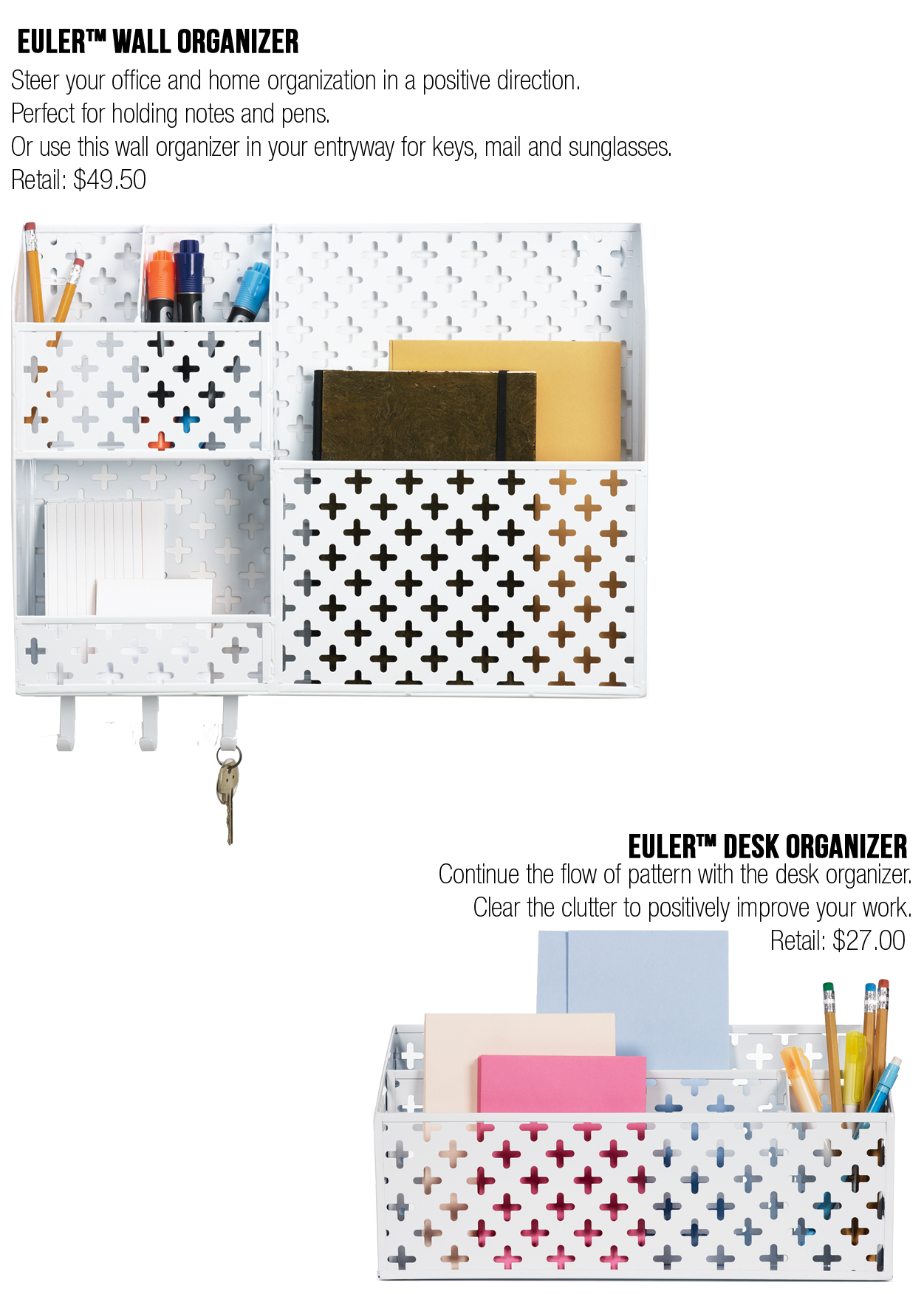 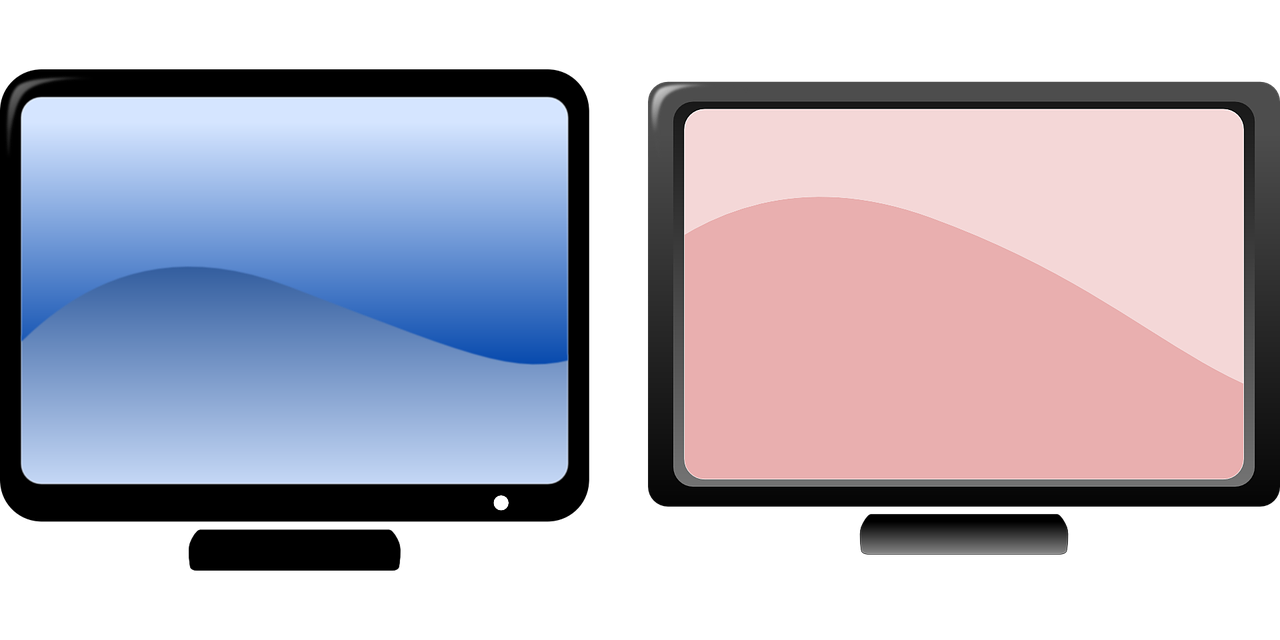 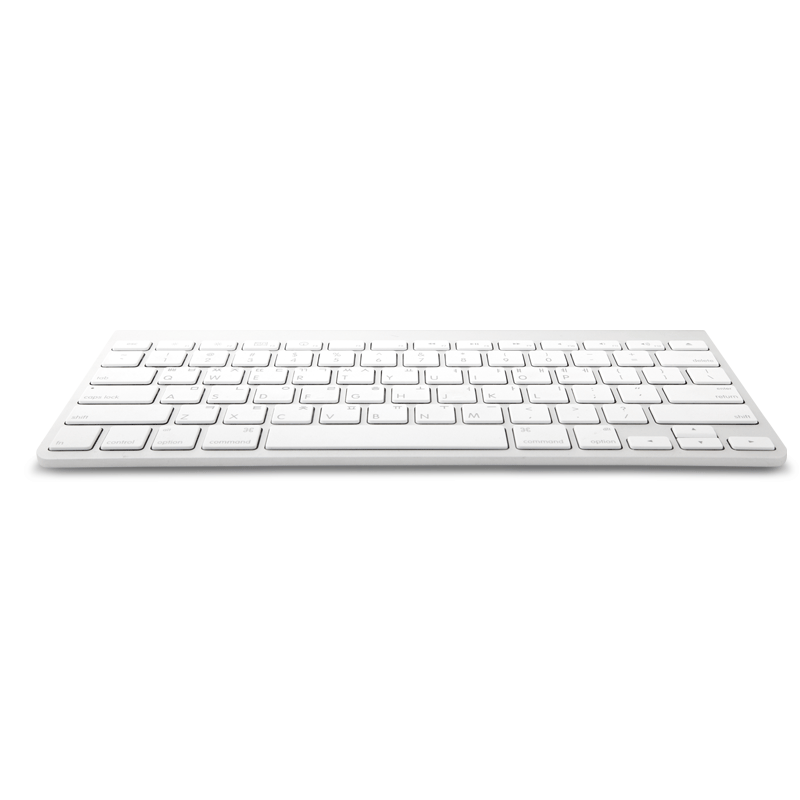 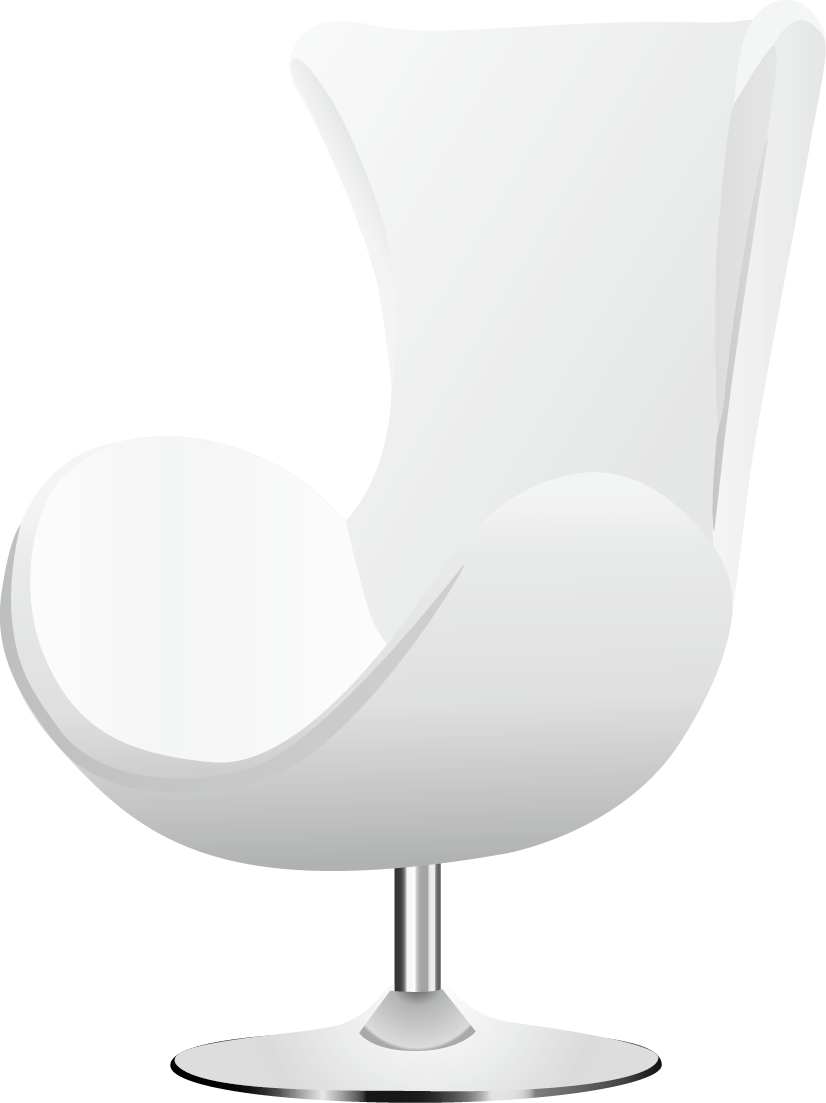 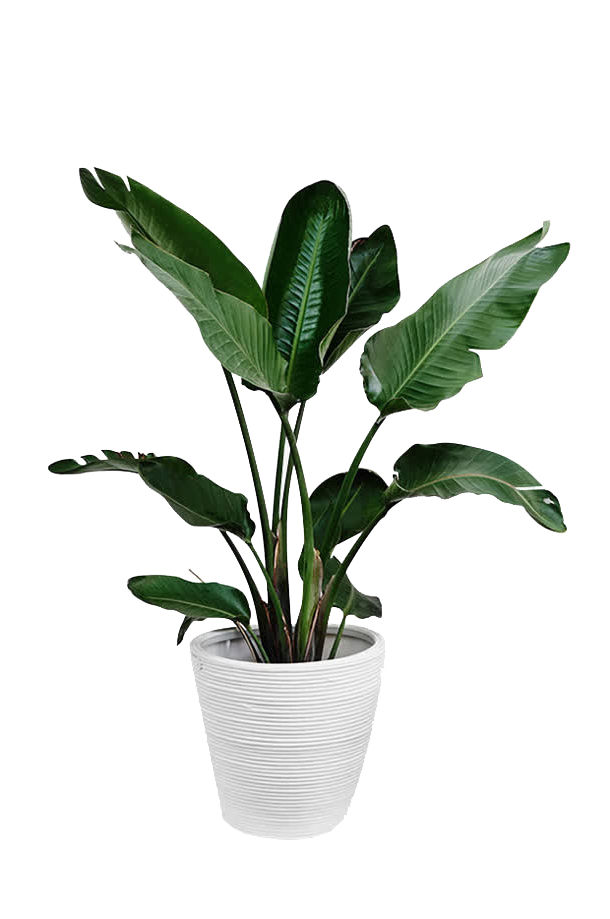 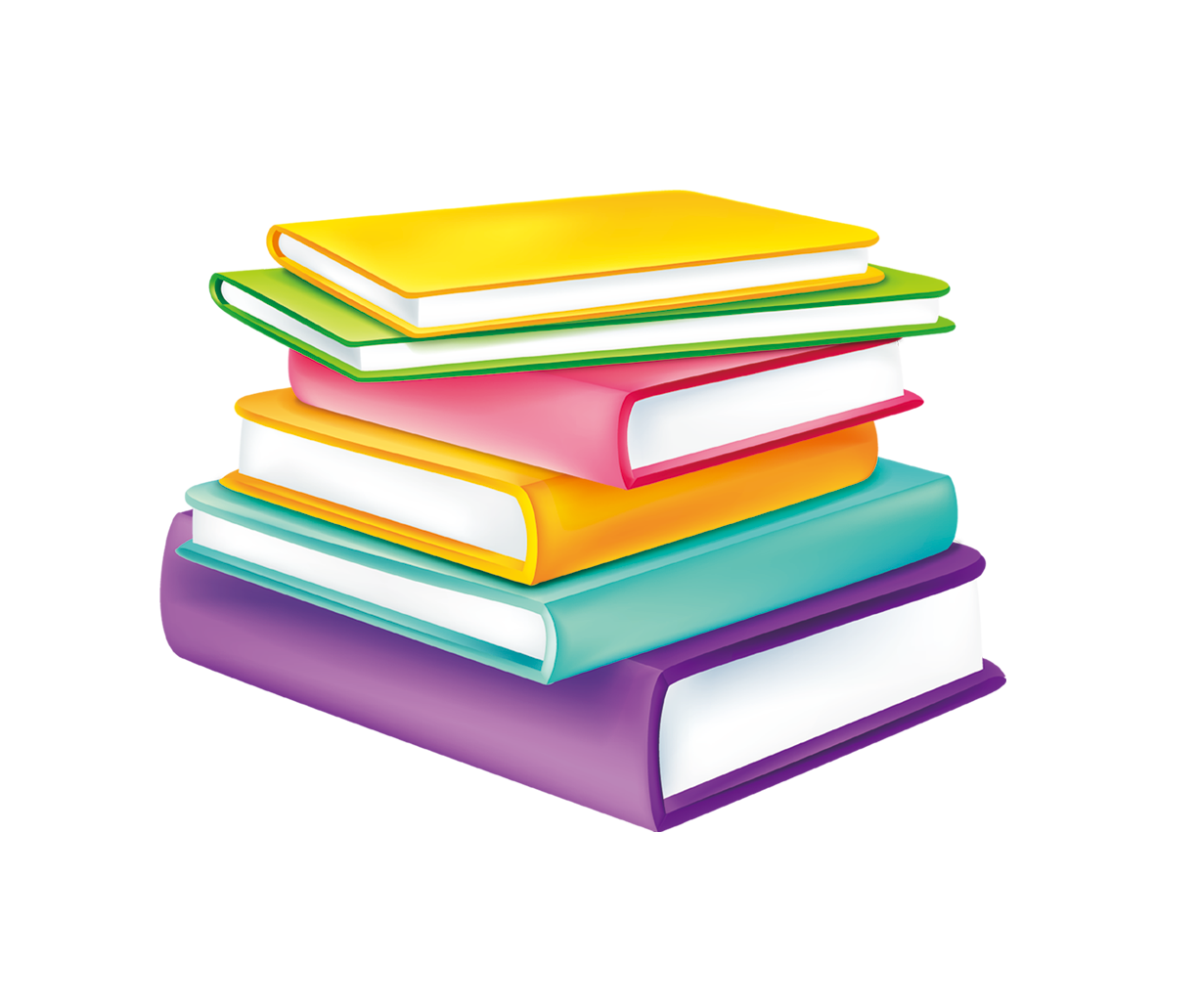 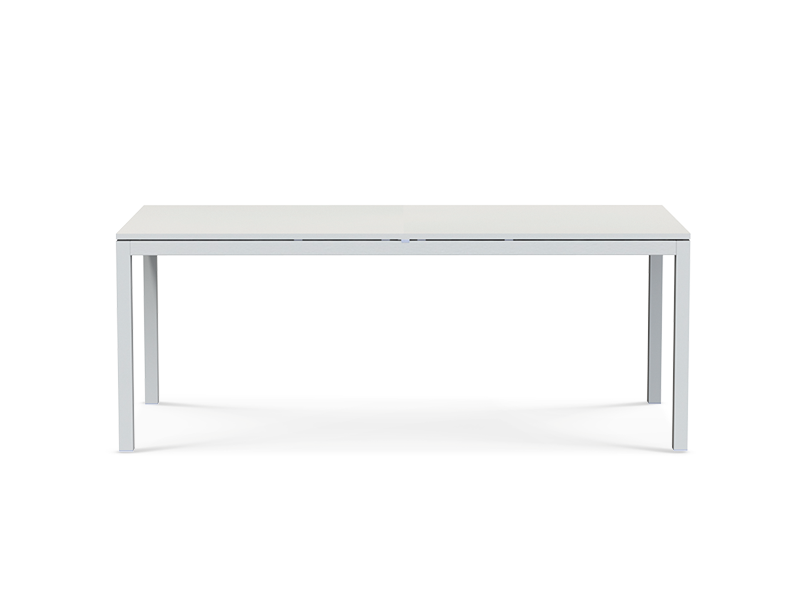 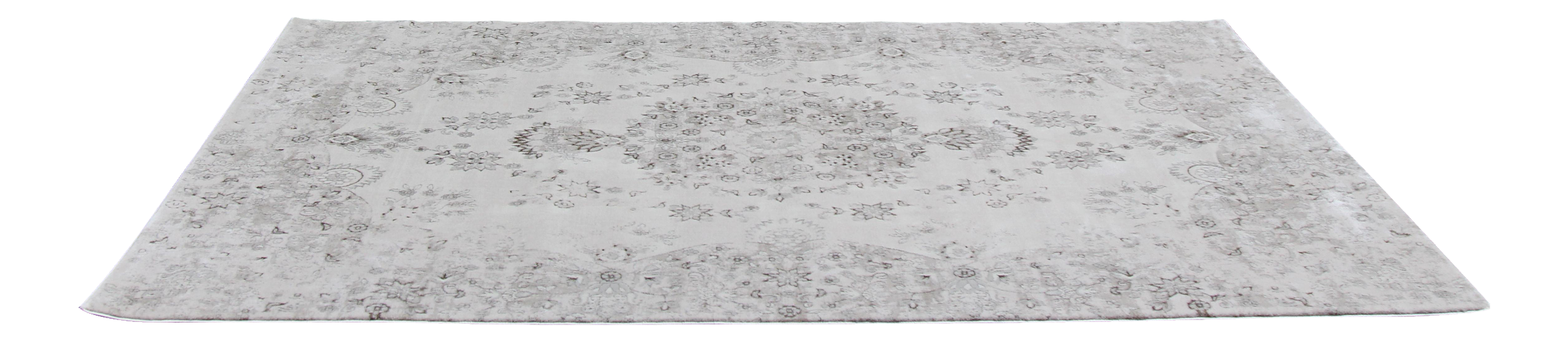 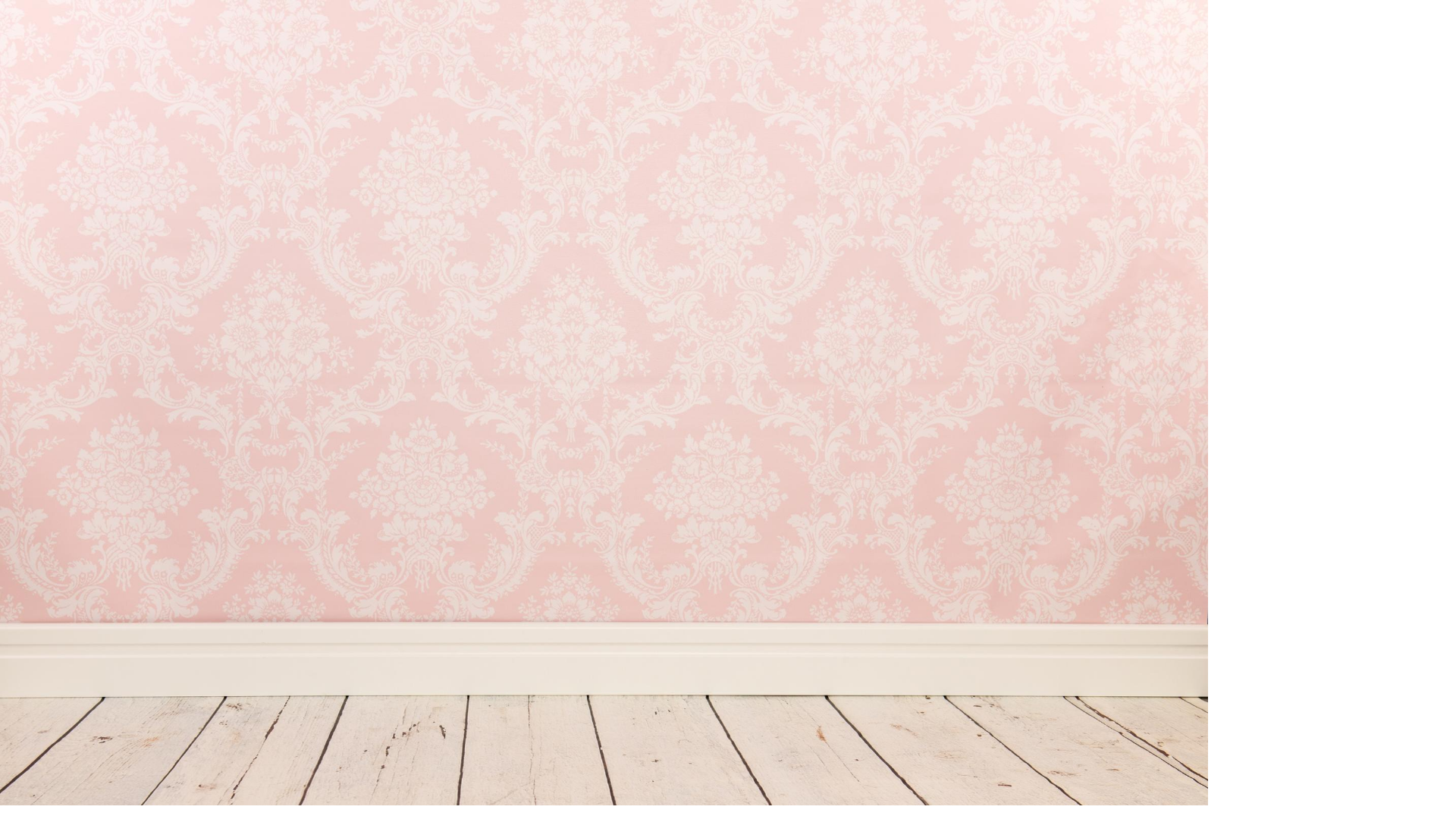 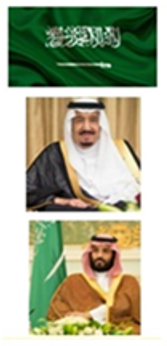 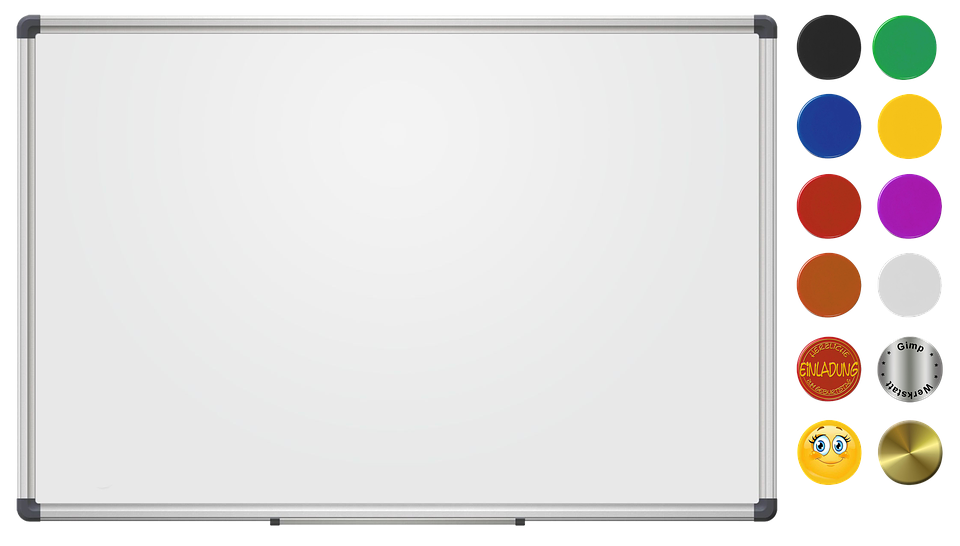 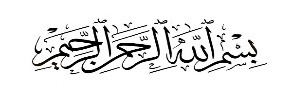 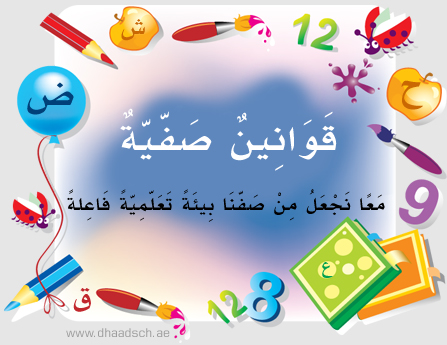 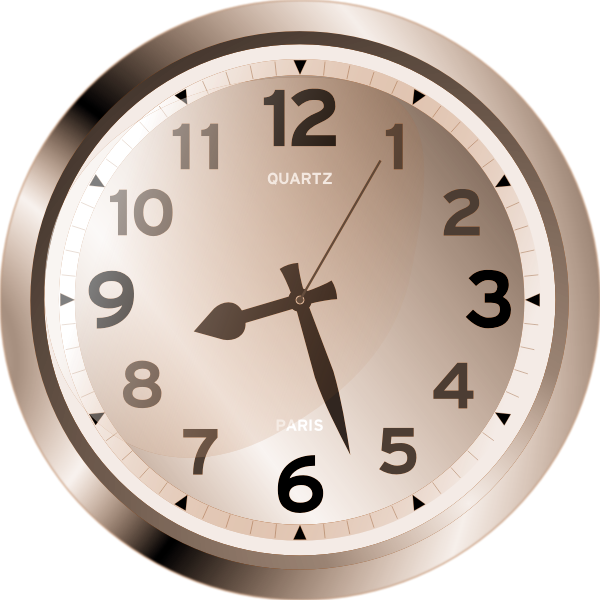 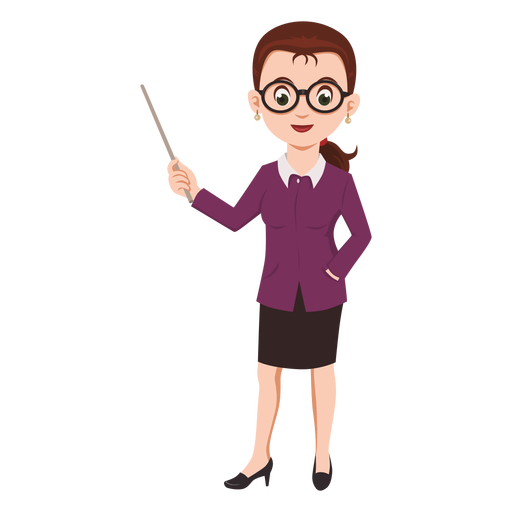 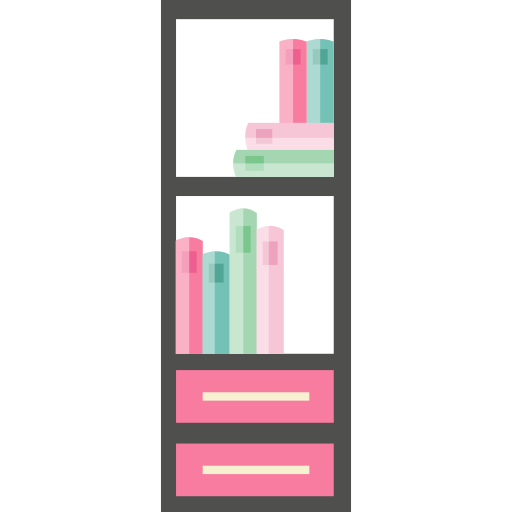 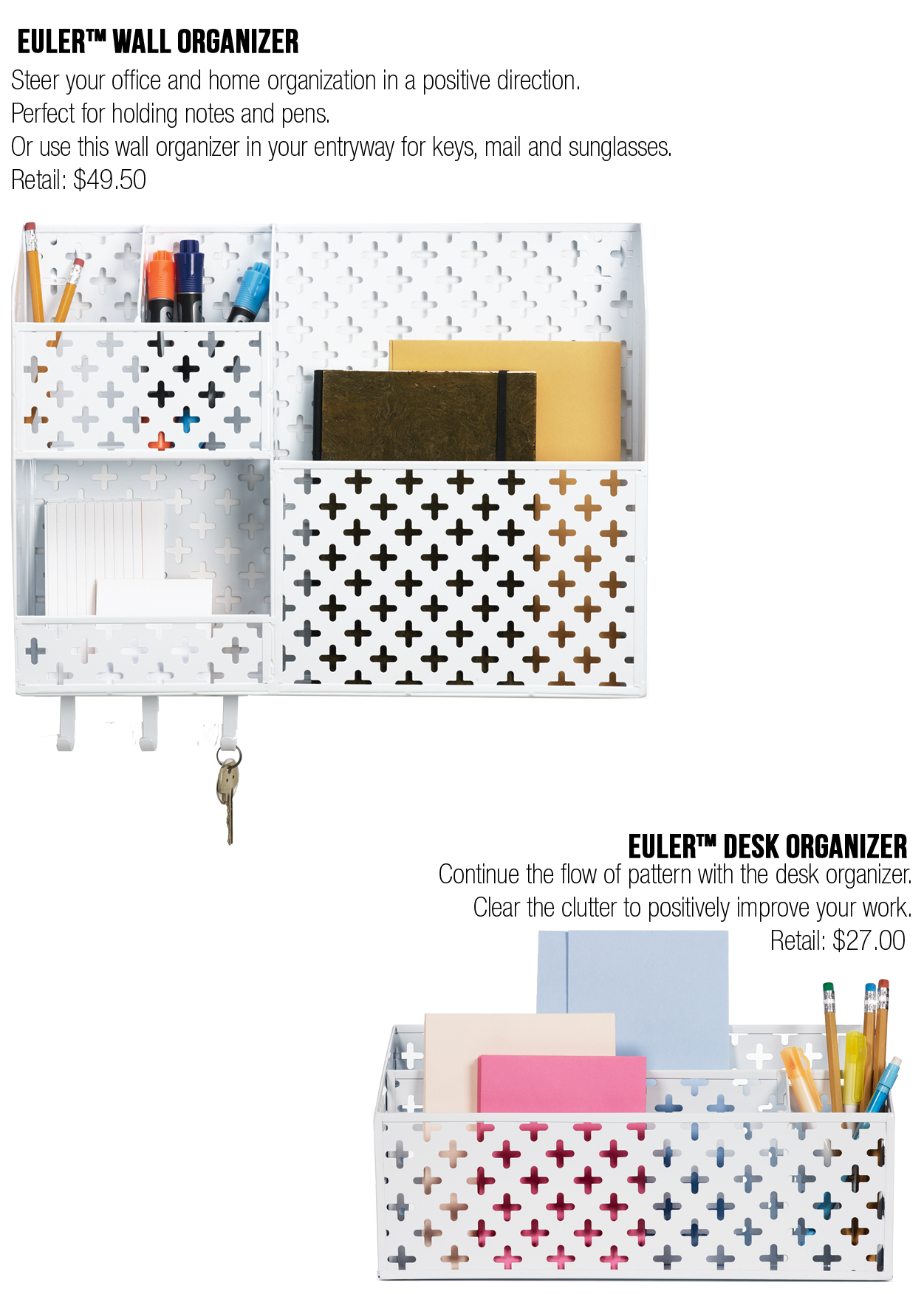 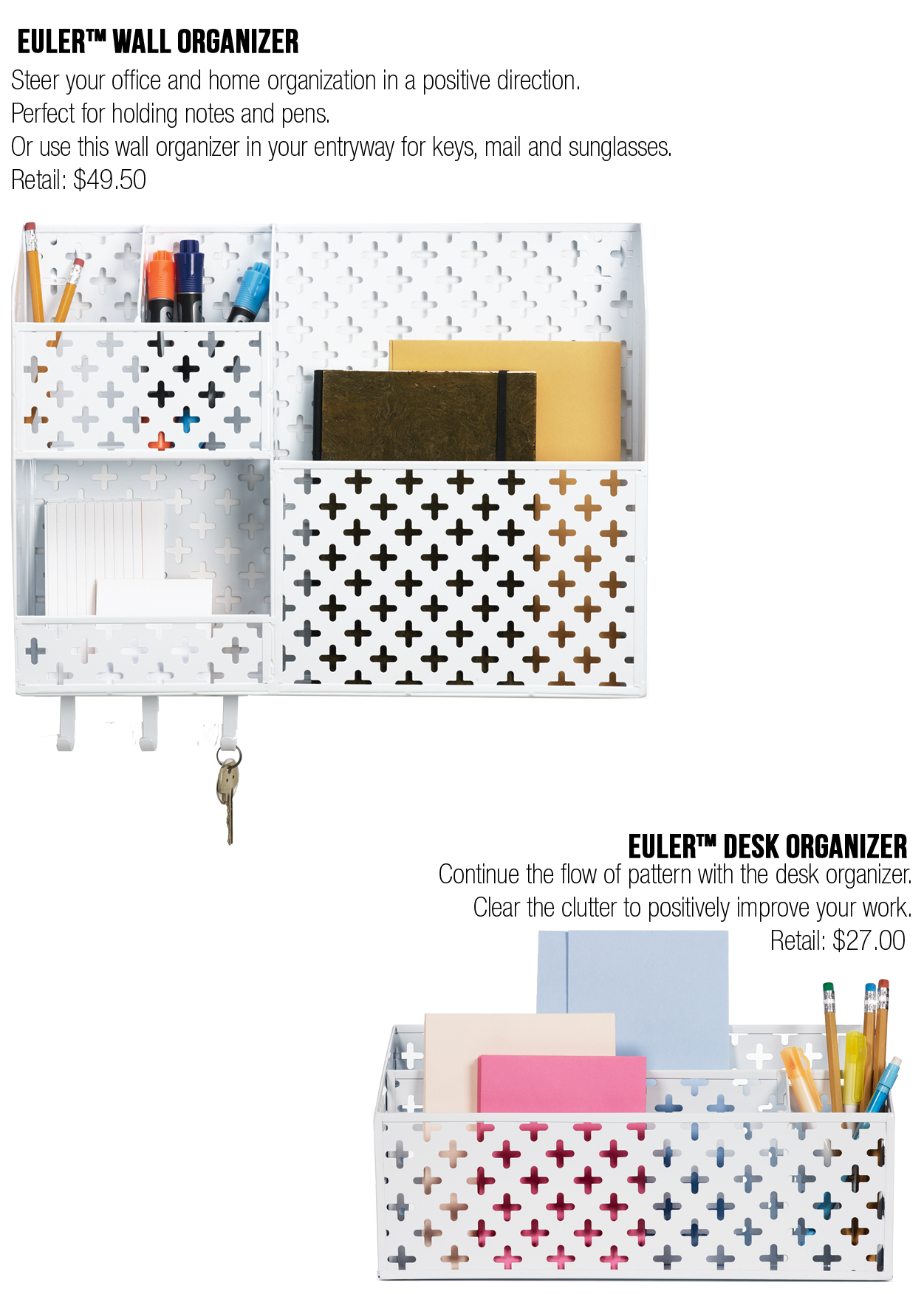 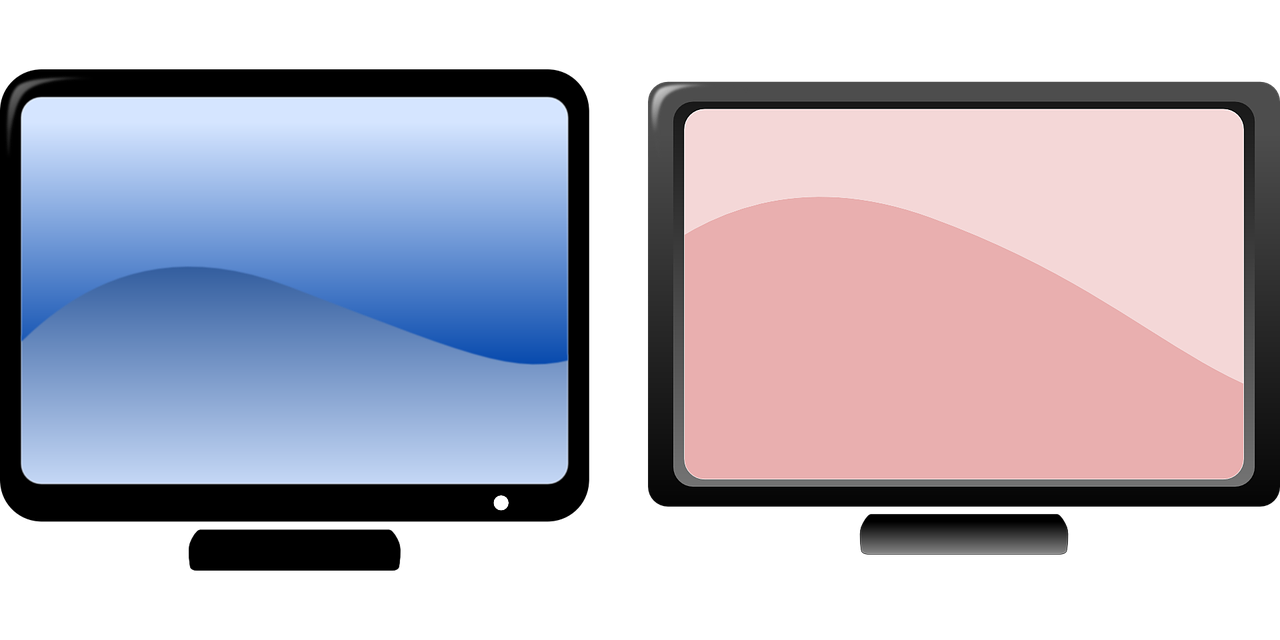 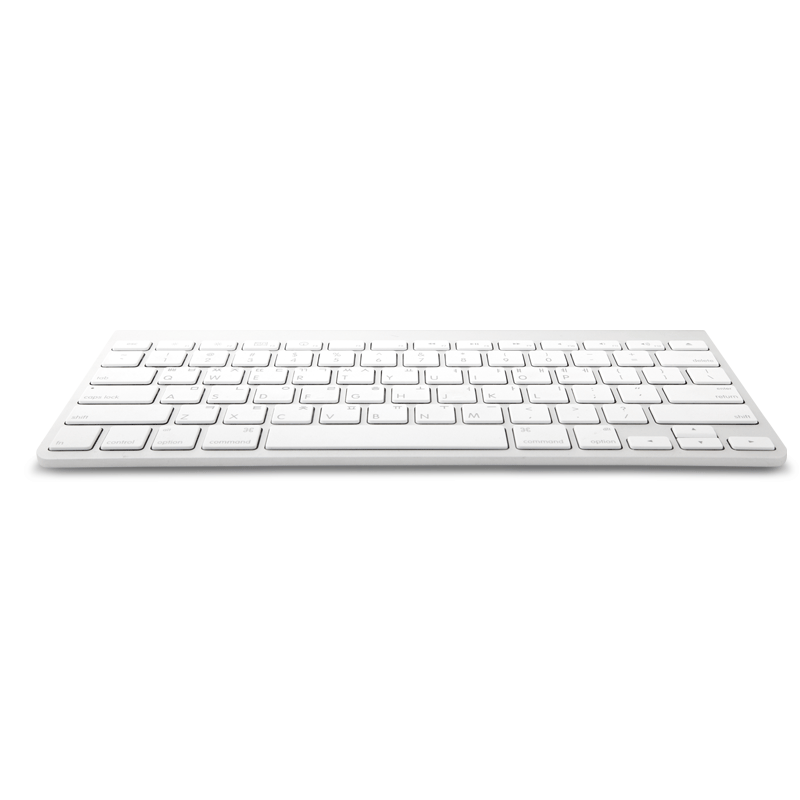 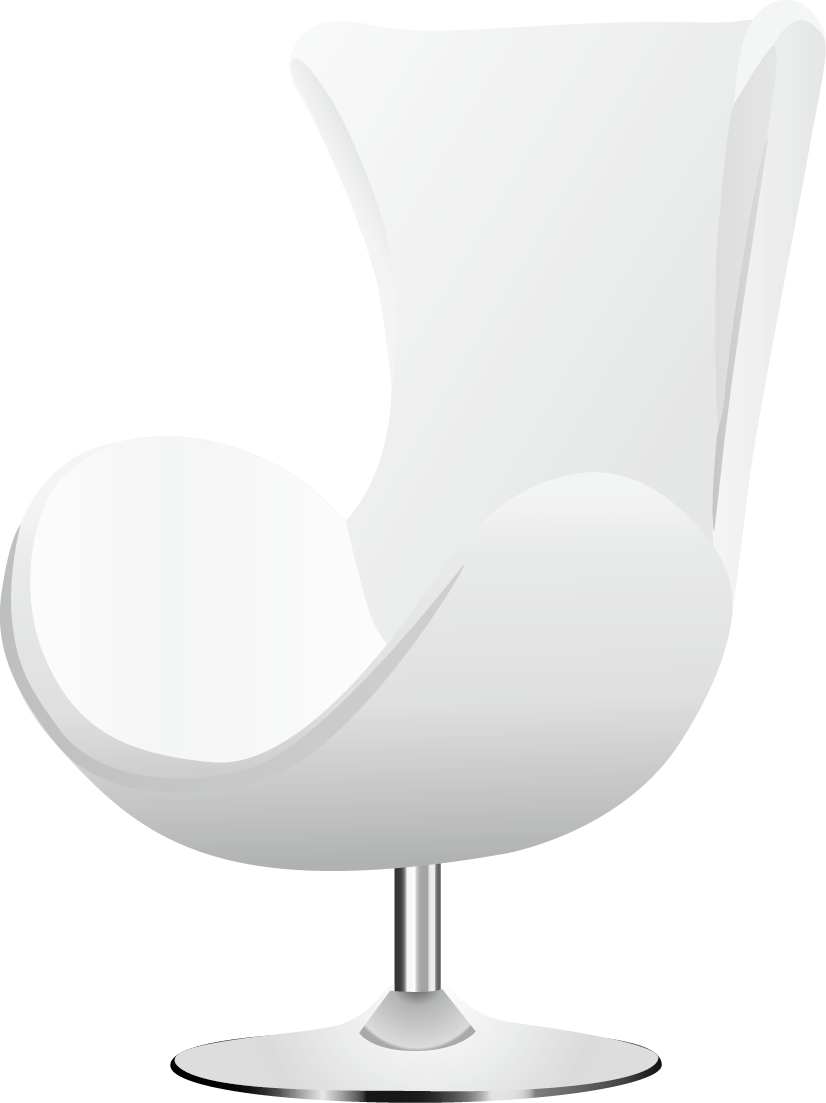 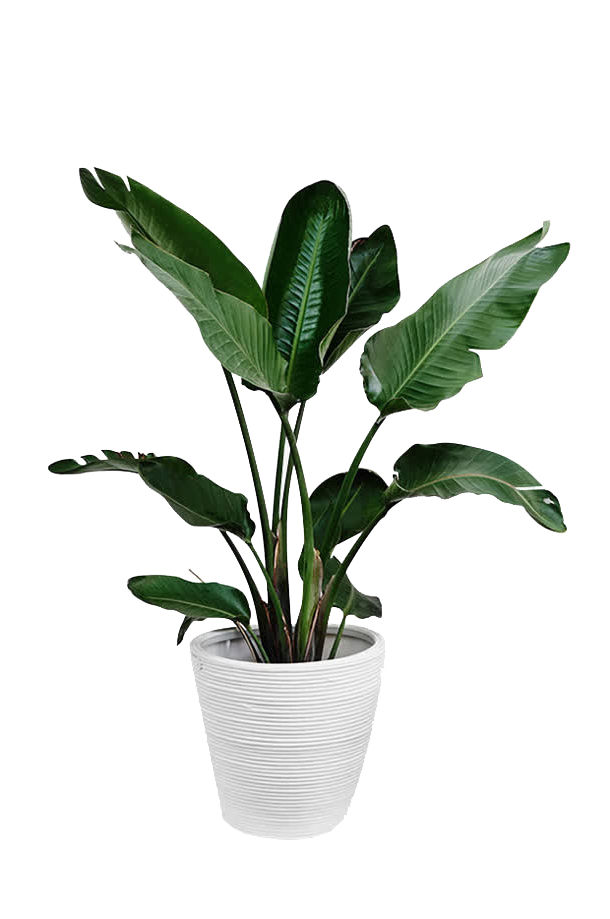 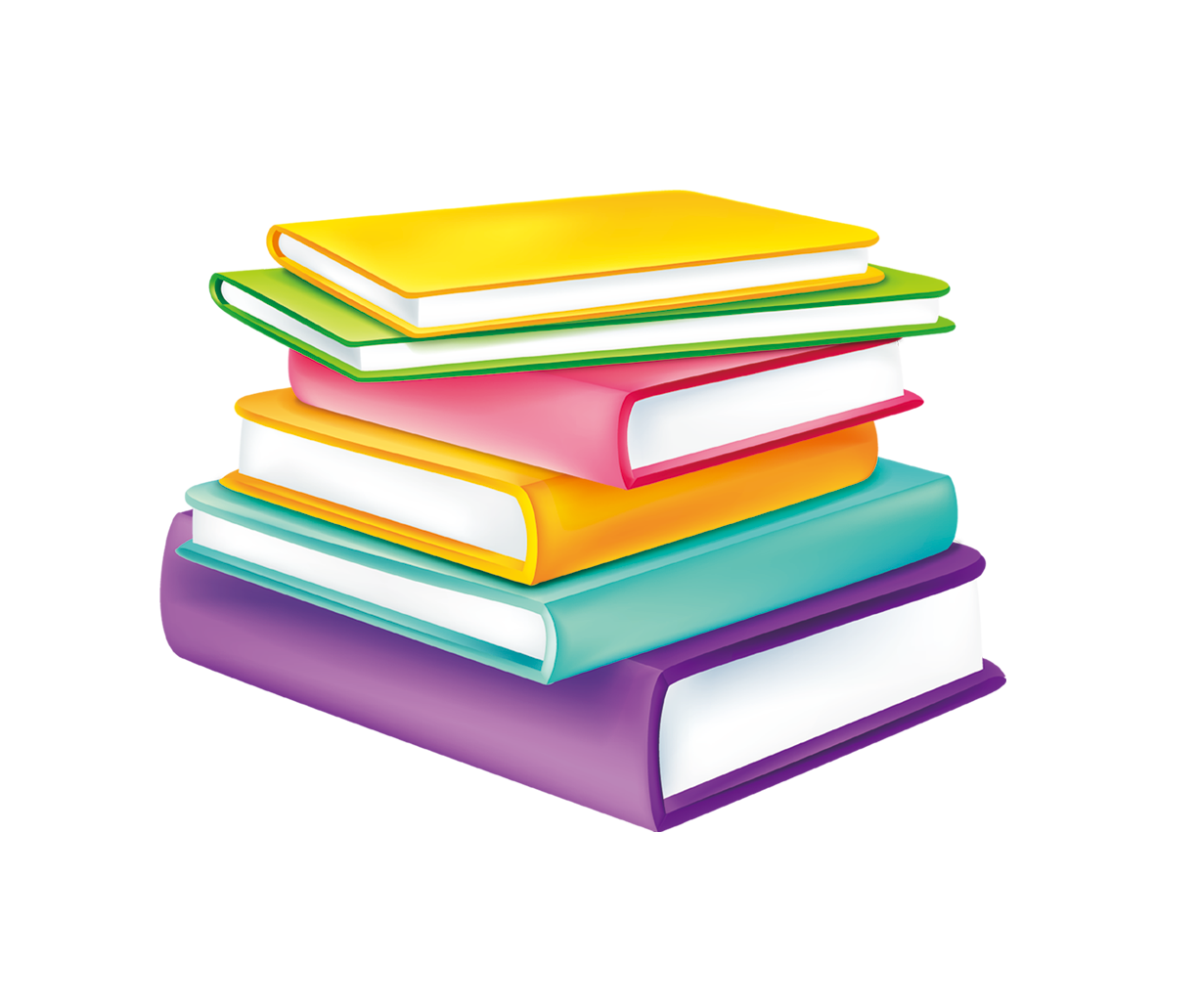 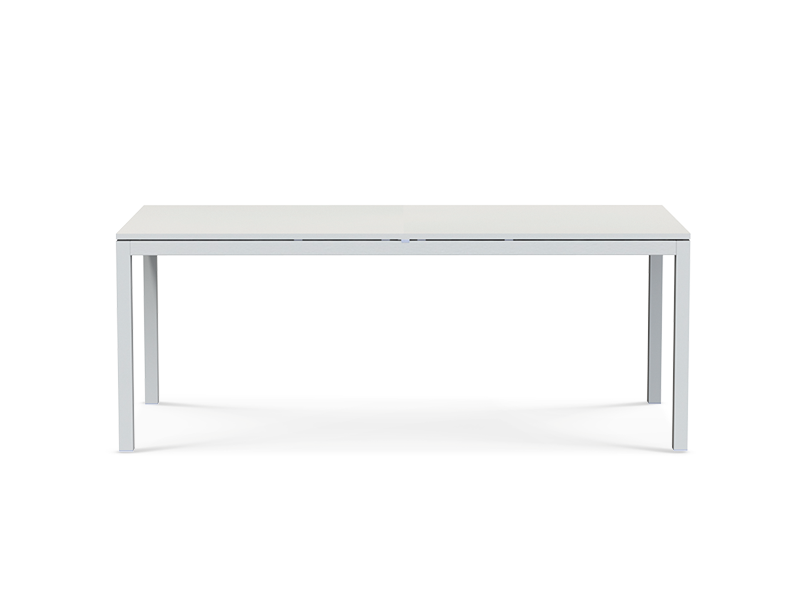 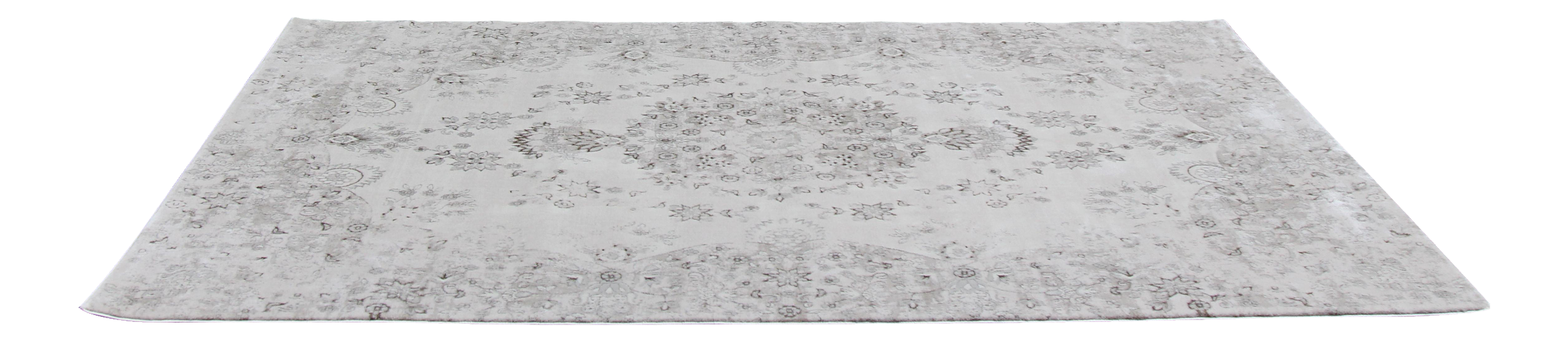 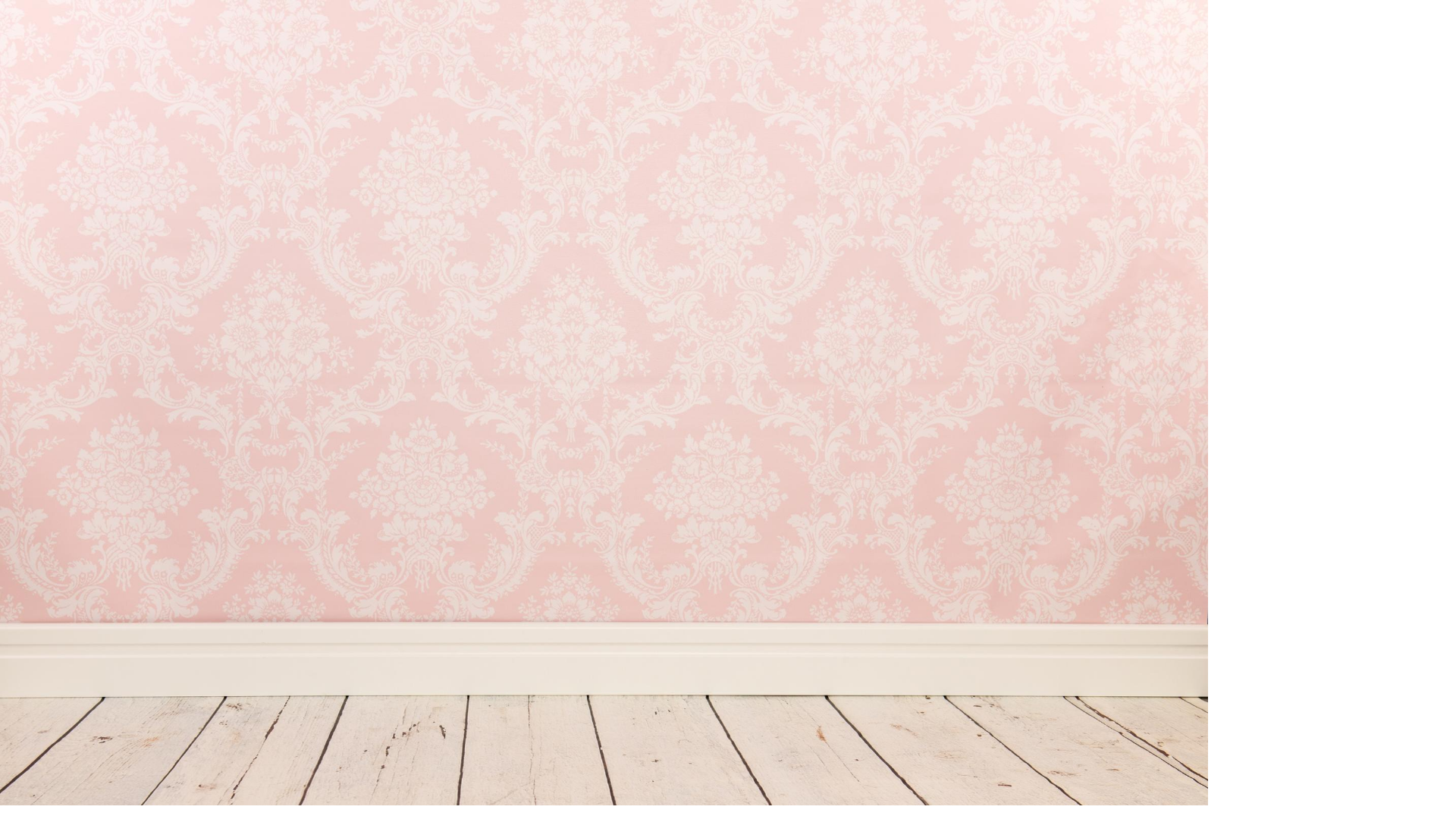 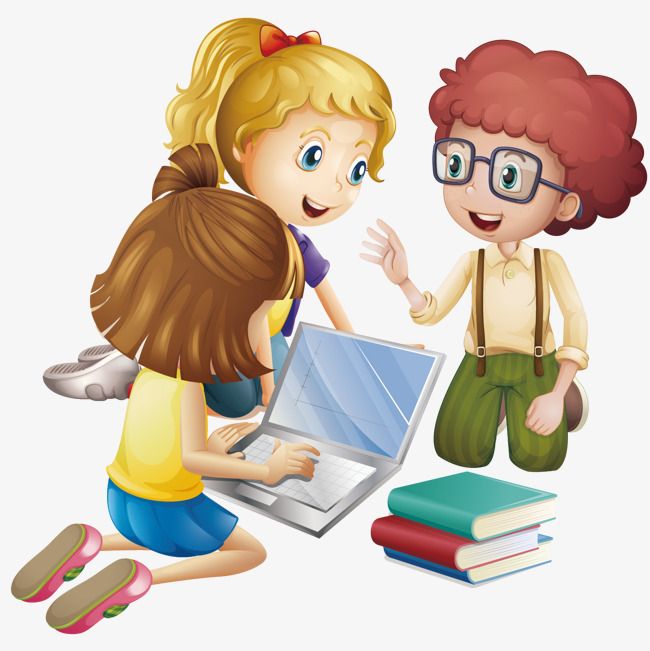 من تذكرنا
 بدرسنا السابق
نشاهد 
التوضيح التالي لنتعرف 
على درسنا
https://www.didax.com/apps/unifix/
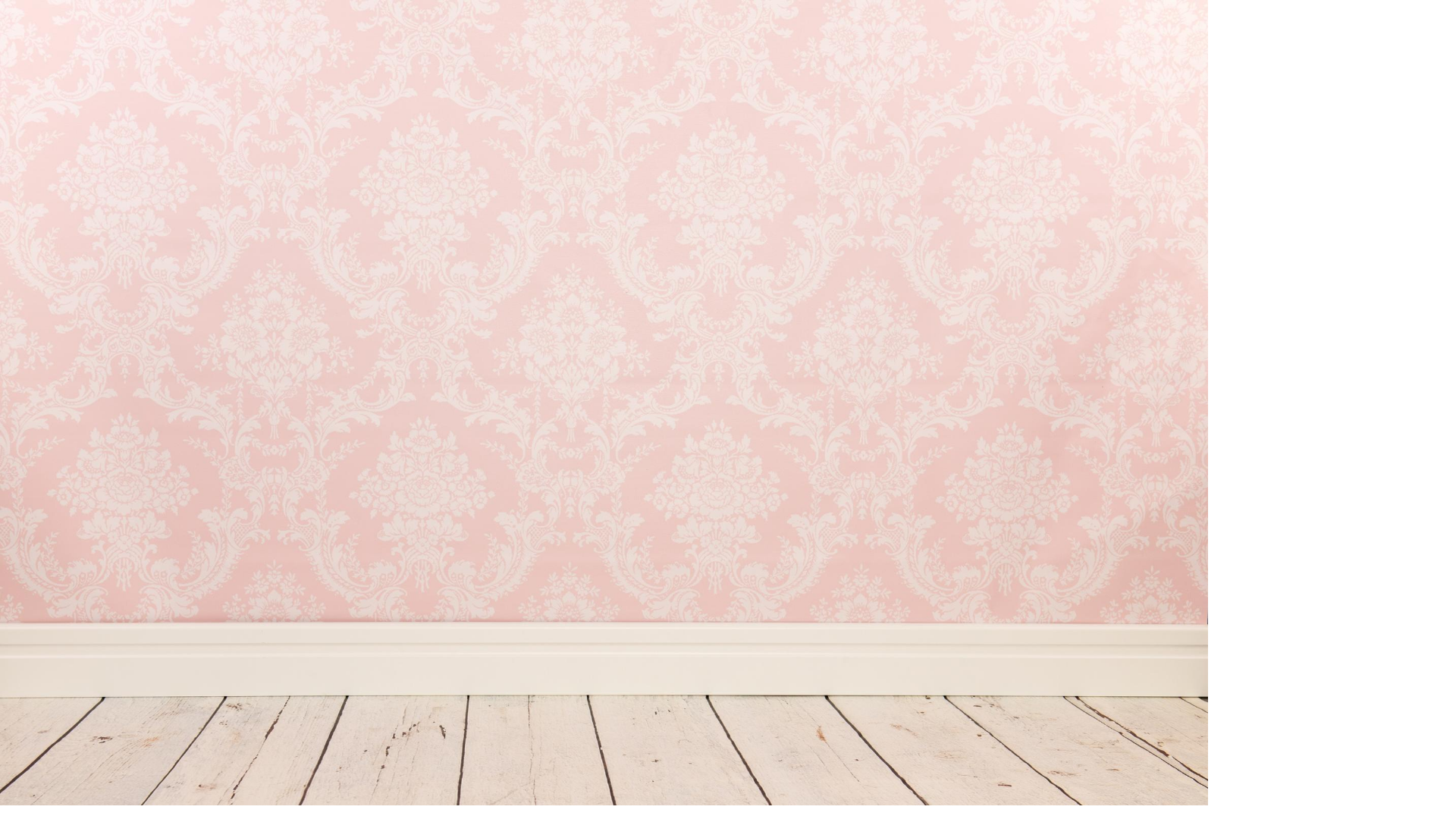 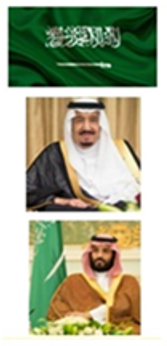 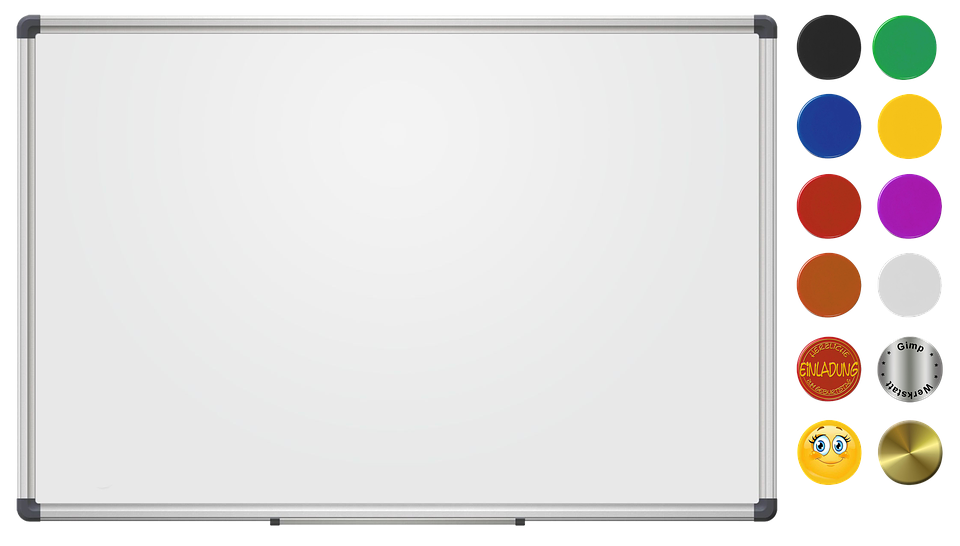 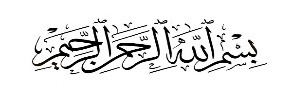 اليوم : الثلاثاء
التاريخ : 3 / 6 / 1444 هـ
المادة : رياضيات 
الفصل السادس: الجمع
موضوع الدرس :جمل الجمع 

فكرة الدرس والهدف منه
أكتب جمل الجمع باستعمال  +  وَ  =
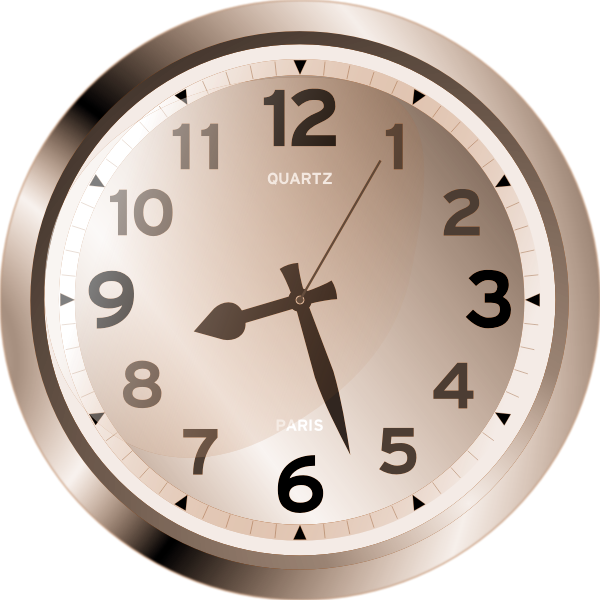 صفحة 34
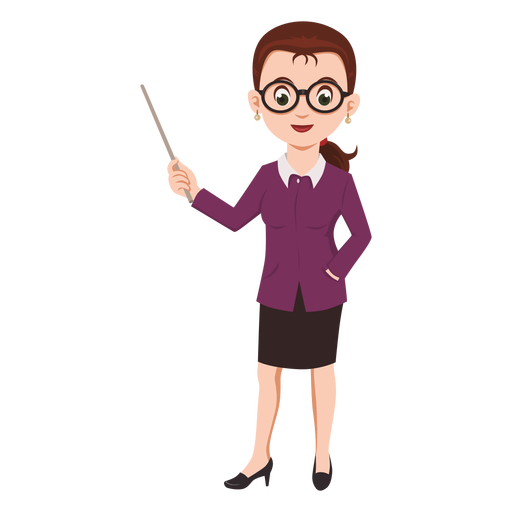 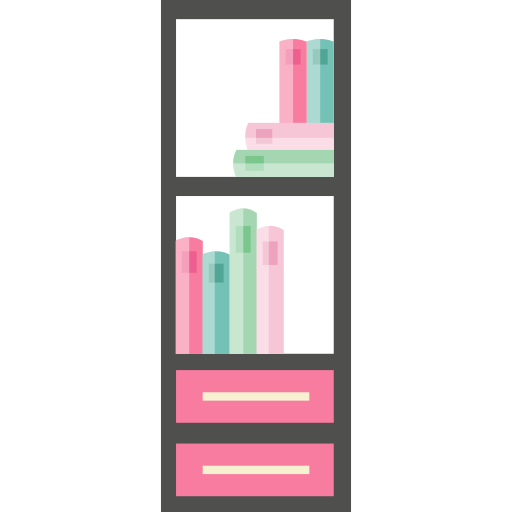 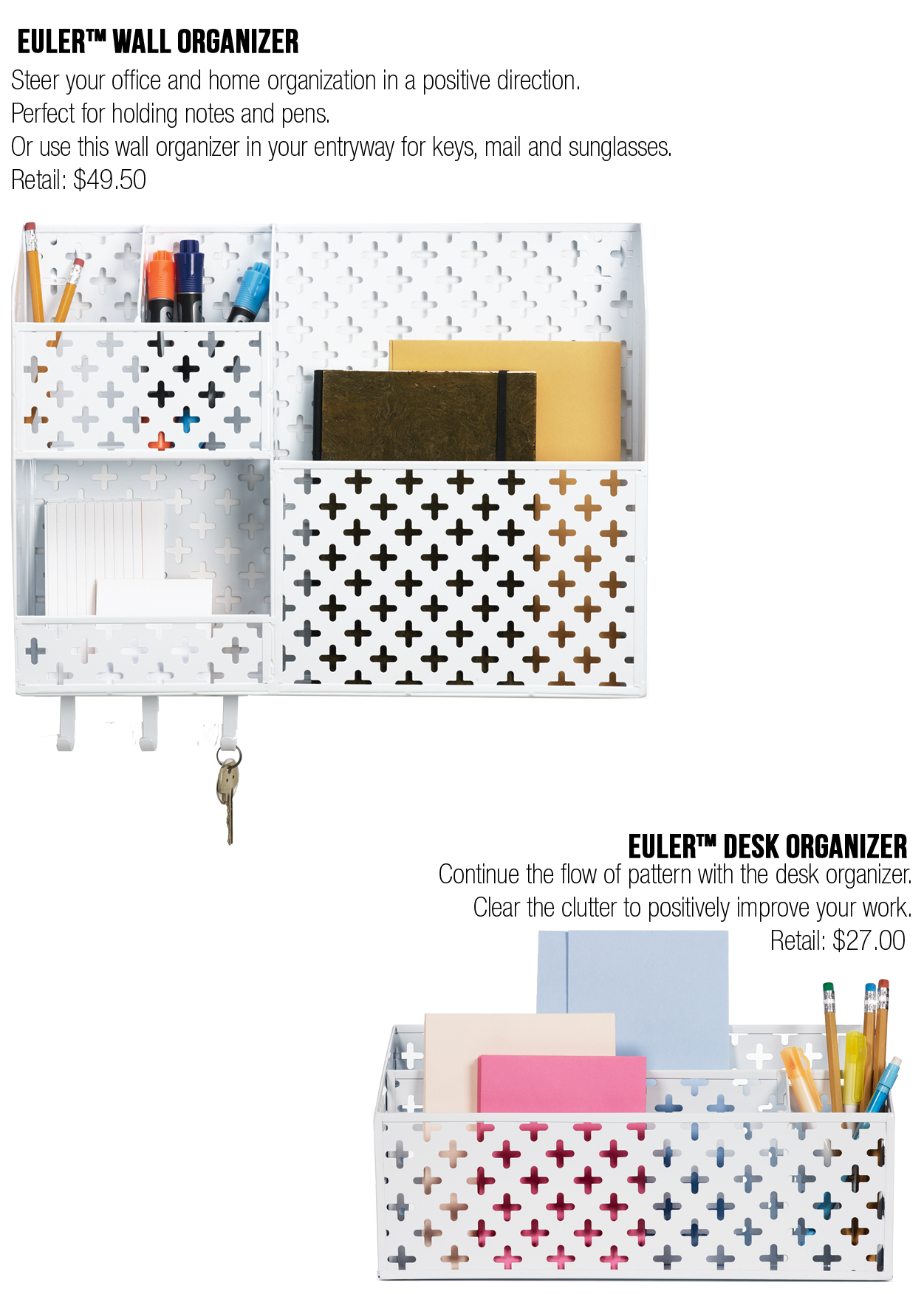 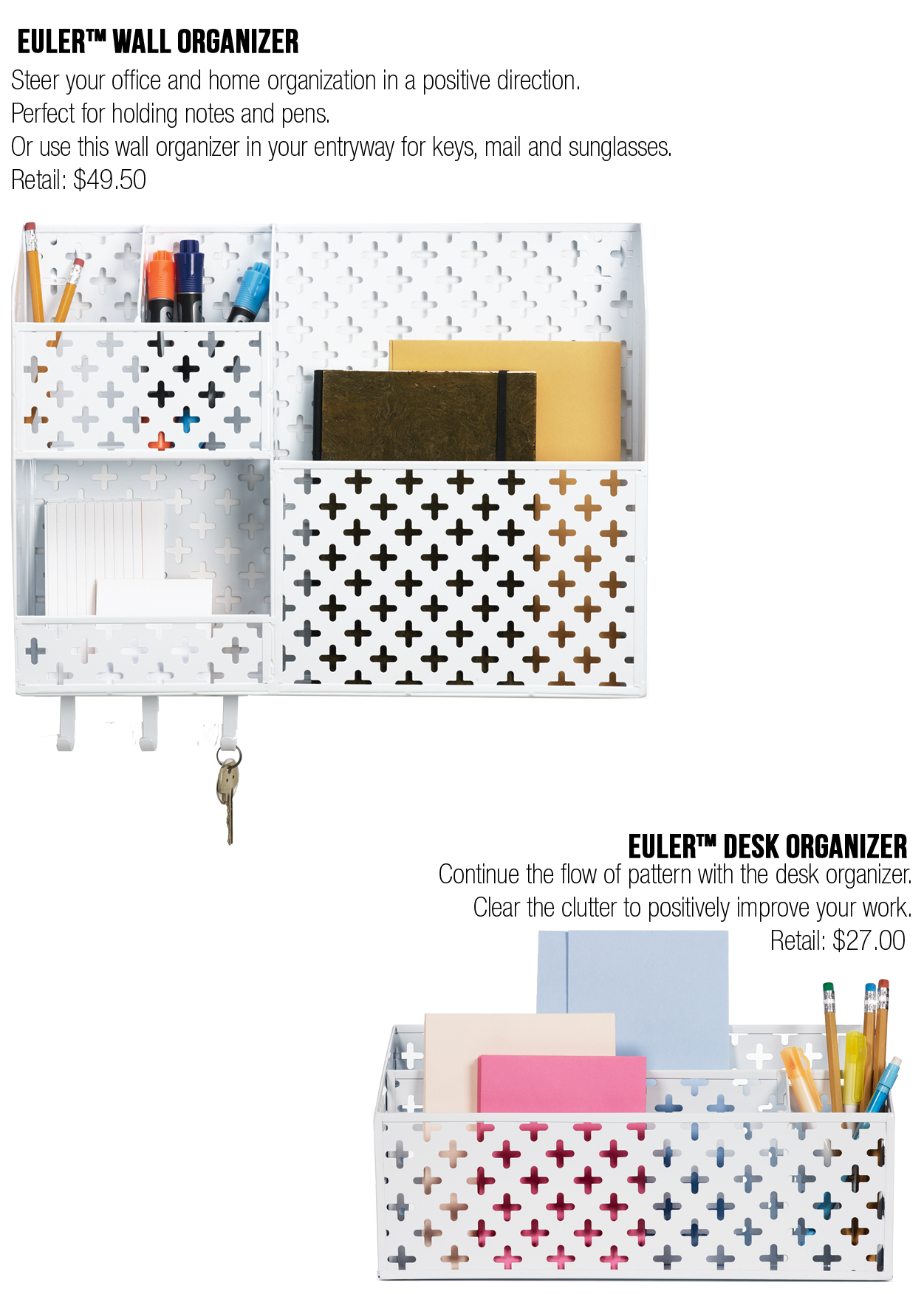 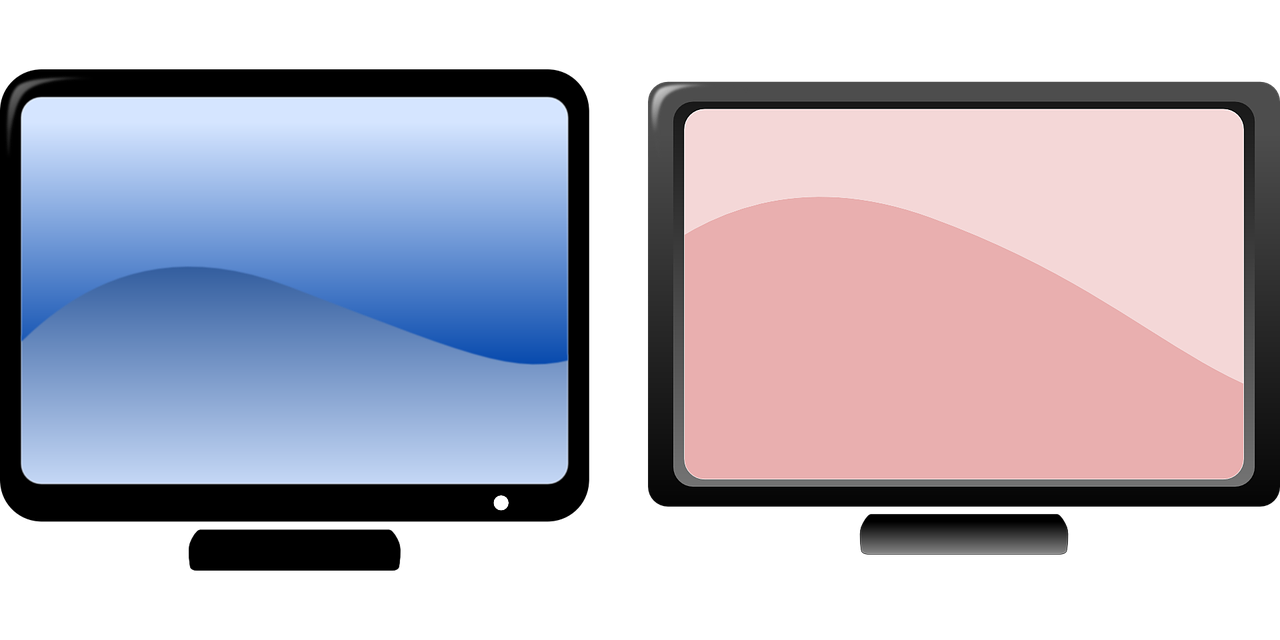 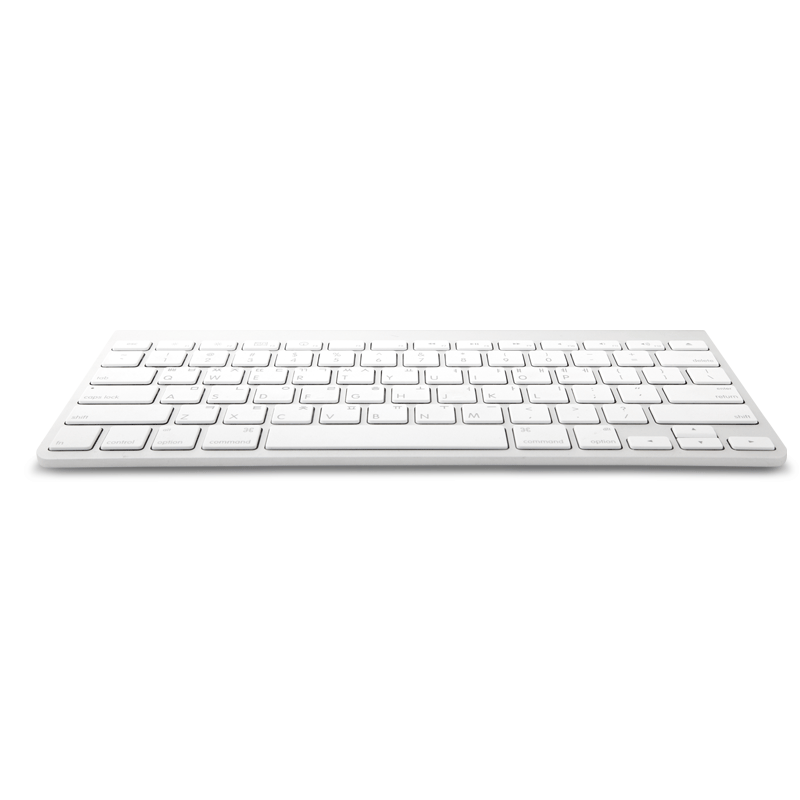 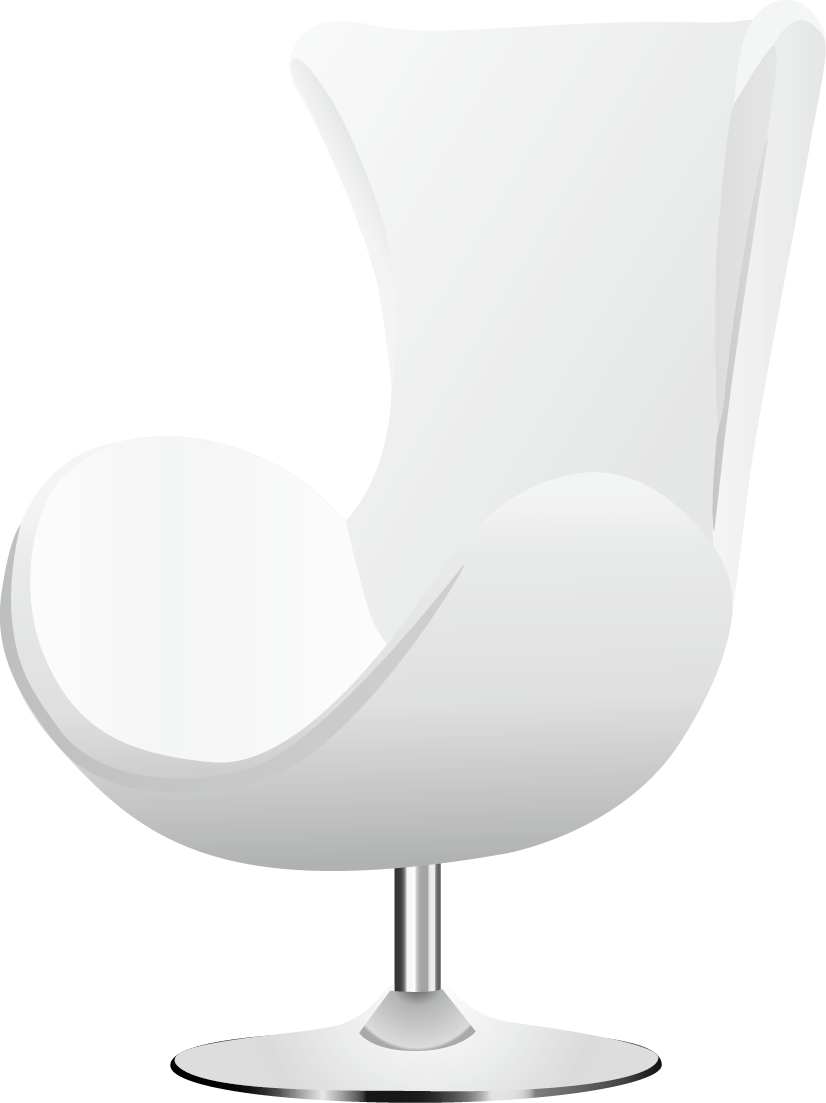 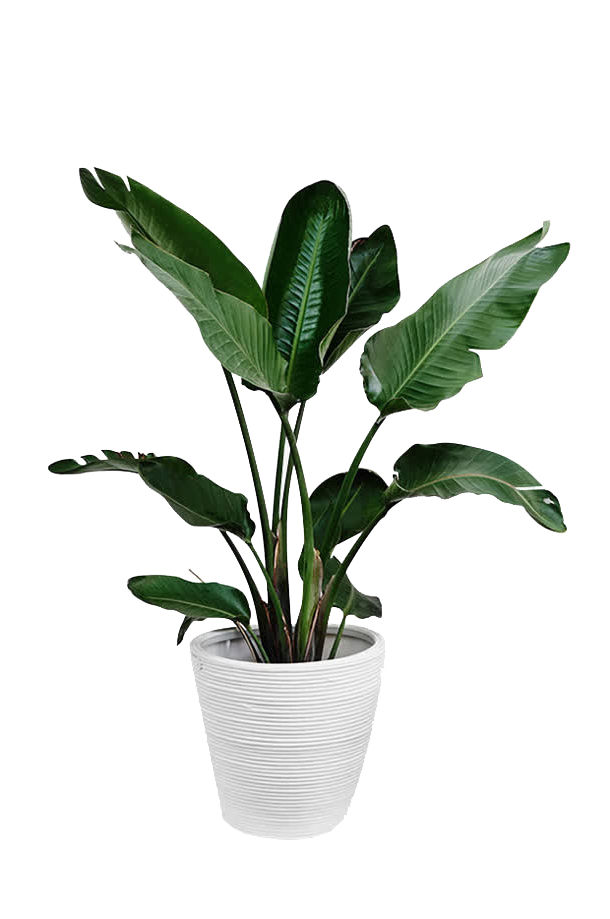 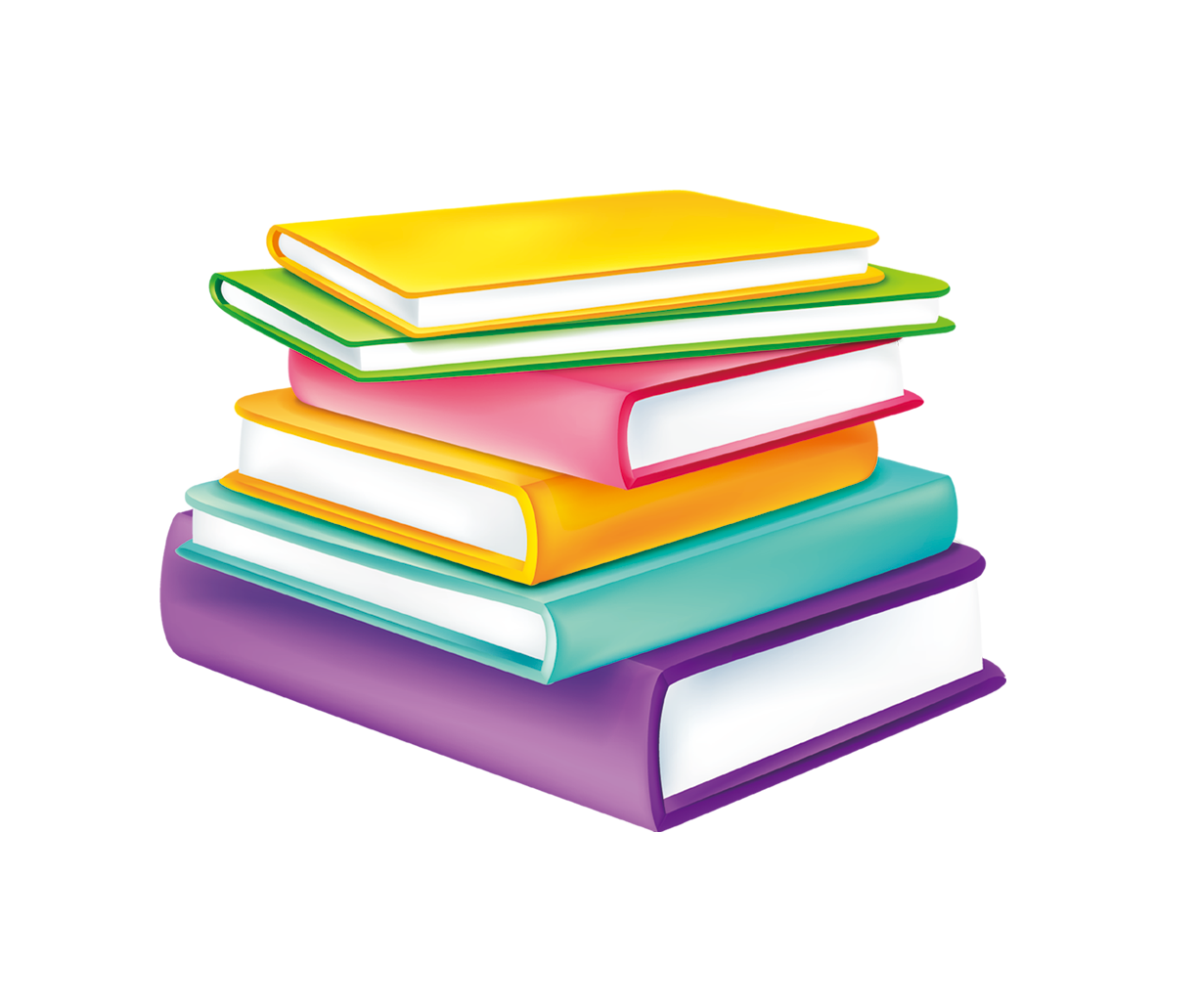 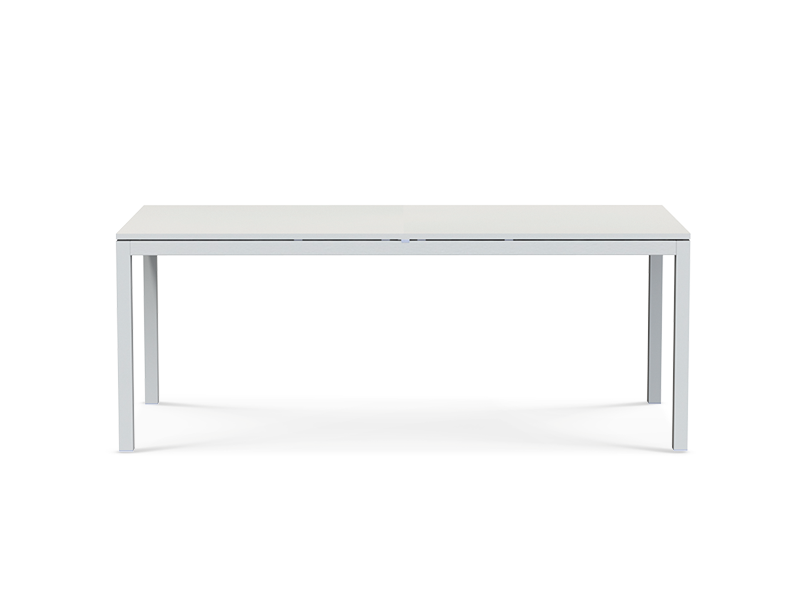 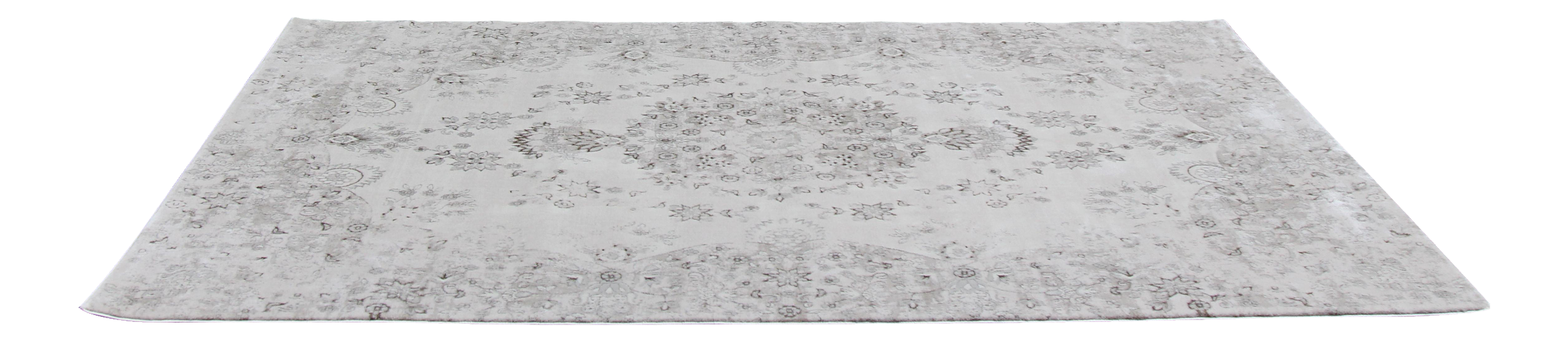 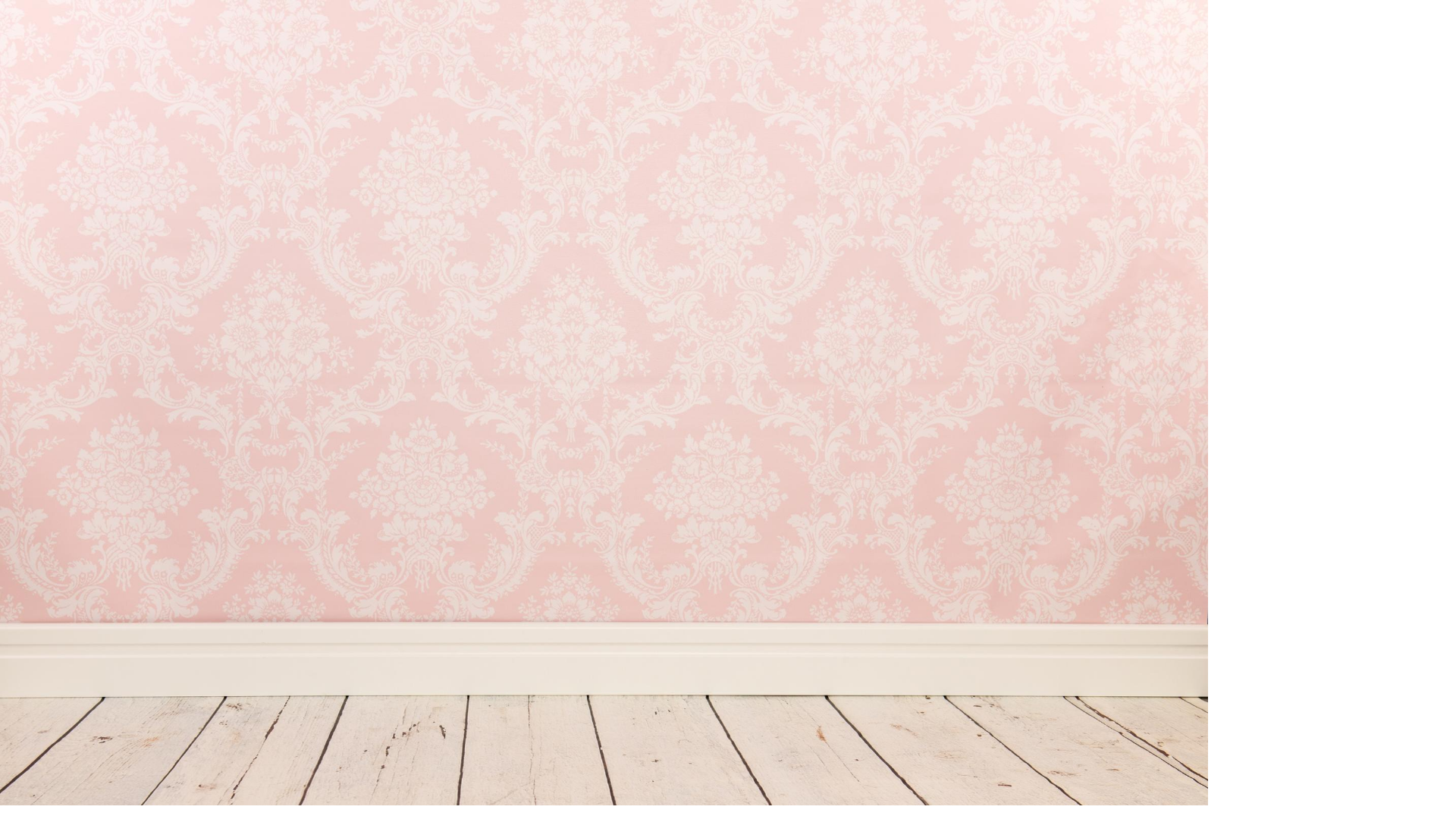 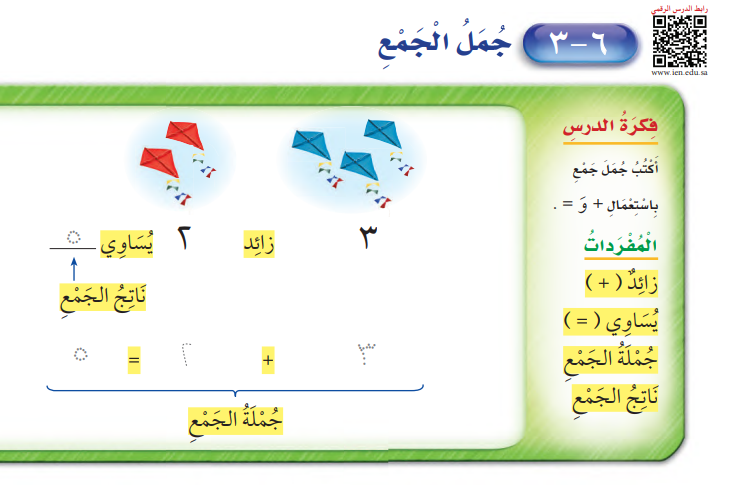 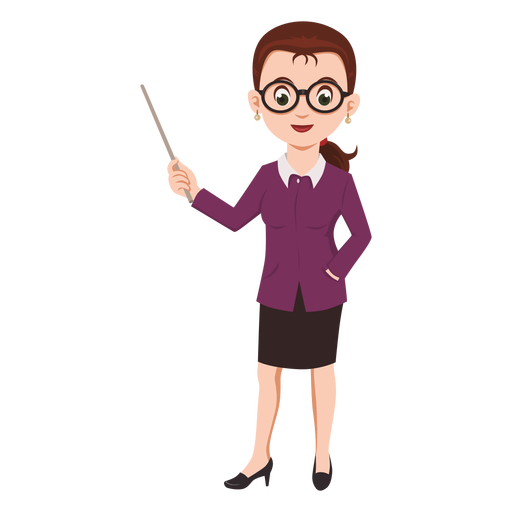 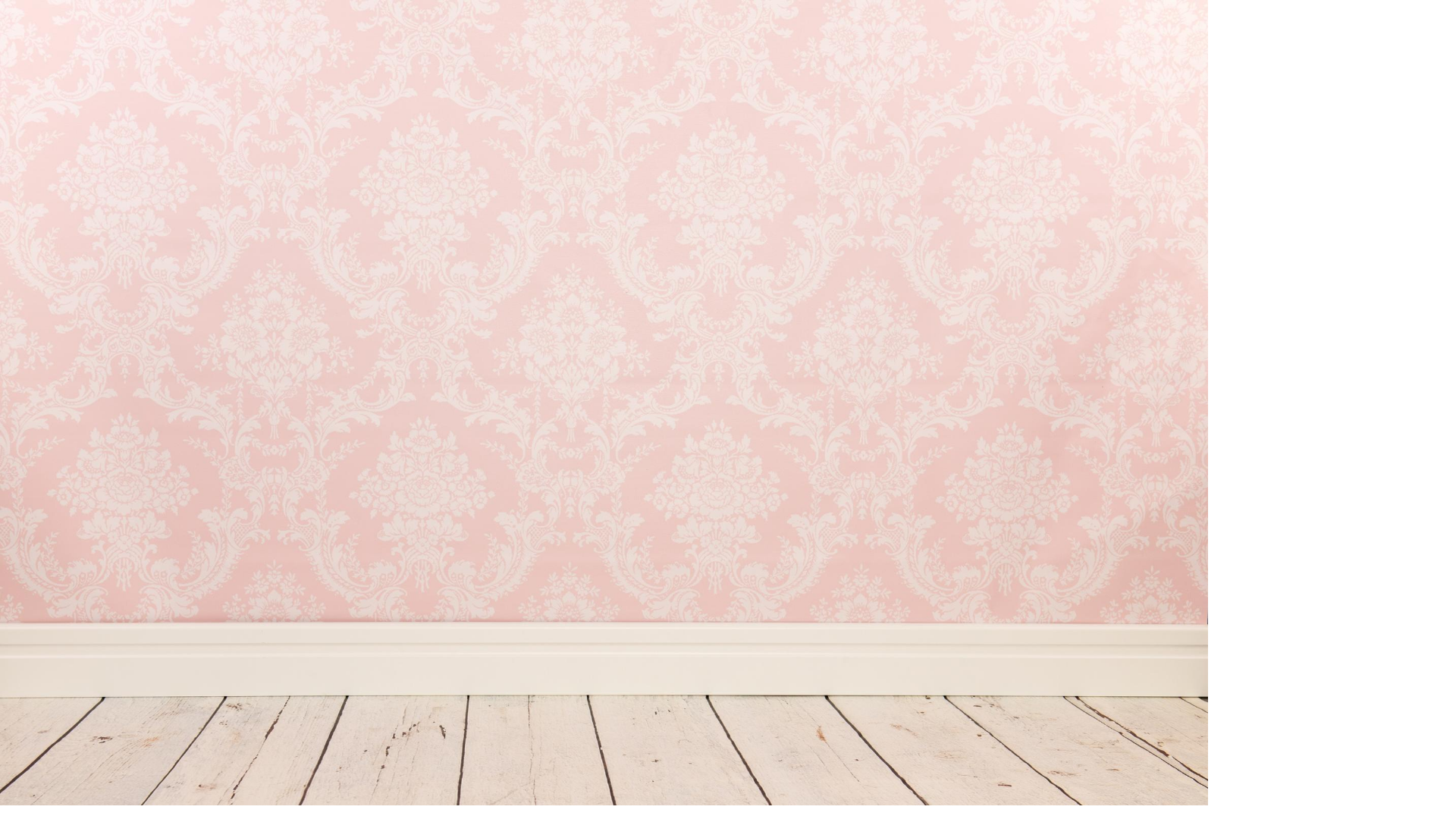 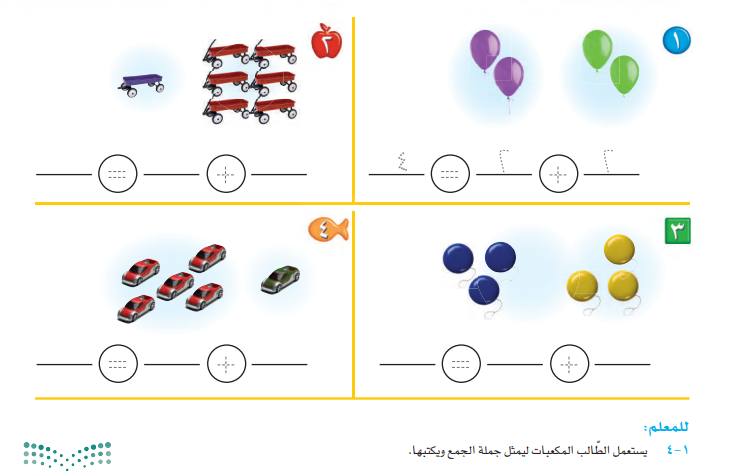 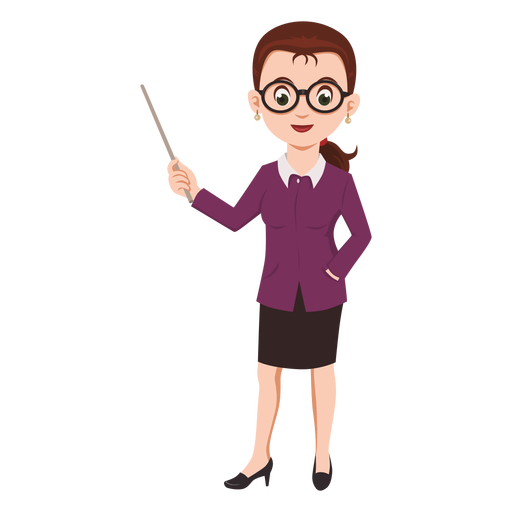 مثلي جمل الجمع 
باستخدام الوسائل المتوفرة لديك
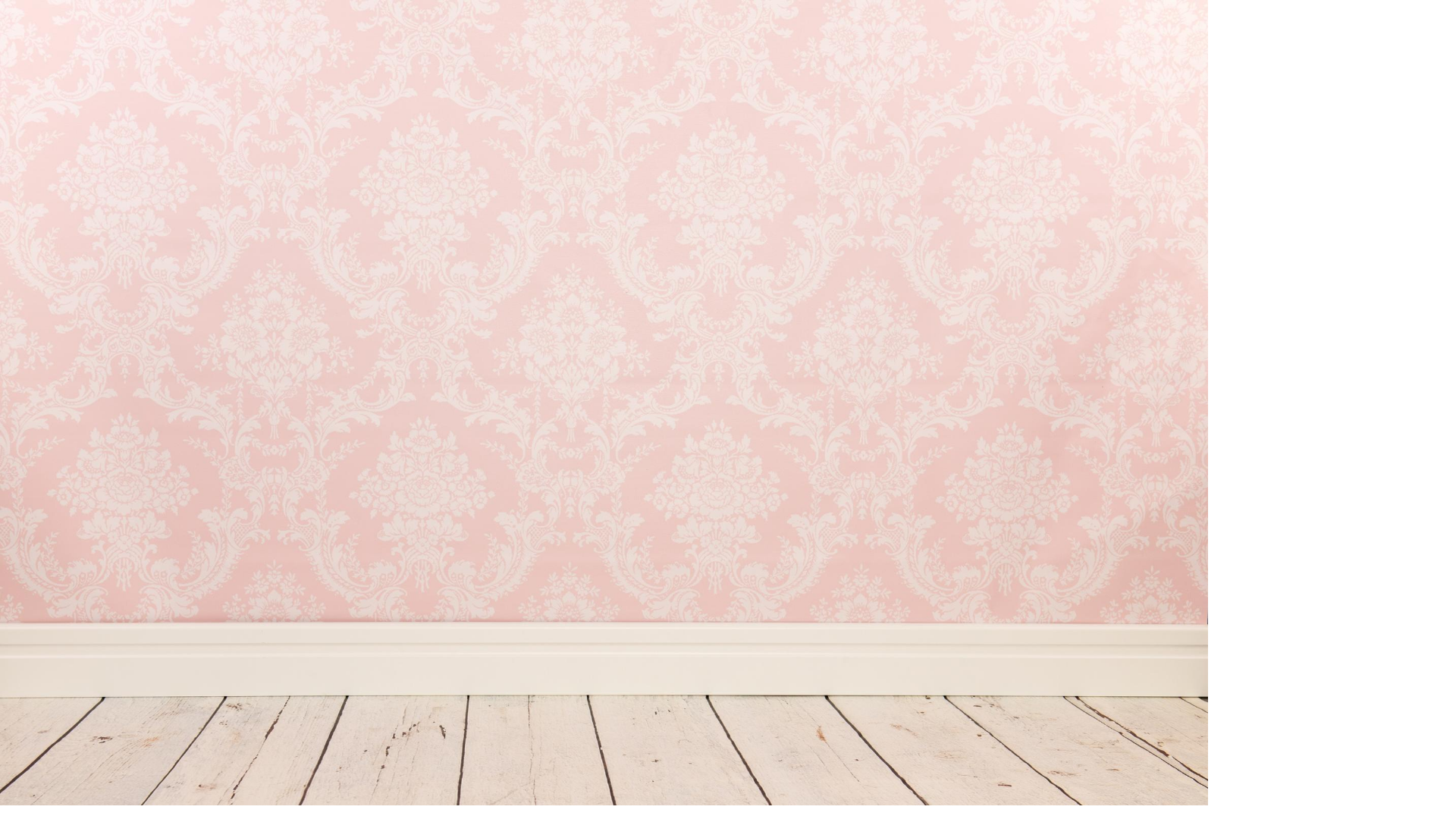 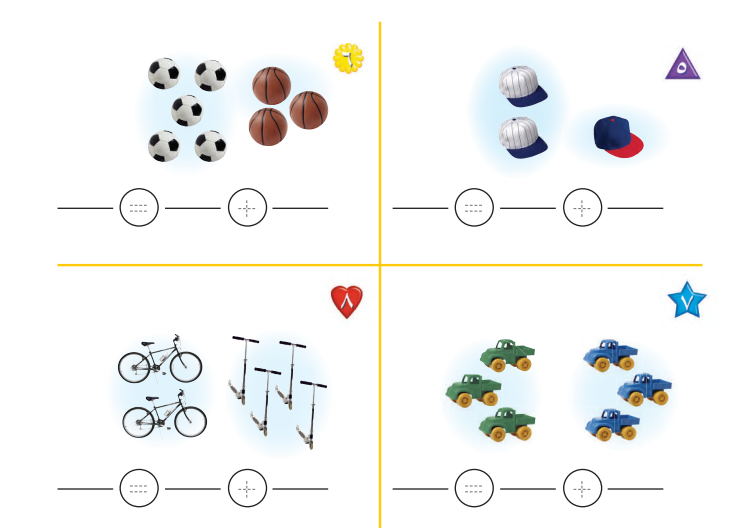 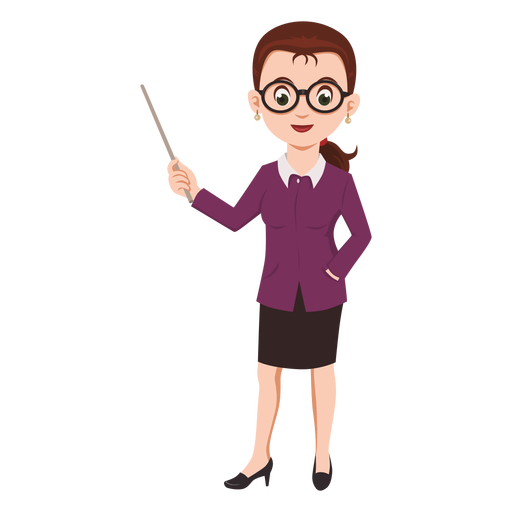 مثلي جمل الجمع 
باستخدام الوسائل المتوفرة لديك
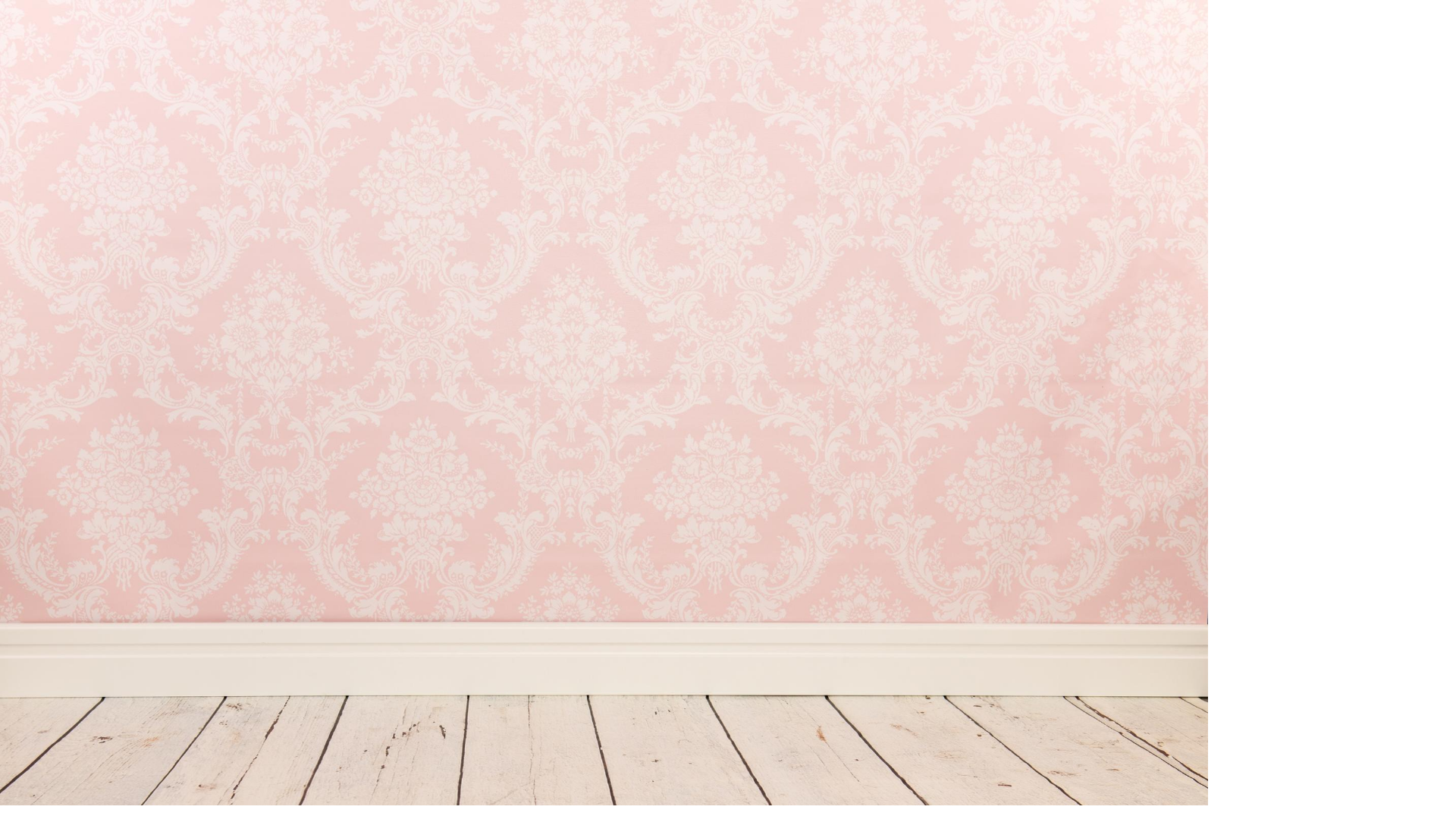 الواجب 
فقرة 9 , 10+ النشاط المنزلي
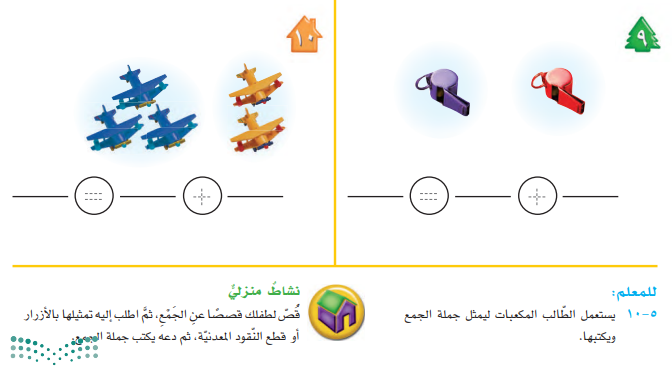 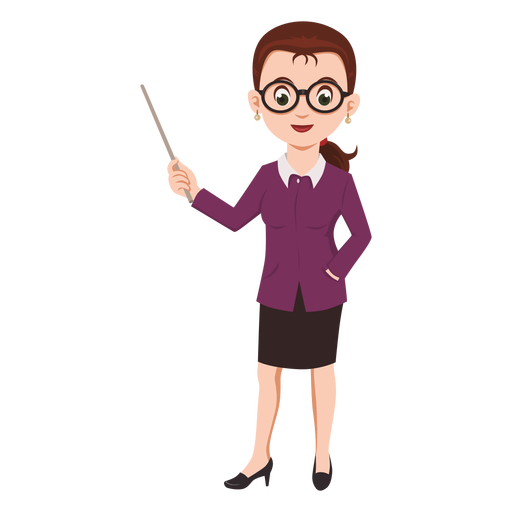 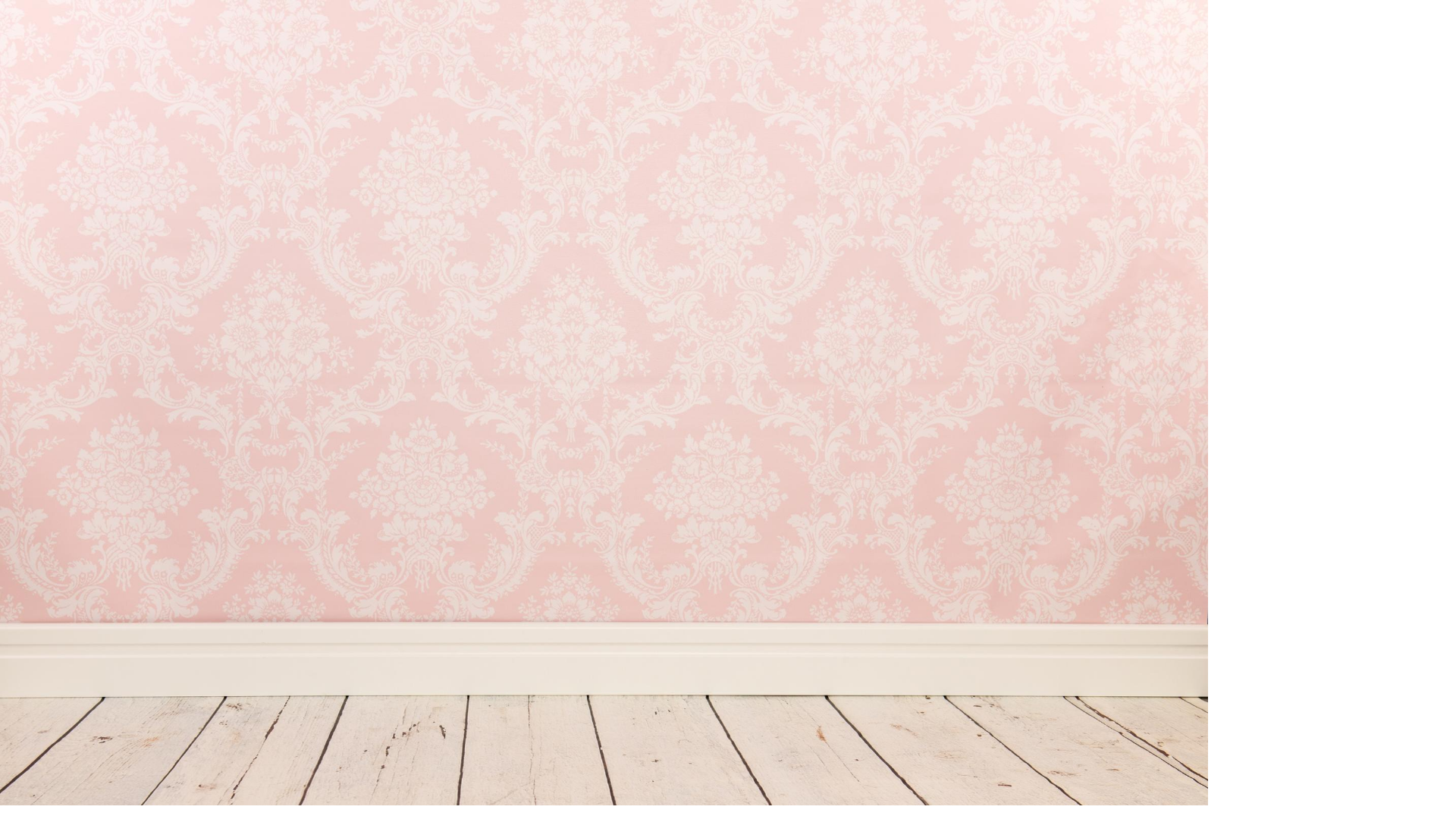 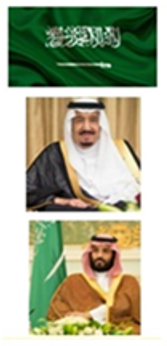 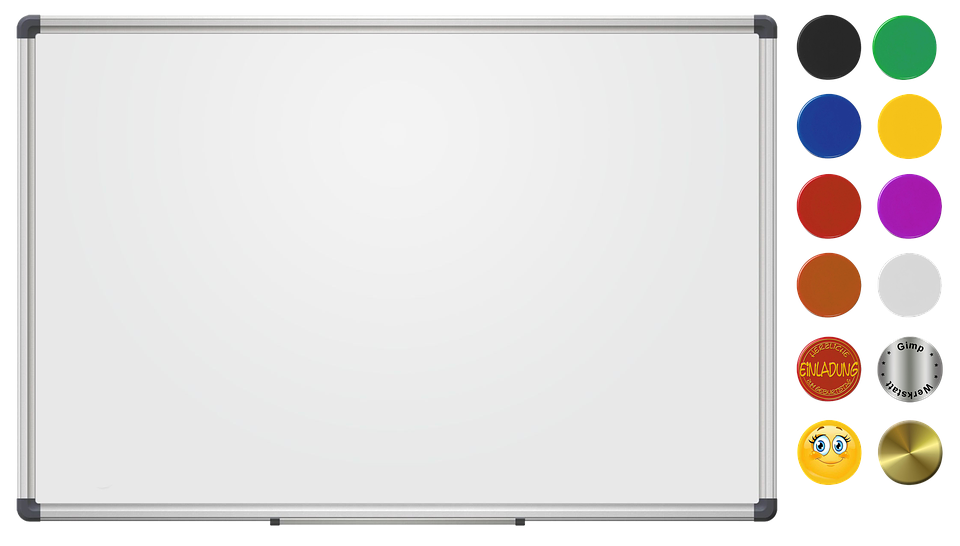 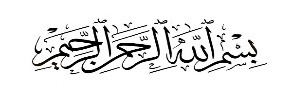 نشاط
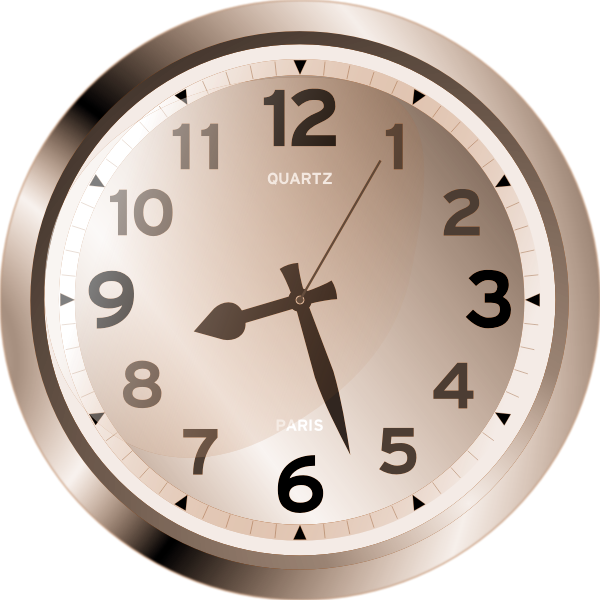 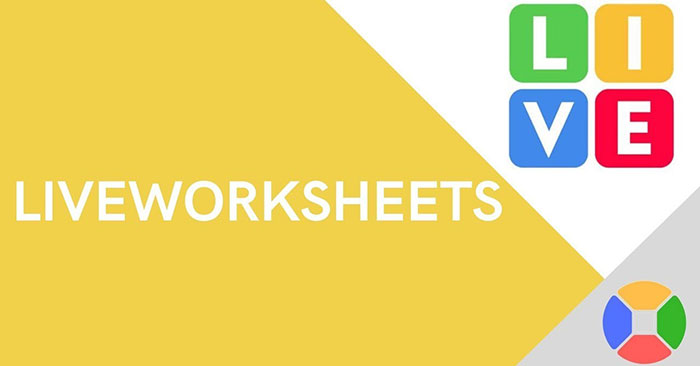 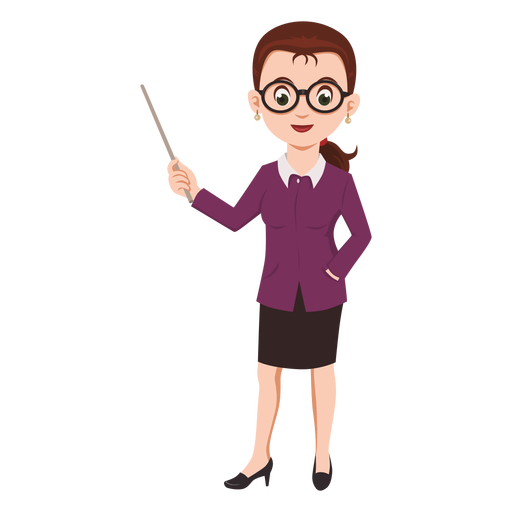 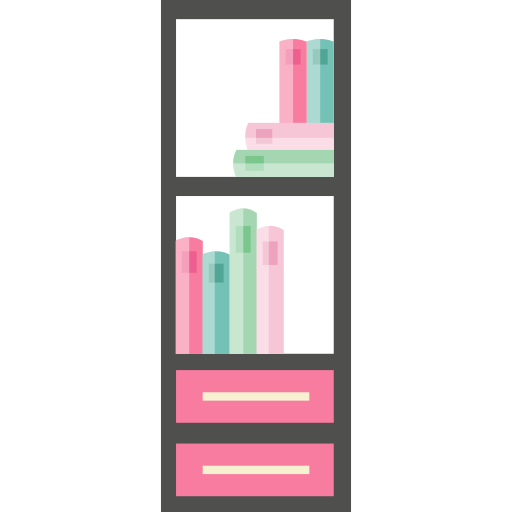 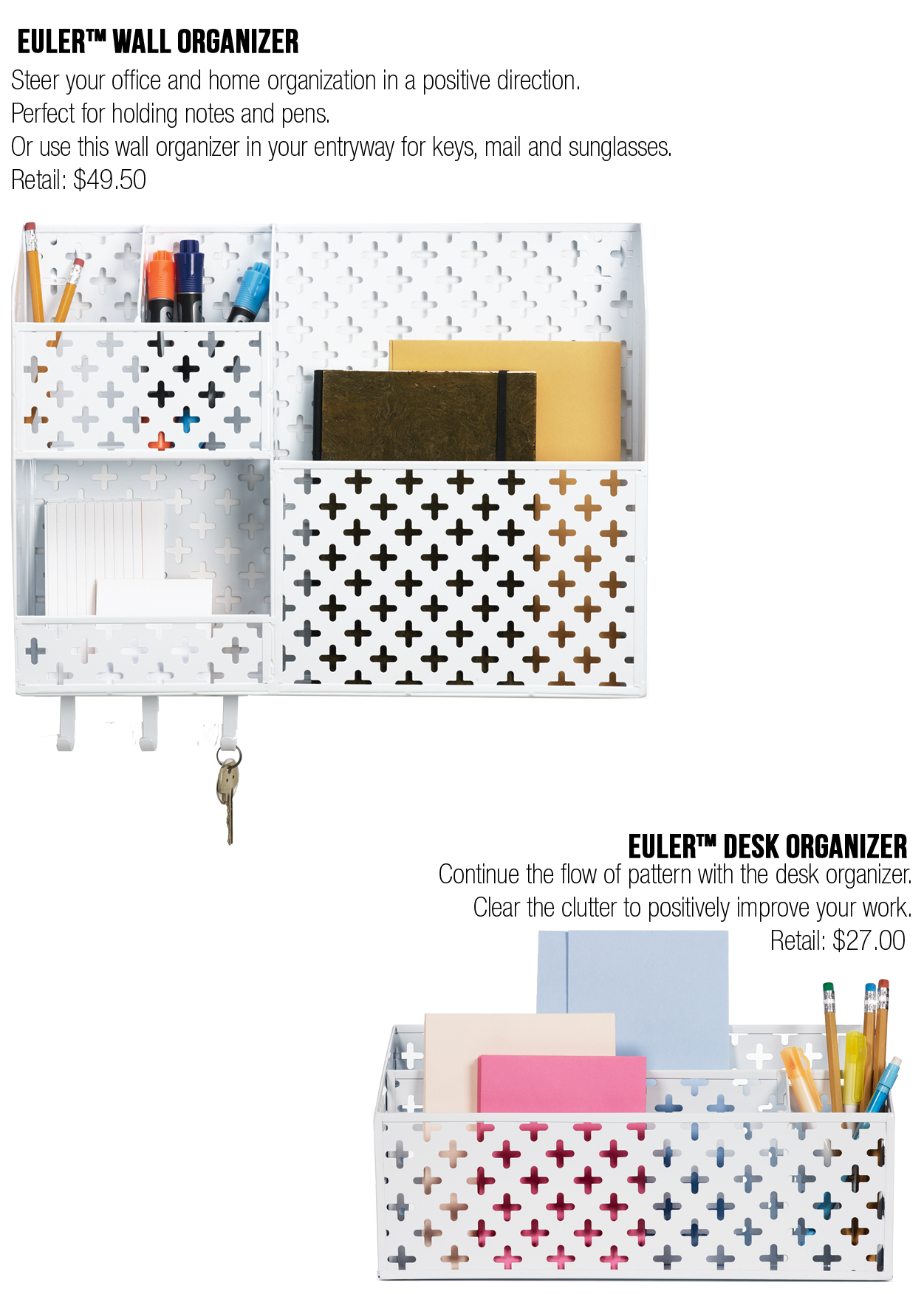 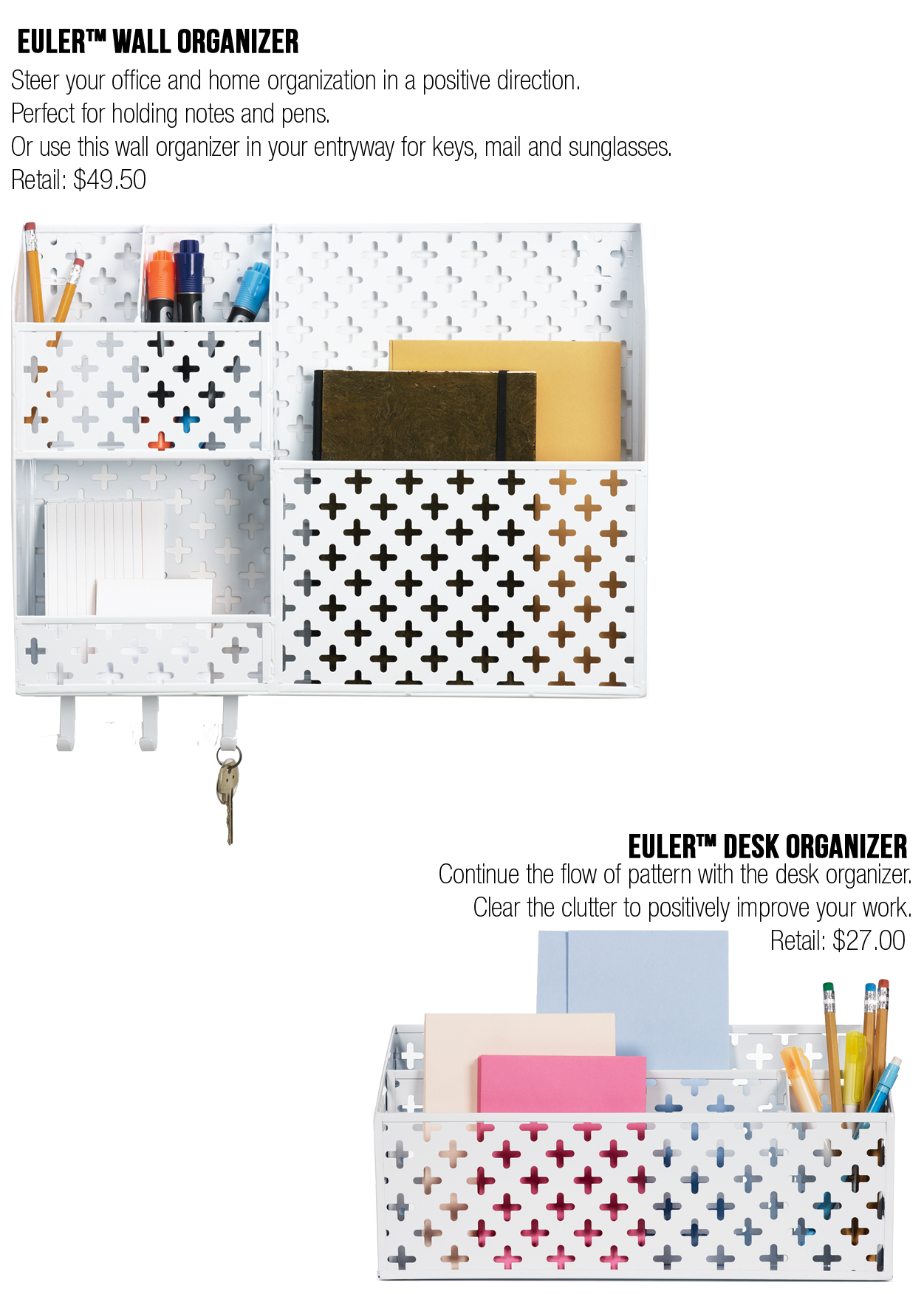 https://www.liveworksheets.com/yc2734613aq
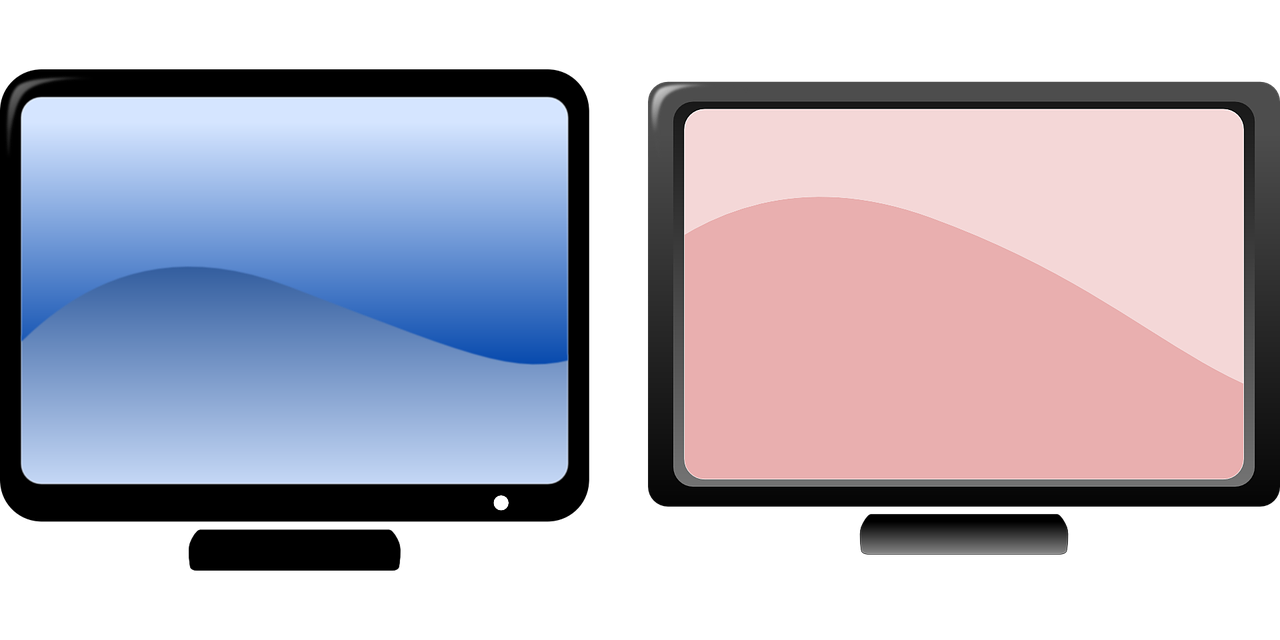 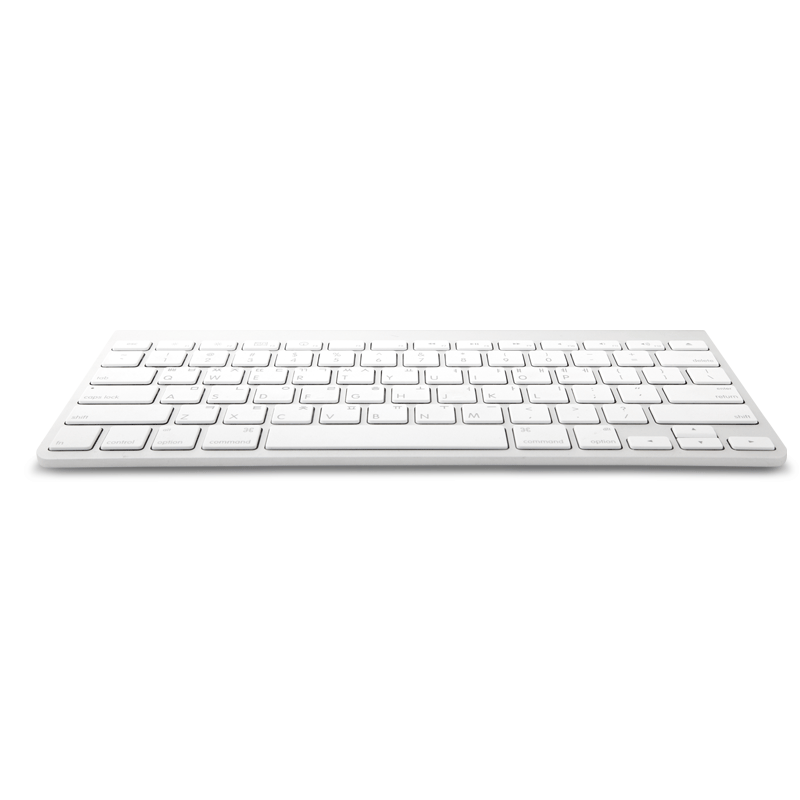 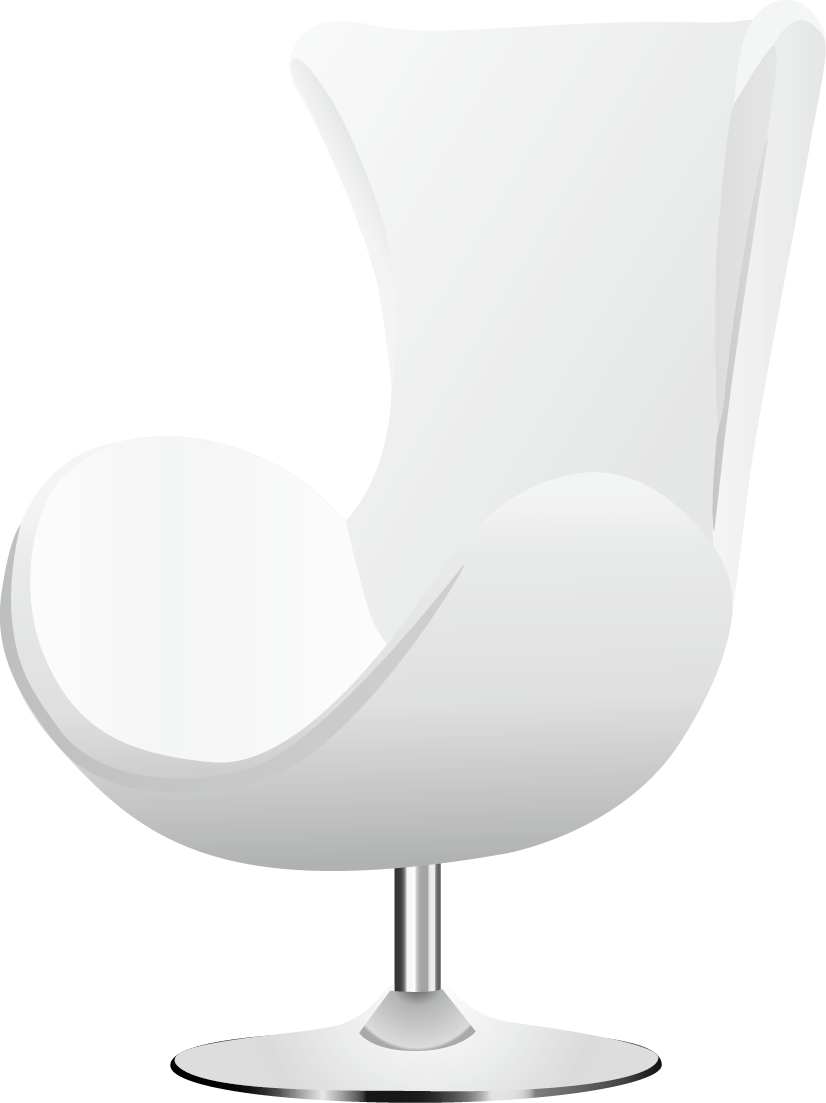 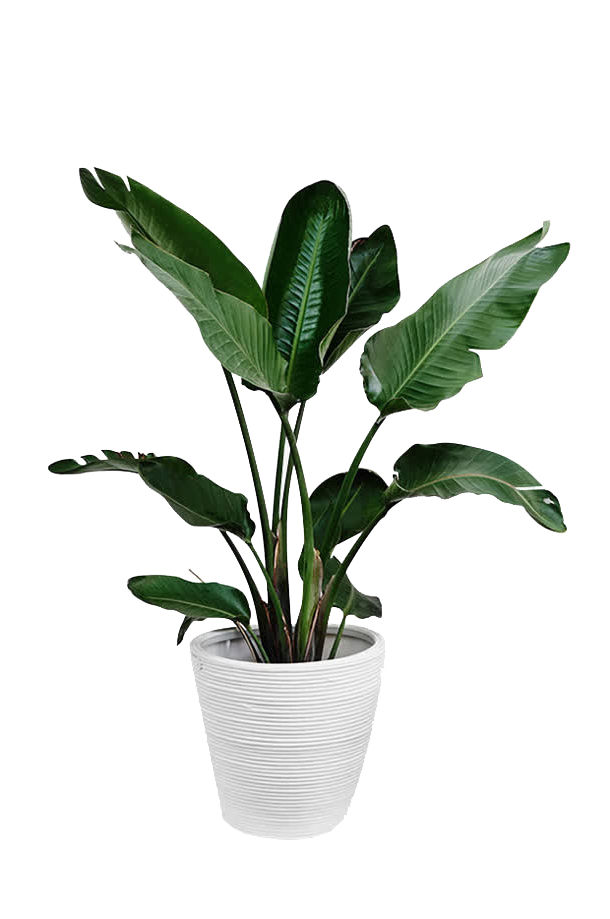 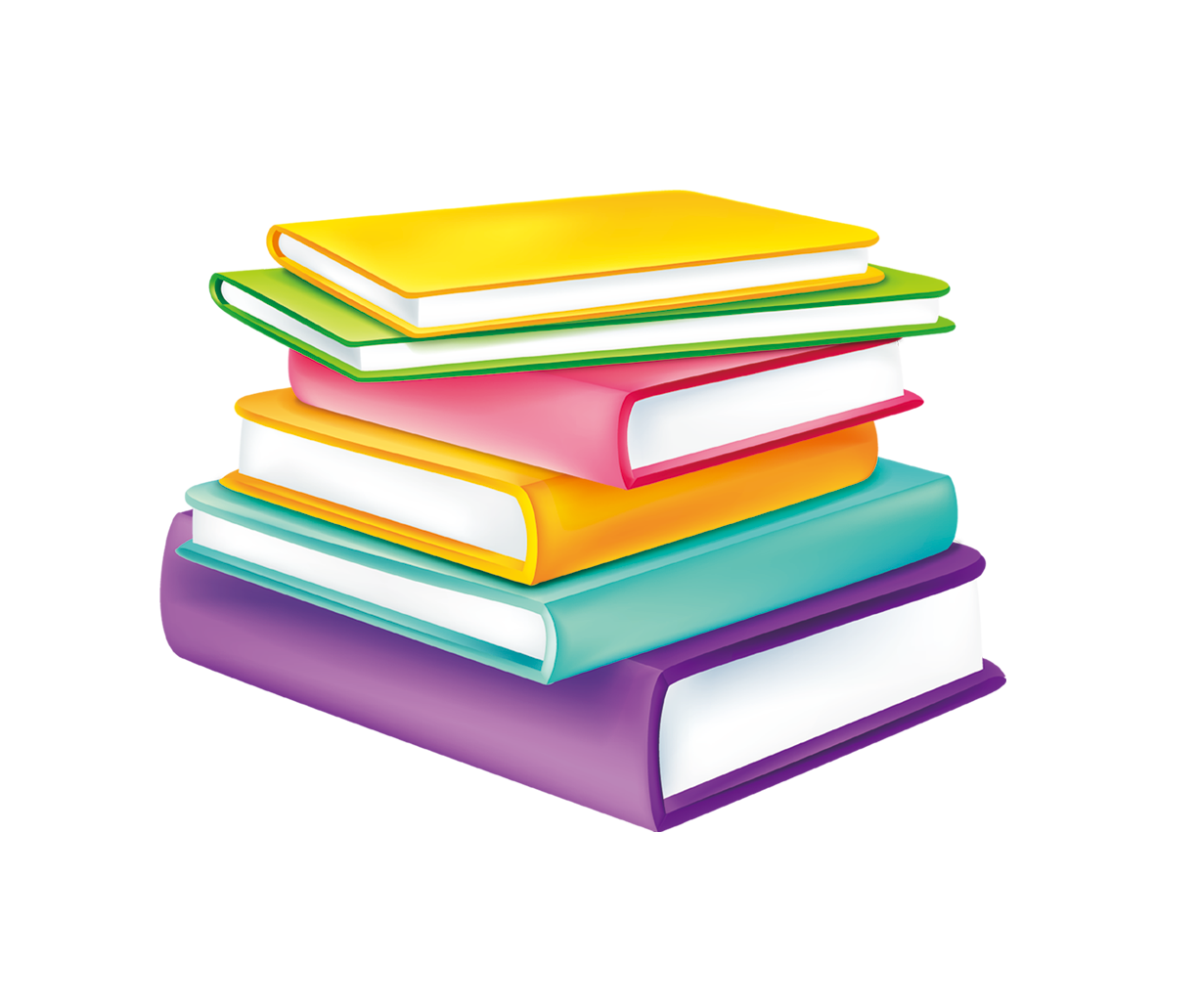 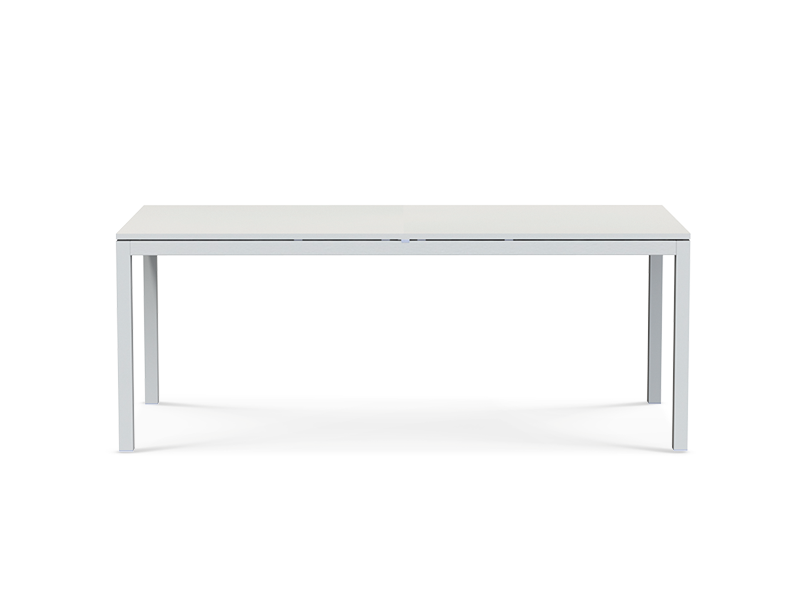 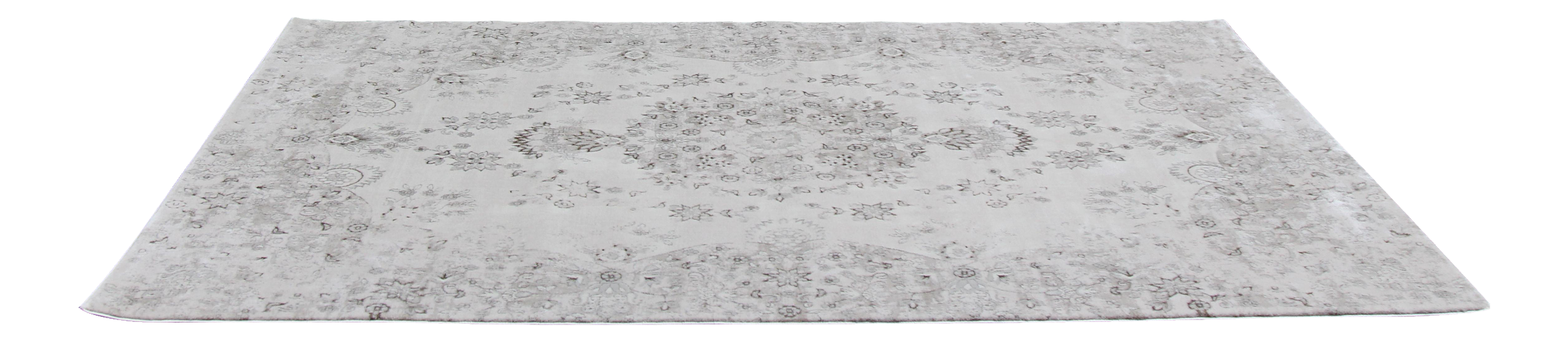